Core FB MC
Core Parallel Run KPI report 
April 2021
Parallel Run KPI report
Introduction
Context
According to Article 28(4) of the Core FB DA CCM, Core TSOs
shall continuously monitor the effects and the performance of the application of this methodology during the parallel run
shall develop, in coordination with the Core regulatory authorities, the Agency and stakeholders, the monitoring and performance criteria and report on the outcome of this monitoring on quarterly basis in a report
Core TSOs & NEMOs have aligned on the
Specific KPIs with NRAs and this alignment resulted in the format of this KPI report
Frequency of provision of the report, which was increased to monthly, going beyond formal requirements
Agreement to have the increased frequency reflected in the Core CCM amendment (November 2020)

In the next slide the overview of the KPIs covered in this monthly KPI report is provided: 
KPIs related to Capacity Calculation in blue
KPIs related to Market Coupling simulations in green
2
Parallel Run KPI report
Overview of Core FB MC Parallel Run KPIs
Adjustment for minimum RAM and LTA Inclusion | Slide 7 - 36 
1. Average maximum AMR per CNE per BD
2. Average maximum AMR per TSO per BD
3. Average maximum AMR+LTAmargin per CNE per BD
4. Average maximum AMR+LTAmargin per TSO per BD
TSOs’ adjustment after validation | Slide 37 - 38
5. Share of MTUs with intervention per TSO
6. Total IVA applied per BD for each CNE affected by TSO intervention

Power System Impact Analysis | Slide 39 - 63
13. Min & max Net Position per BZ hub
14. Virtual margins at MCP per TSO, per BD 
15. Flow deviation on non-Core borders
Non-costly Remedial Action Optimization Analysis | Slide 64 - 71
16. Relative Time Share of Applied RAs, by TSO, Type and Mode
17. RAM before and after RAO per TSO
18. Average sensitivity of RAs per TSO

Market Impact Assessment (FB Plain) | Slide 72 - 214
7. Most often presolved CNEs (top 20)
8a. Most limiting CNEs (top 20)
8b. Allocation Constraints
9.   Clearing prices, price spread and price convergence
10. CNECs with highest non-zero shadow price in each hour per day
11. Core Social Welfare
12. Paradoxically Rejected Block orders (PRB)
3
Parallel Run KPI report
Reporting period (Business days covered)
Context
The progressive transition towards ext//run started on the 16th of November 2020 and since 14th of April 2021 TSOs publish 7 out of 7 Business Days.
A Reading Guide with a description of the KPIs is available on JAO.
The KPI report contains the following 30 Business Days (highlighted in green):
4
Parallel Run KPI report
Overview limitations & assumptions
Core project parties maintain an overview on the JAO website with the assumptions and limitations for specific Business days during the parallel run – see JAO website (LINK).



















Note:Unknown issues can be present and can be discovered in the future as analysis continues. This might lead to the ex-post conclusion that results for certain BDs are invalid. German TSO names uses abbreviations: D2: Tennet GmbH, D4: TransnetBW, D7: Amprion, D8: 50Hertz
5
Parallel Run KPI report
Overview limitations & assumptions (part II)
Core project parties maintain an overview on the JAO website with the assumptions and limitations for specific Business days during the parallel run – see JAO website (LINK).
For the reporting period TSOs apply the following Ramr values:
6
KPI 1: Average maximum AMR per CNE per BD
KPI 2: Average maximum AMR per CNE per TSO
KPI 1 +2_1
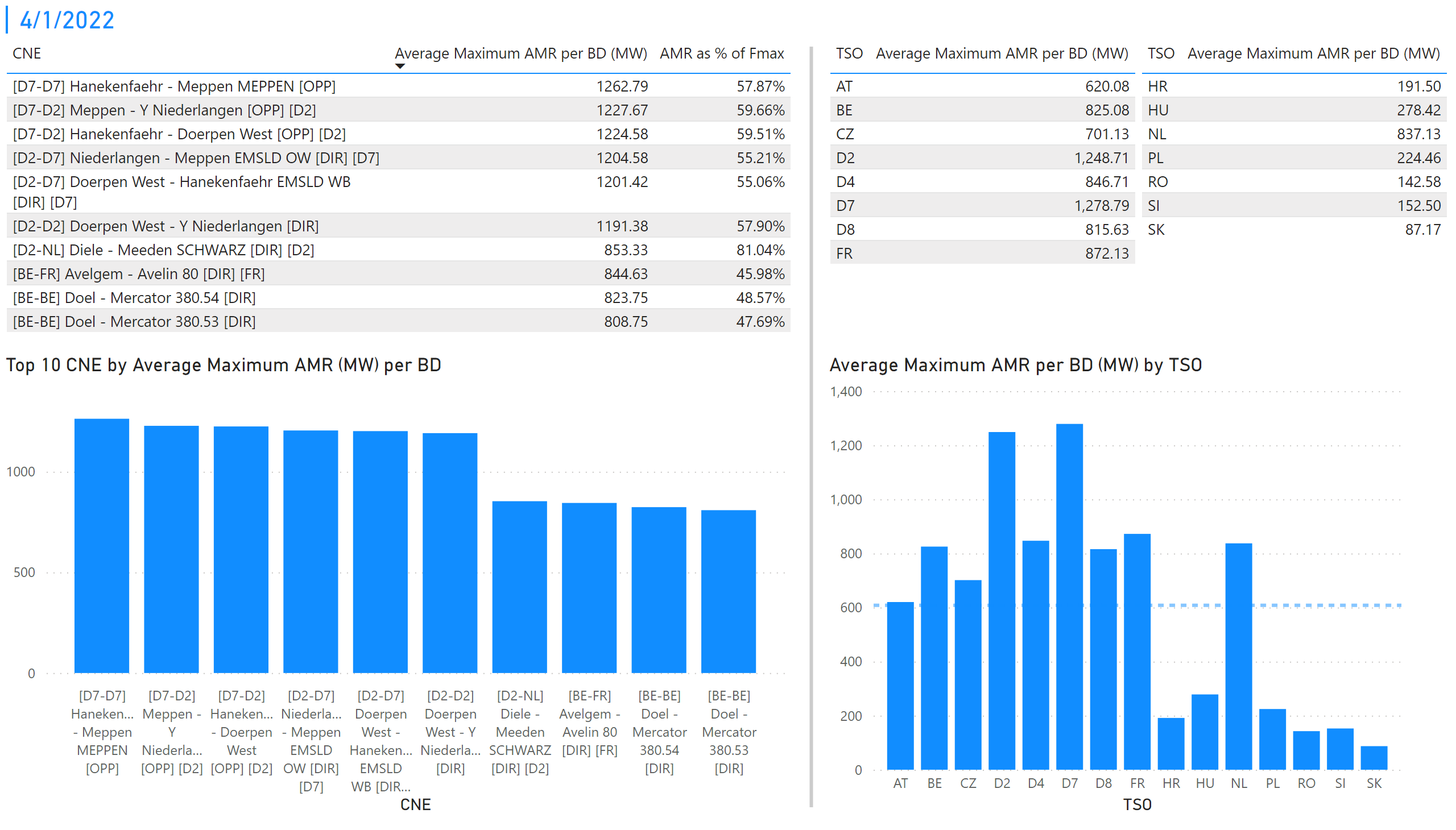 [Speaker Notes: tableEx
No alt text provided

Top 10 CNE by Average Maximum AMR (MW) per BD
No alt text provided

multiRowCard
No alt text provided

tableEx
No alt text provided

Average Maximum AMR per BD (MW) by TSO
No alt text provided

tableEx
No alt text provided

basicShape
No alt text provided]
KPI 1: Average maximum AMR per CNE per BD
KPI 2: Average maximum AMR per CNE per TSO
KPI 1 +2_2
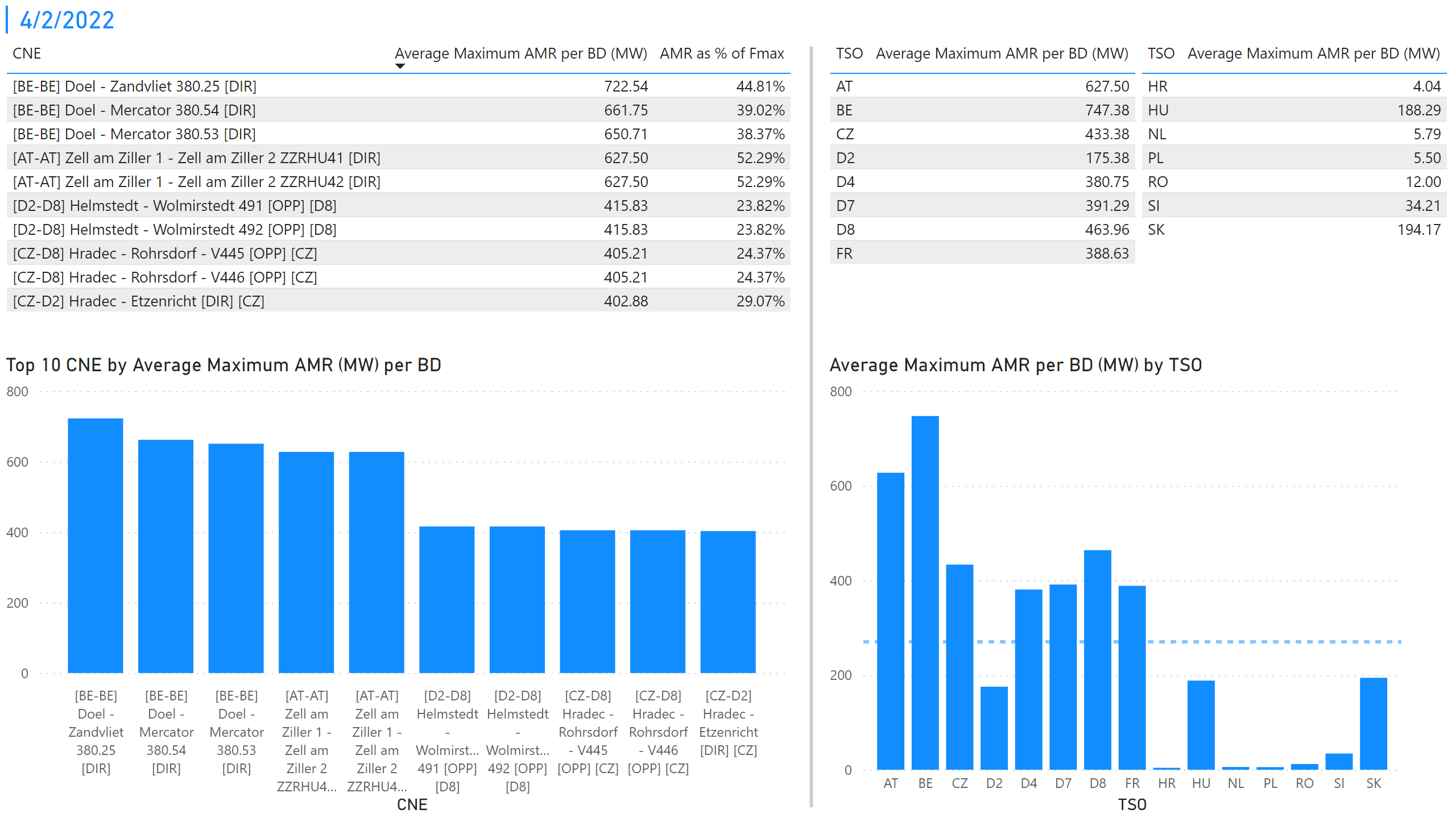 [Speaker Notes: tableEx
No alt text provided

Top 10 CNE by Average Maximum AMR (MW) per BD
No alt text provided

multiRowCard
No alt text provided

tableEx
No alt text provided

Average Maximum AMR per BD (MW) by TSO
No alt text provided

tableEx
No alt text provided

basicShape
No alt text provided]
KPI 1: Average maximum AMR per CNE per BD
KPI 2: Average maximum AMR per CNE per TSO
KPI 1 +2_3
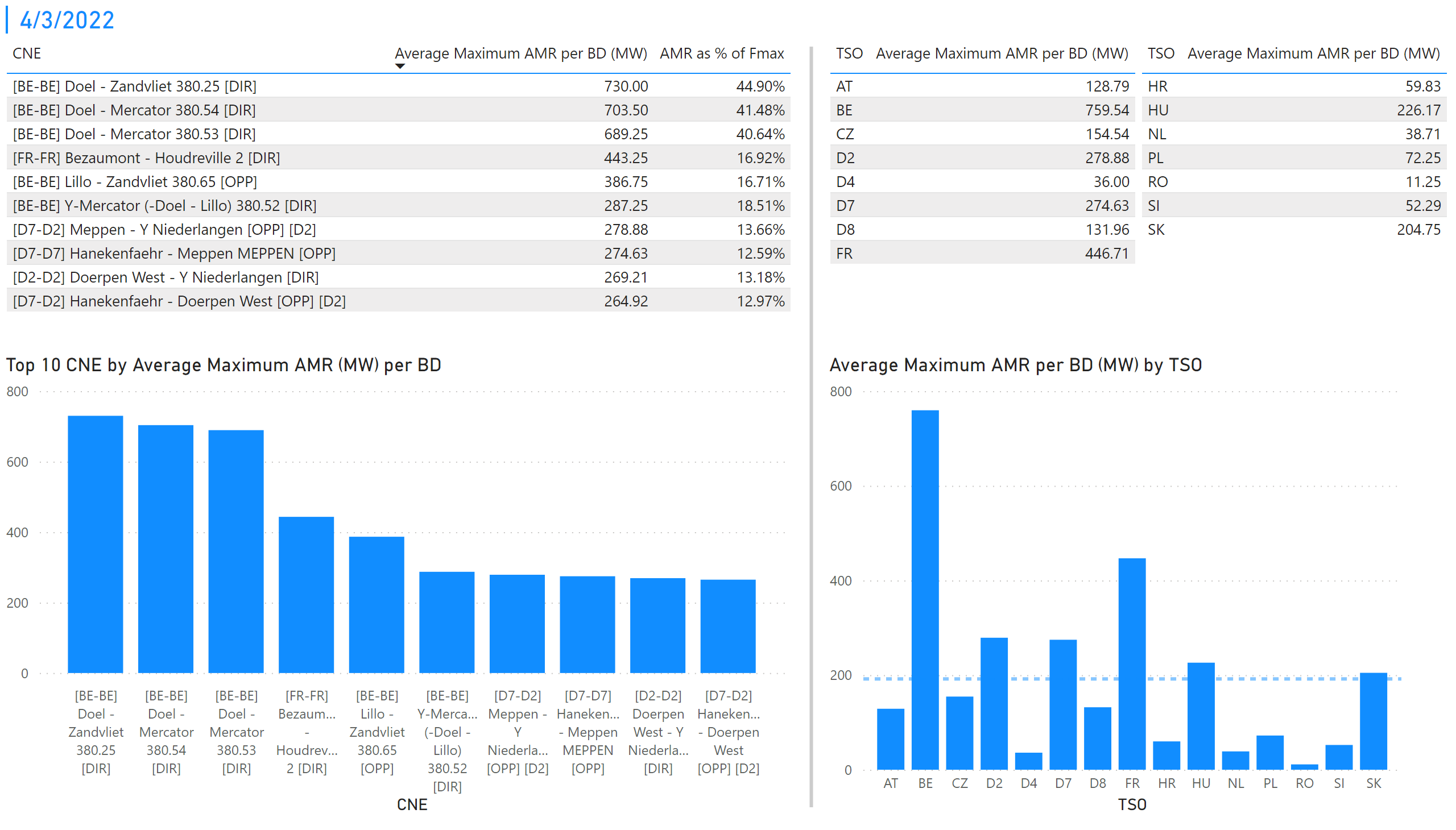 [Speaker Notes: tableEx
No alt text provided

Top 10 CNE by Average Maximum AMR (MW) per BD
No alt text provided

multiRowCard
No alt text provided

tableEx
No alt text provided

Average Maximum AMR per BD (MW) by TSO
No alt text provided

tableEx
No alt text provided

basicShape
No alt text provided]
KPI 1: Average maximum AMR per CNE per BD
KPI 2: Average maximum AMR per CNE per TSO
KPI 1 +2_4
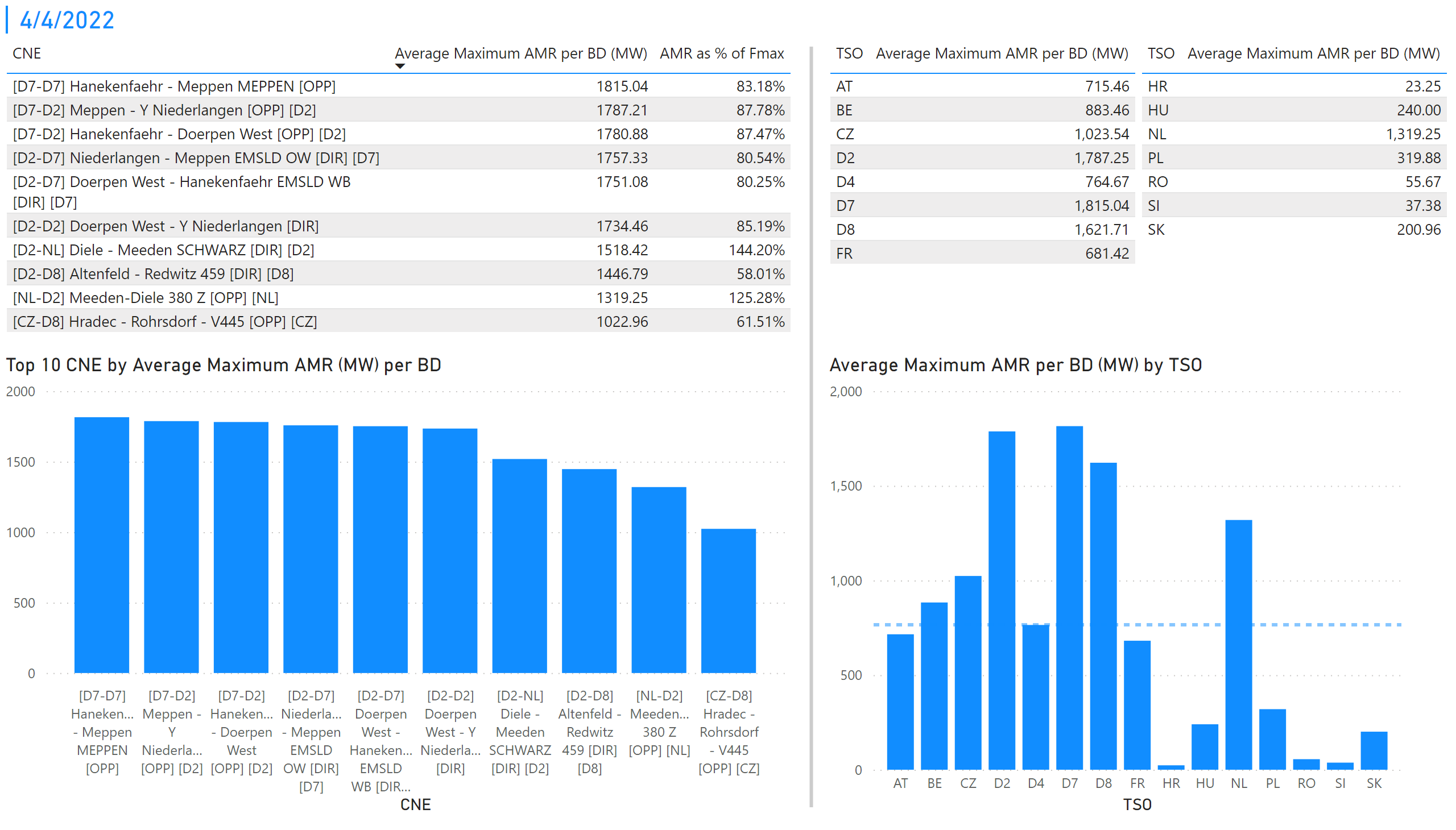 [Speaker Notes: tableEx
No alt text provided

Top 10 CNE by Average Maximum AMR (MW) per BD
No alt text provided

multiRowCard
No alt text provided

tableEx
No alt text provided

Average Maximum AMR per BD (MW) by TSO
No alt text provided

tableEx
No alt text provided

basicShape
No alt text provided]
KPI 1: Average maximum AMR per CNE per BD
KPI 2: Average maximum AMR per CNE per TSO
KPI 1 +2_5
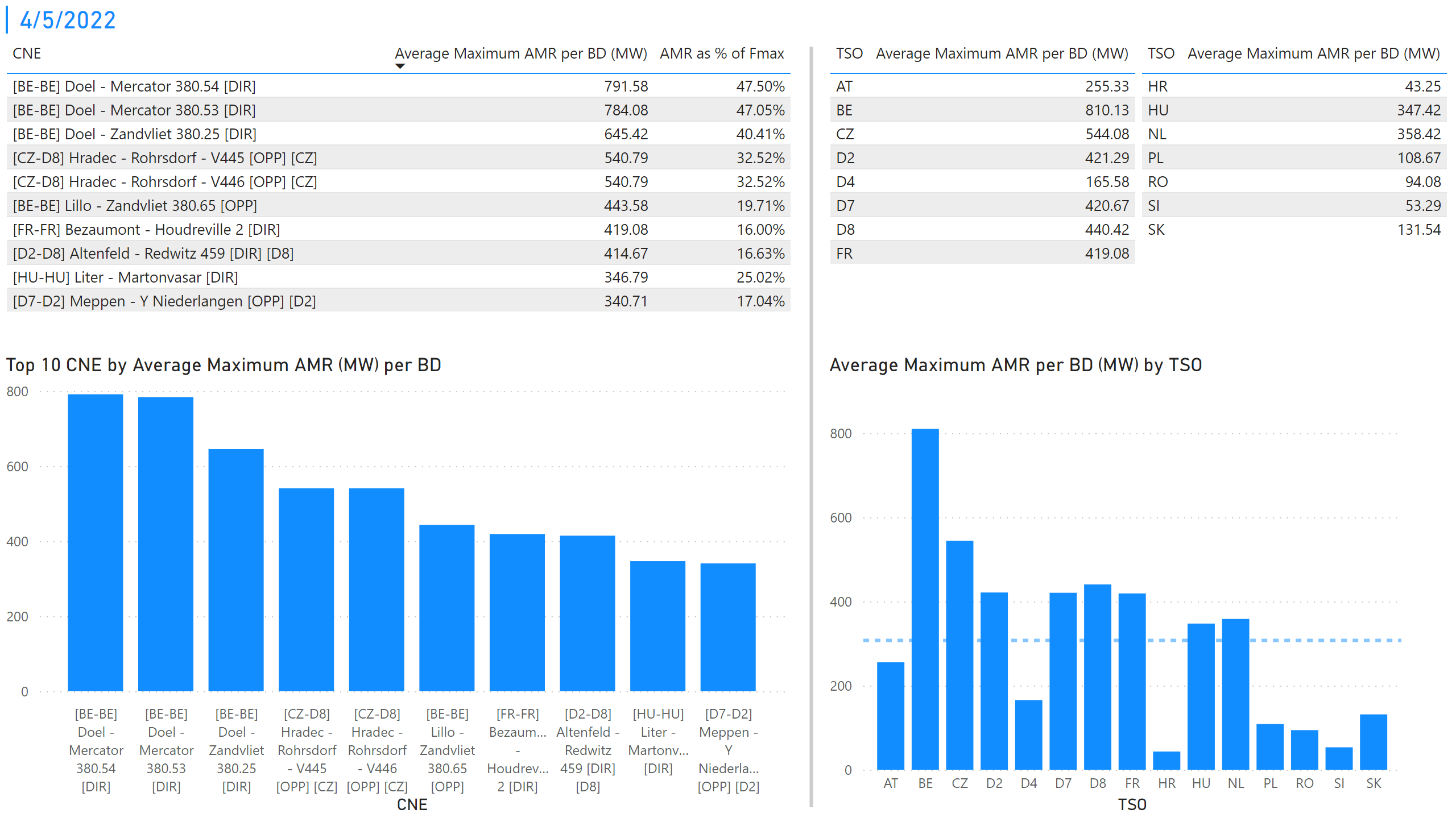 [Speaker Notes: tableEx
No alt text provided

Top 10 CNE by Average Maximum AMR (MW) per BD
No alt text provided

multiRowCard
No alt text provided

tableEx
No alt text provided

Average Maximum AMR per BD (MW) by TSO
No alt text provided

tableEx
No alt text provided

basicShape
No alt text provided]
KPI 1: Average maximum AMR per CNE per BD
KPI 2: Average maximum AMR per CNE per TSO
KPI 1 +2_6
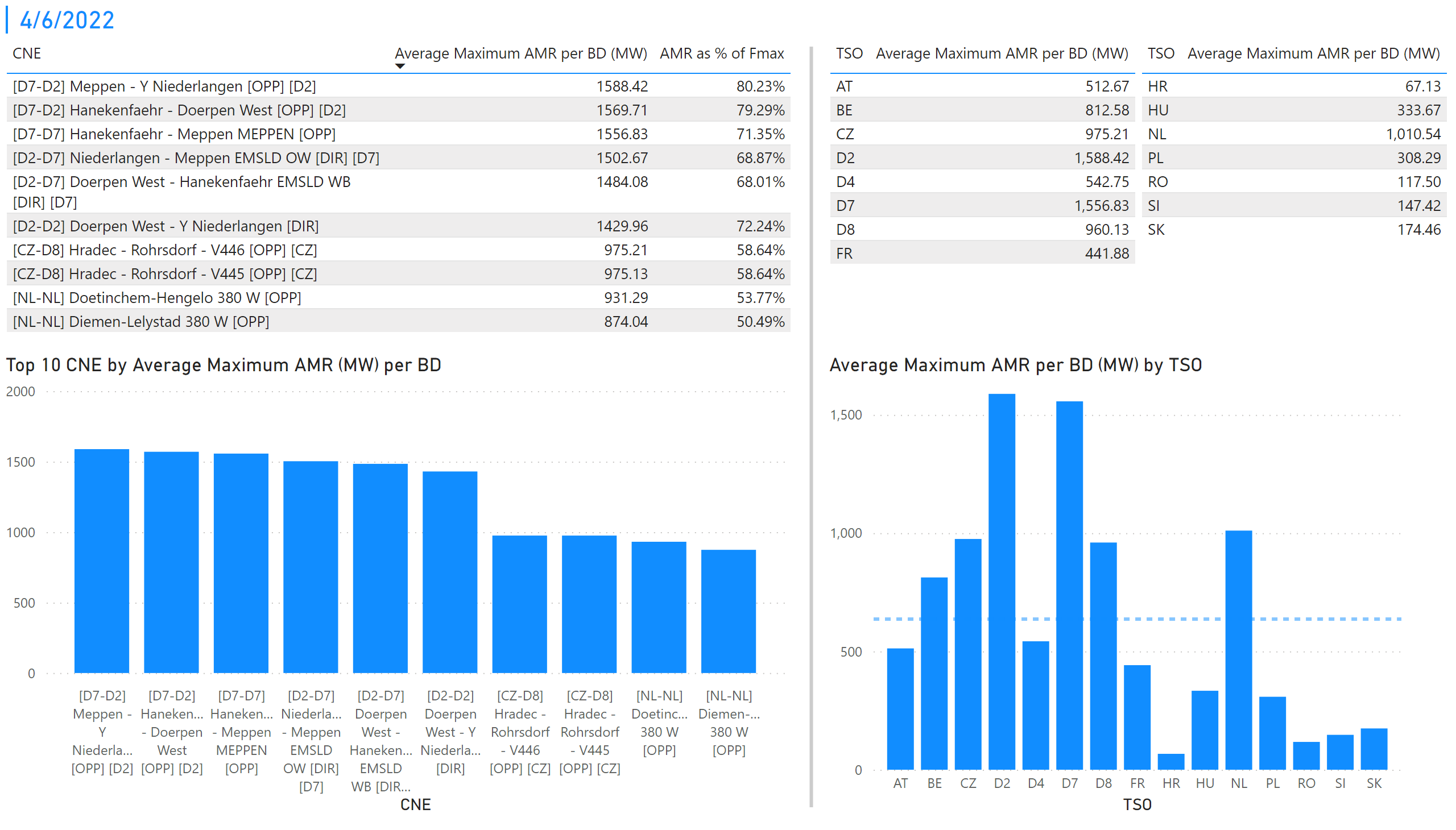 [Speaker Notes: tableEx
No alt text provided

Top 10 CNE by Average Maximum AMR (MW) per BD
No alt text provided

multiRowCard
No alt text provided

tableEx
No alt text provided

Average Maximum AMR per BD (MW) by TSO
No alt text provided

tableEx
No alt text provided

basicShape
No alt text provided]
KPI 1: Average maximum AMR per CNE per BD
KPI 2: Average maximum AMR per CNE per TSO
KPI 1 +2_7
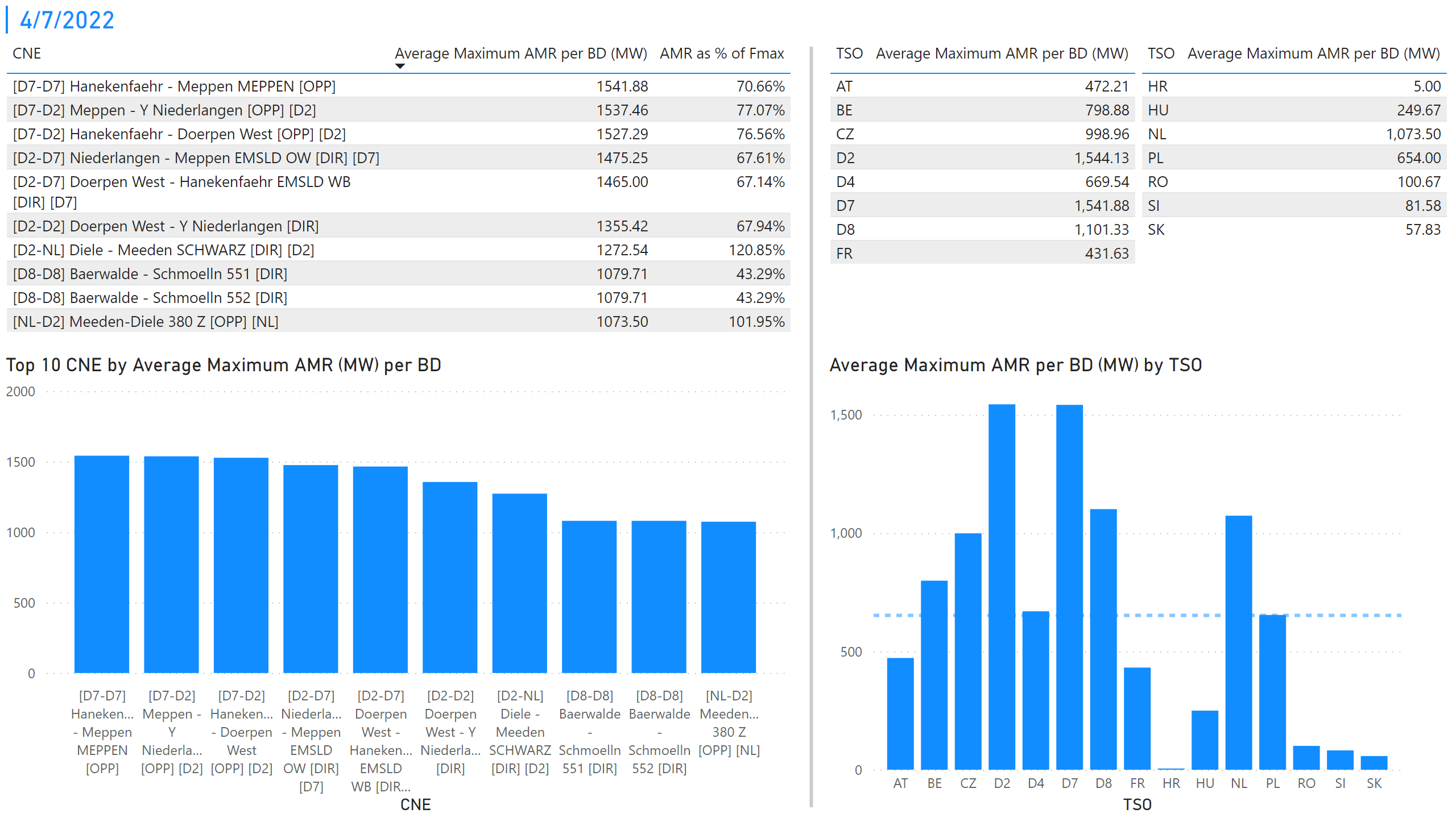 [Speaker Notes: tableEx
No alt text provided

Top 10 CNE by Average Maximum AMR (MW) per BD
No alt text provided

multiRowCard
No alt text provided

tableEx
No alt text provided

Average Maximum AMR per BD (MW) by TSO
No alt text provided

tableEx
No alt text provided

basicShape
No alt text provided]
KPI 1: Average maximum AMR per CNE per BD
KPI 2: Average maximum AMR per CNE per TSO
KPI 1 +2_8
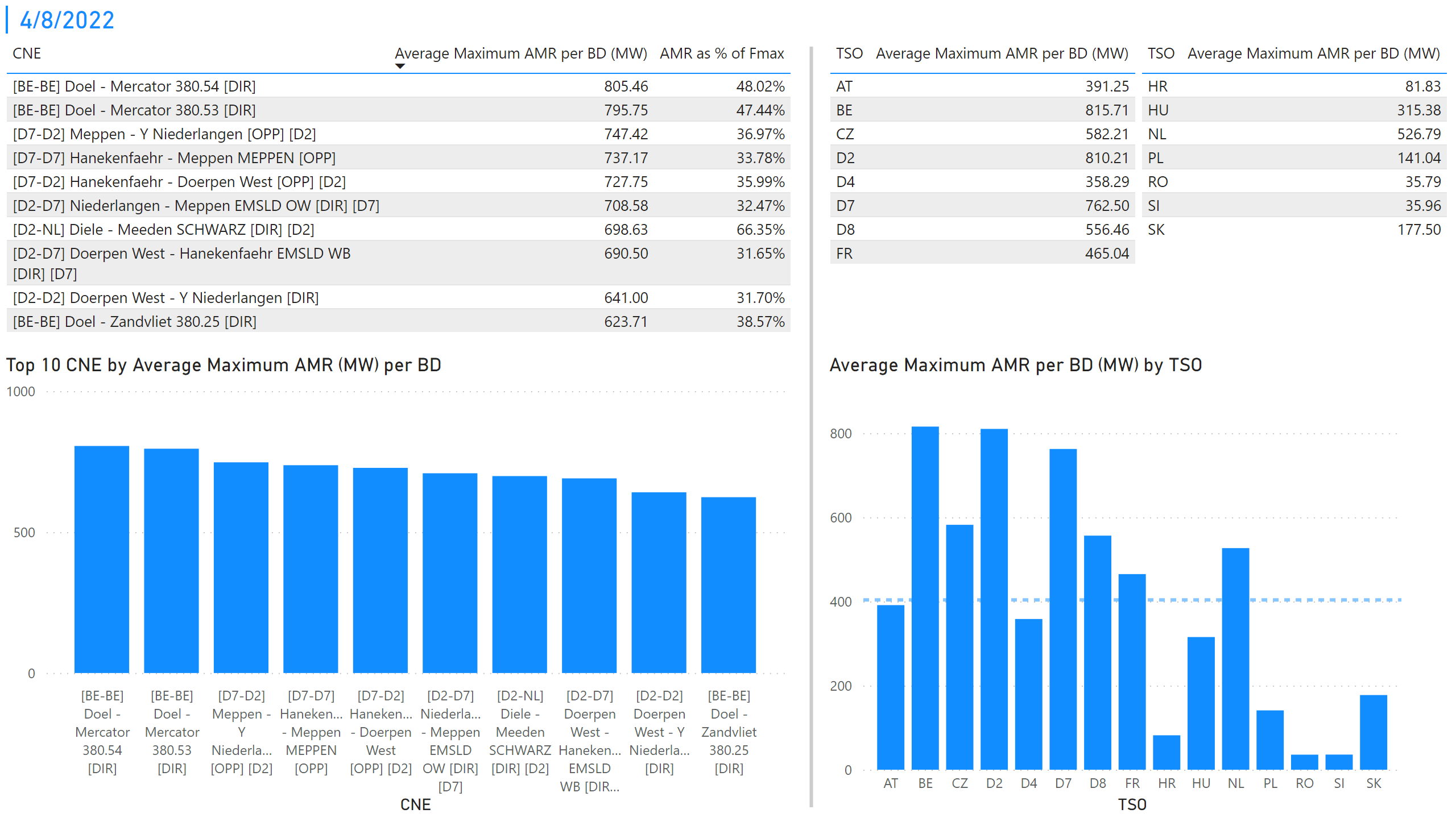 [Speaker Notes: tableEx
No alt text provided

Top 10 CNE by Average Maximum AMR (MW) per BD
No alt text provided

multiRowCard
No alt text provided

tableEx
No alt text provided

Average Maximum AMR per BD (MW) by TSO
No alt text provided

tableEx
No alt text provided

basicShape
No alt text provided]
KPI 1: Average maximum AMR per CNE per BD
KPI 2: Average maximum AMR per CNE per TSO
KPI 1 +2_9
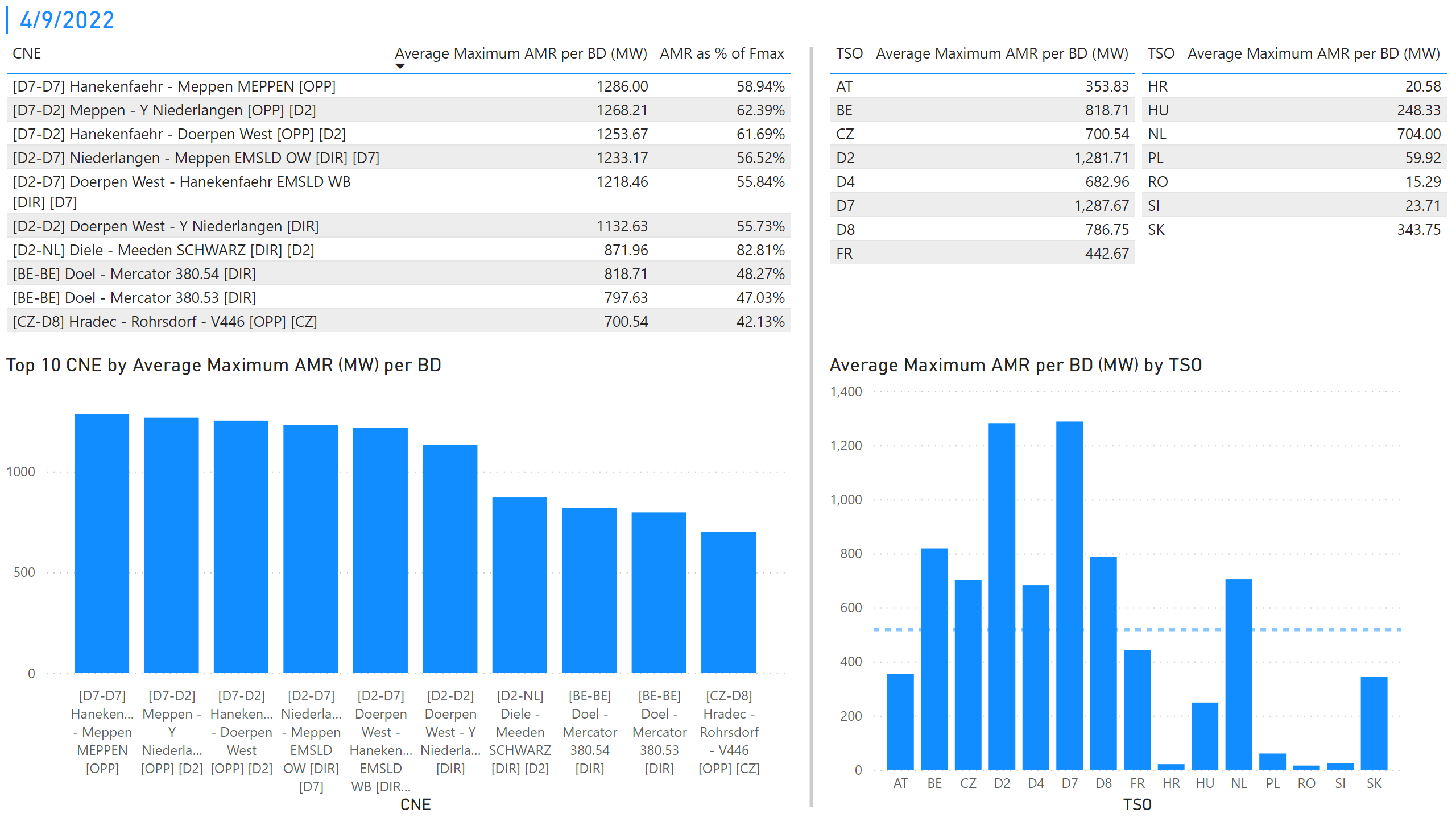 [Speaker Notes: tableEx
No alt text provided

Top 10 CNE by Average Maximum AMR (MW) per BD
No alt text provided

multiRowCard
No alt text provided

tableEx
No alt text provided

Average Maximum AMR per BD (MW) by TSO
No alt text provided

tableEx
No alt text provided

basicShape
No alt text provided]
KPI 1: Average maximum AMR per CNE per BD
KPI 2: Average maximum AMR per CNE per TSO
KPI 1 +2_10
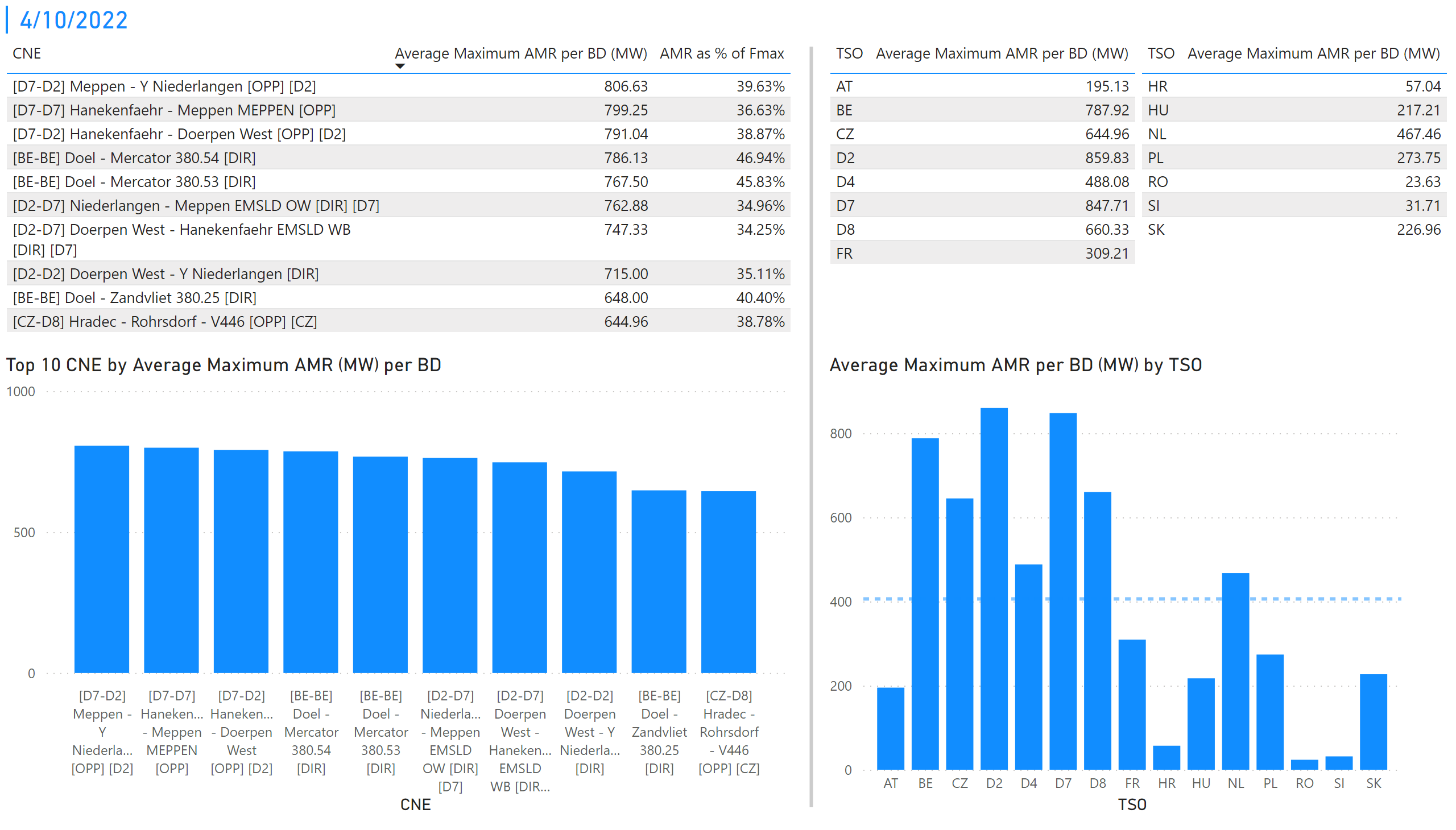 [Speaker Notes: tableEx
No alt text provided

Top 10 CNE by Average Maximum AMR (MW) per BD
No alt text provided

multiRowCard
No alt text provided

tableEx
No alt text provided

Average Maximum AMR per BD (MW) by TSO
No alt text provided

tableEx
No alt text provided

basicShape
No alt text provided]
KPI 1: Average maximum AMR per CNE per BD
KPI 2: Average maximum AMR per CNE per TSO
KPI 1 +2_11
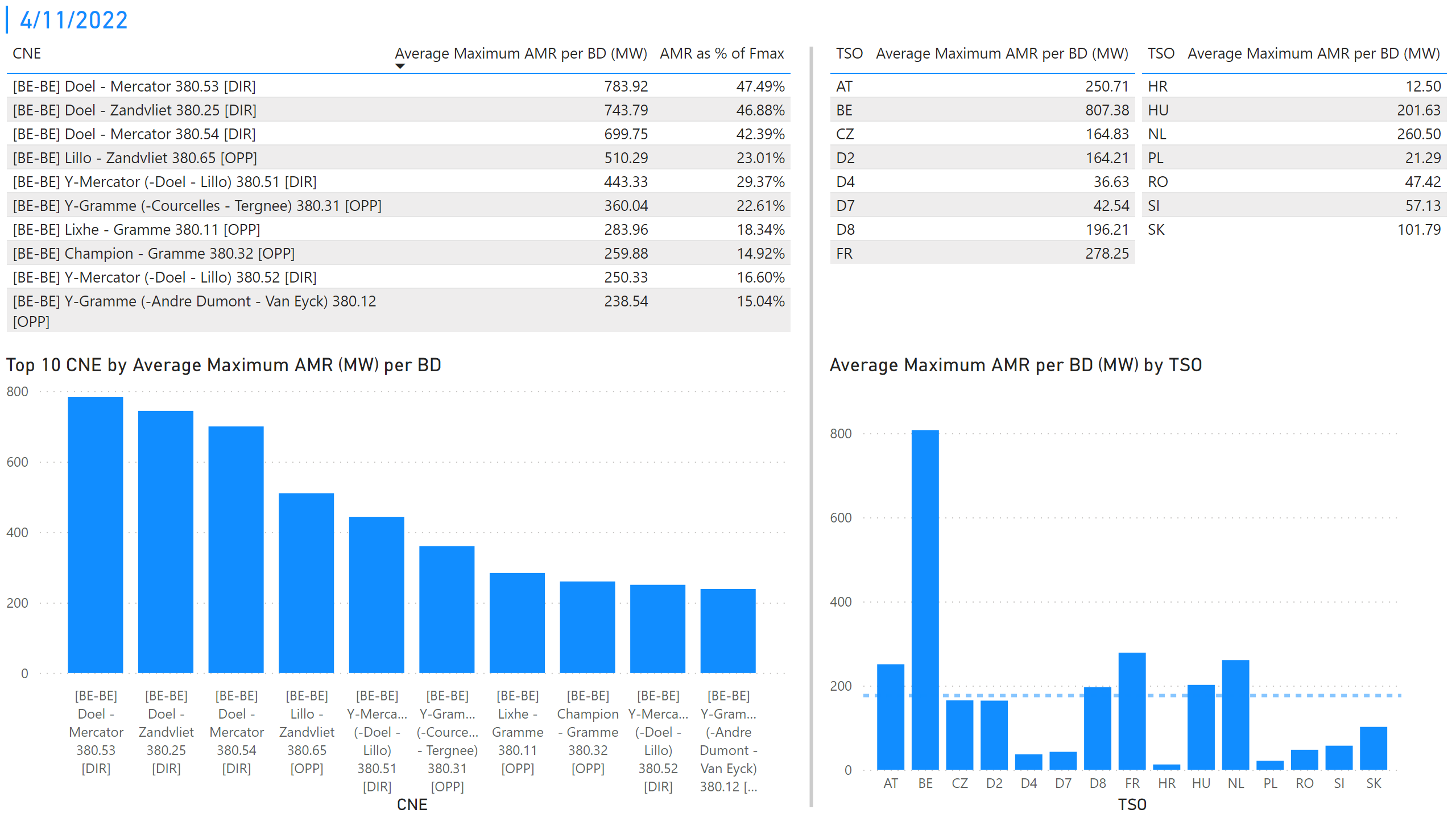 [Speaker Notes: tableEx
No alt text provided

Top 10 CNE by Average Maximum AMR (MW) per BD
No alt text provided

multiRowCard
No alt text provided

tableEx
No alt text provided

Average Maximum AMR per BD (MW) by TSO
No alt text provided

tableEx
No alt text provided

basicShape
No alt text provided]
KPI 1: Average maximum AMR per CNE per BD
KPI 2: Average maximum AMR per CNE per TSO
KPI 1 +2_12
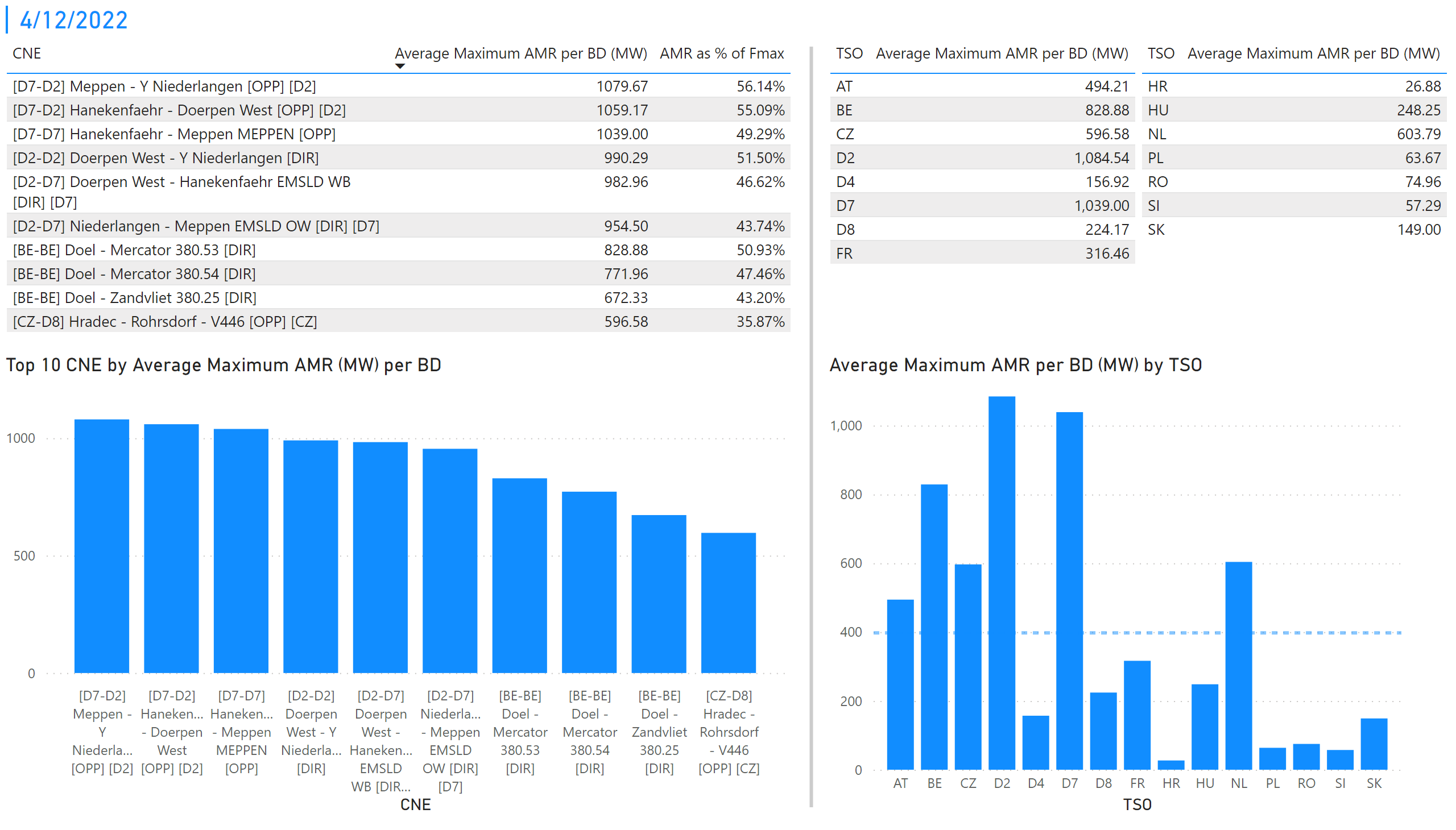 [Speaker Notes: tableEx
No alt text provided

Top 10 CNE by Average Maximum AMR (MW) per BD
No alt text provided

multiRowCard
No alt text provided

tableEx
No alt text provided

Average Maximum AMR per BD (MW) by TSO
No alt text provided

tableEx
No alt text provided

basicShape
No alt text provided]
KPI 1: Average maximum AMR per CNE per BD
KPI 2: Average maximum AMR per CNE per TSO
KPI 1 +2_13
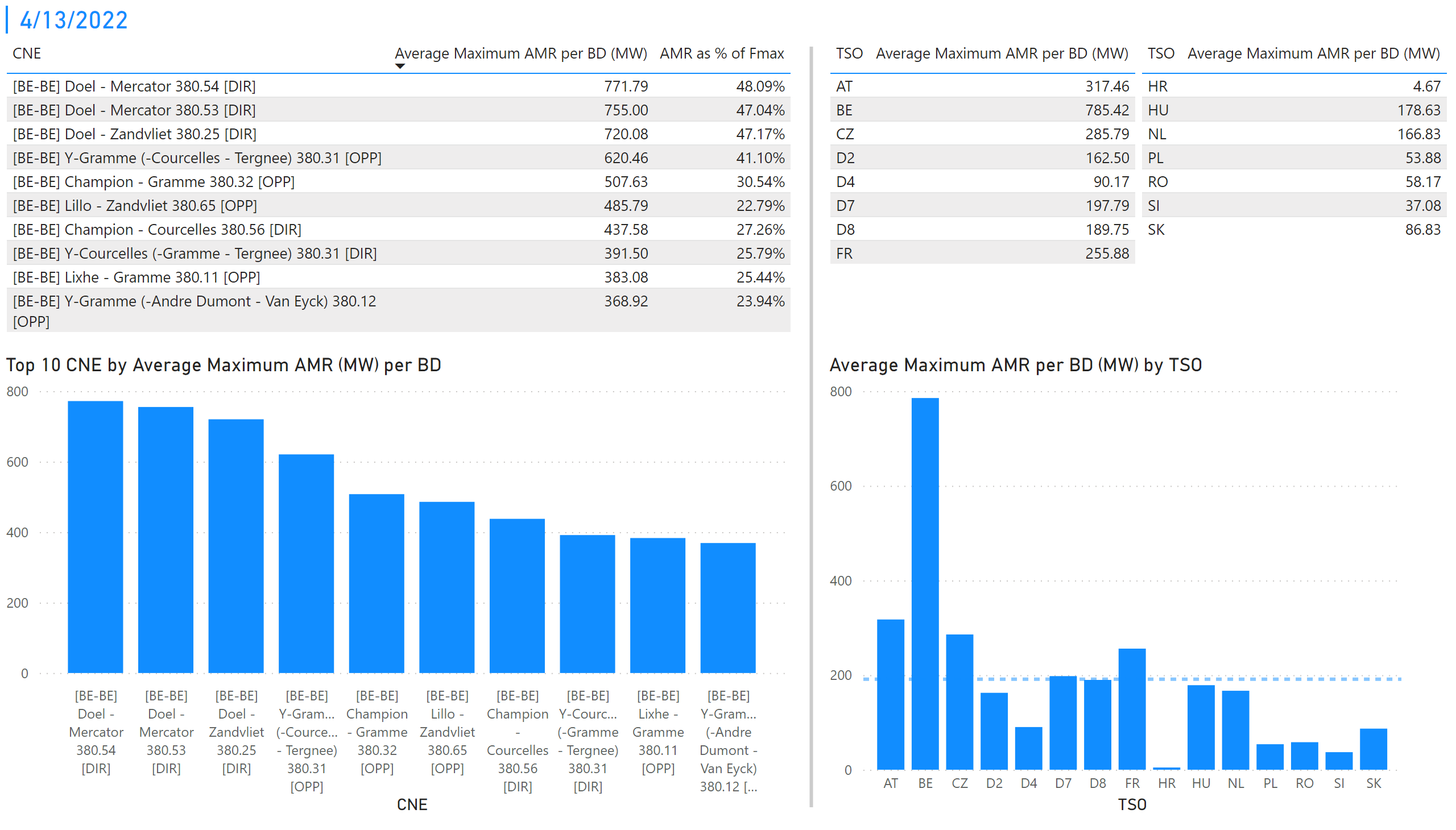 [Speaker Notes: tableEx
No alt text provided

Top 10 CNE by Average Maximum AMR (MW) per BD
No alt text provided

multiRowCard
No alt text provided

tableEx
No alt text provided

Average Maximum AMR per BD (MW) by TSO
No alt text provided

tableEx
No alt text provided

basicShape
No alt text provided]
KPI 1: Average maximum AMR per CNE per BD
KPI 2: Average maximum AMR per CNE per TSO
KPI 1 +2_14
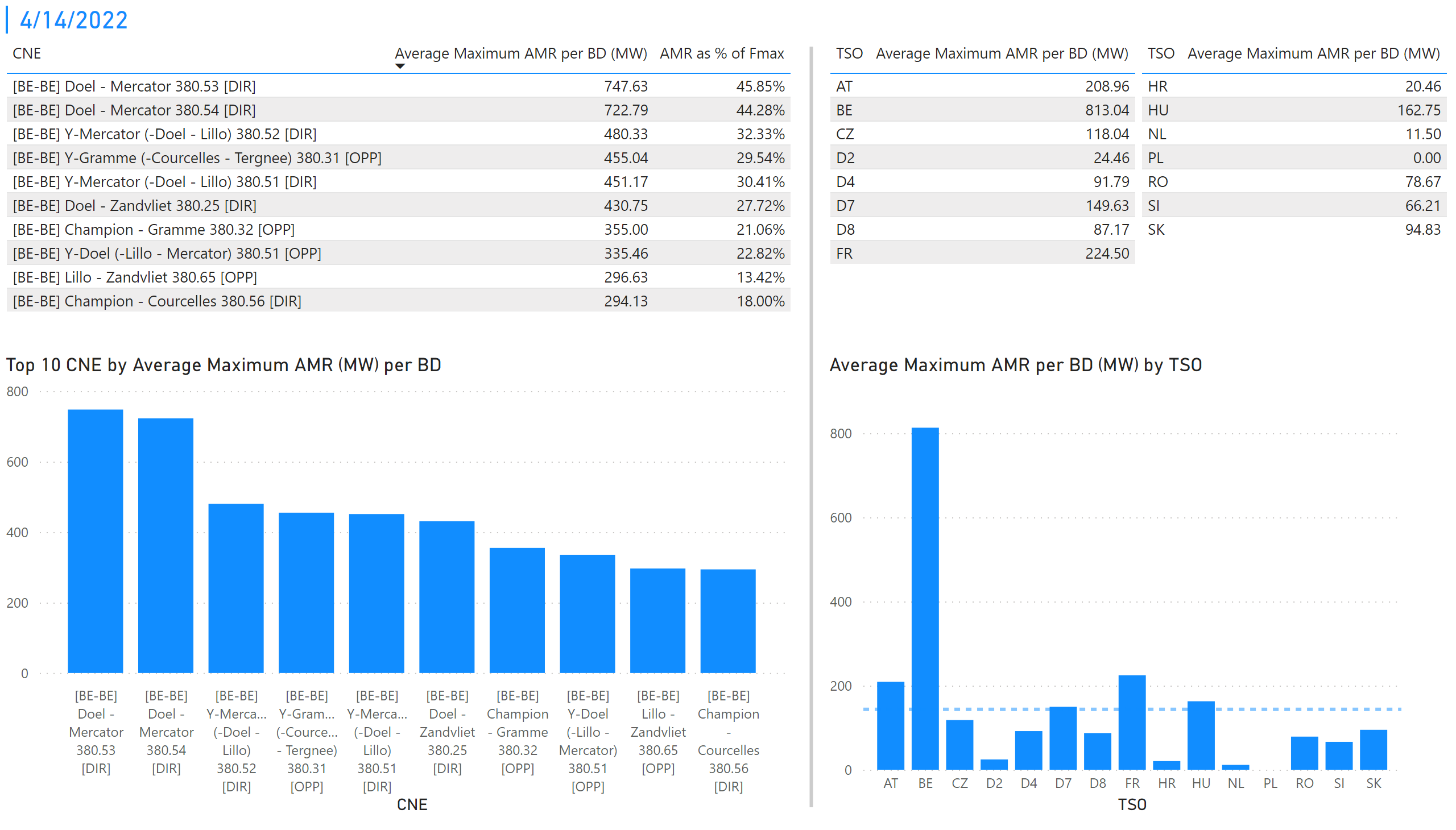 [Speaker Notes: tableEx
No alt text provided

Top 10 CNE by Average Maximum AMR (MW) per BD
No alt text provided

multiRowCard
No alt text provided

tableEx
No alt text provided

Average Maximum AMR per BD (MW) by TSO
No alt text provided

tableEx
No alt text provided

basicShape
No alt text provided]
KPI 1: Average maximum AMR per CNE per BD
KPI 2: Average maximum AMR per CNE per TSO
KPI 1 +2_15
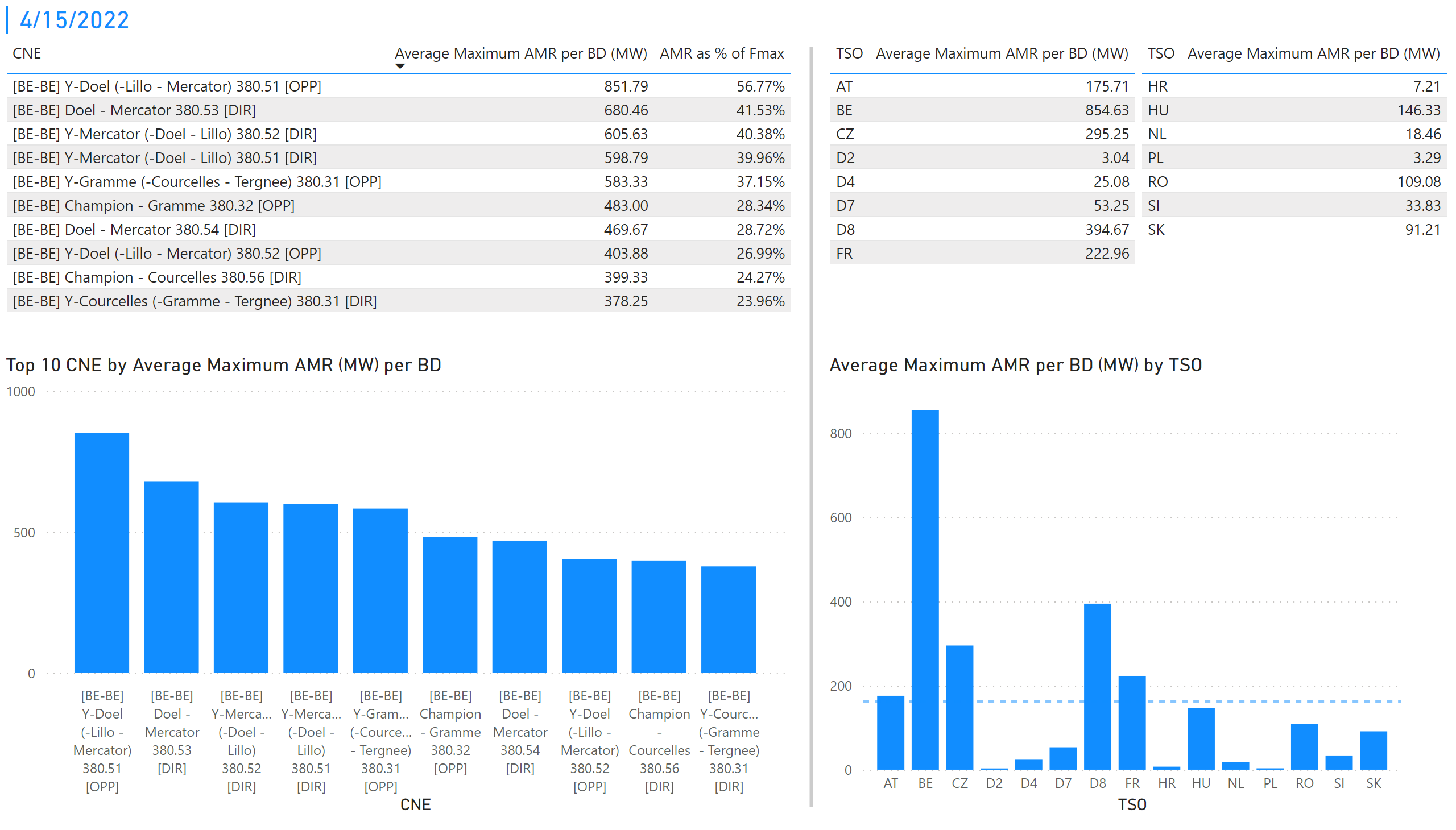 [Speaker Notes: tableEx
No alt text provided

Top 10 CNE by Average Maximum AMR (MW) per BD
No alt text provided

multiRowCard
No alt text provided

tableEx
No alt text provided

Average Maximum AMR per BD (MW) by TSO
No alt text provided

tableEx
No alt text provided

basicShape
No alt text provided]
KPI 1: Average maximum AMR per CNE per BD
KPI 2: Average maximum AMR per CNE per TSO
KPI 1 +2_16
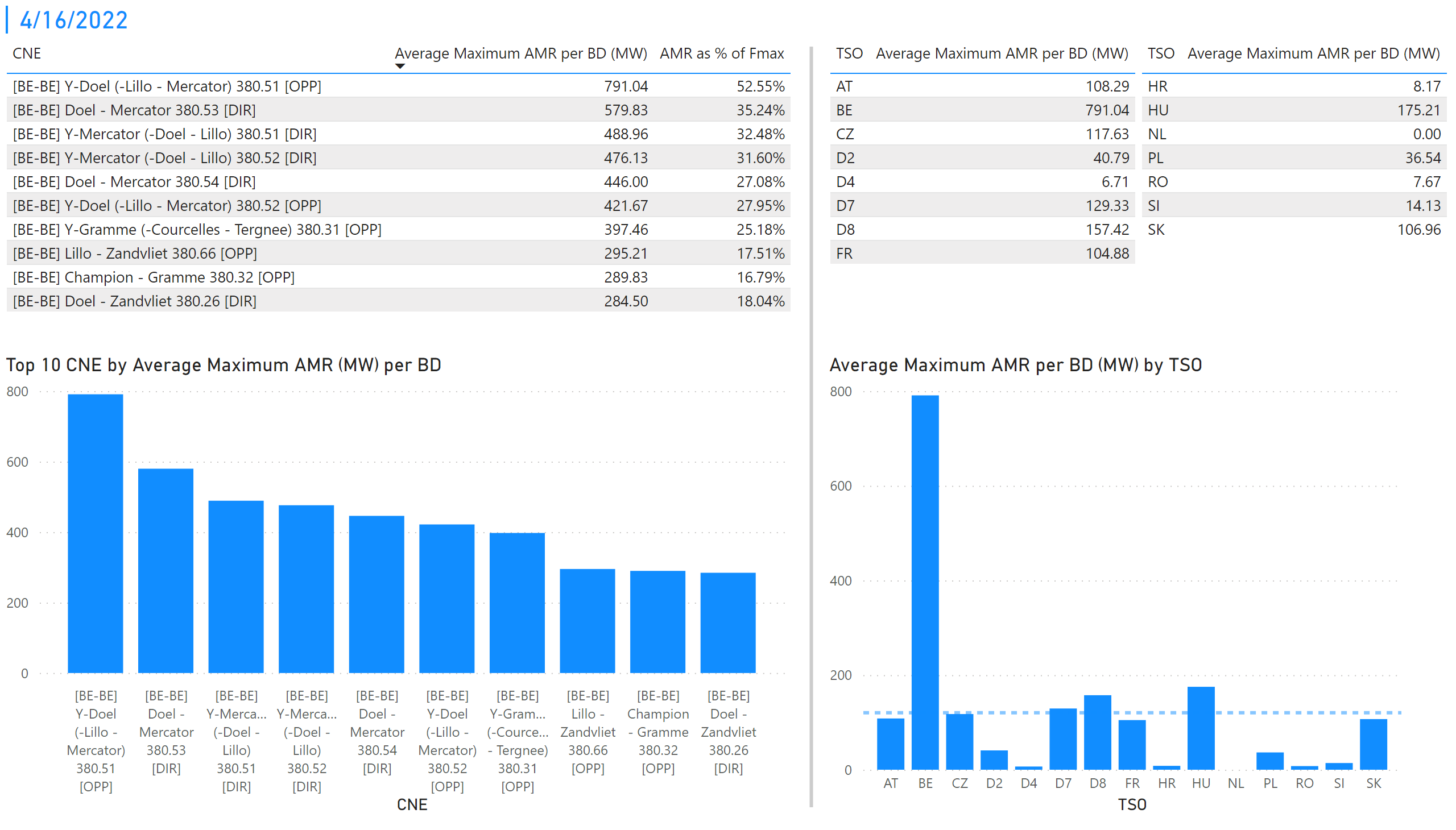 [Speaker Notes: tableEx
No alt text provided

Top 10 CNE by Average Maximum AMR (MW) per BD
No alt text provided

multiRowCard
No alt text provided

tableEx
No alt text provided

Average Maximum AMR per BD (MW) by TSO
No alt text provided

tableEx
No alt text provided

basicShape
No alt text provided]
KPI 1: Average maximum AMR per CNE per BD
KPI 2: Average maximum AMR per CNE per TSO
KPI 1 +2_17
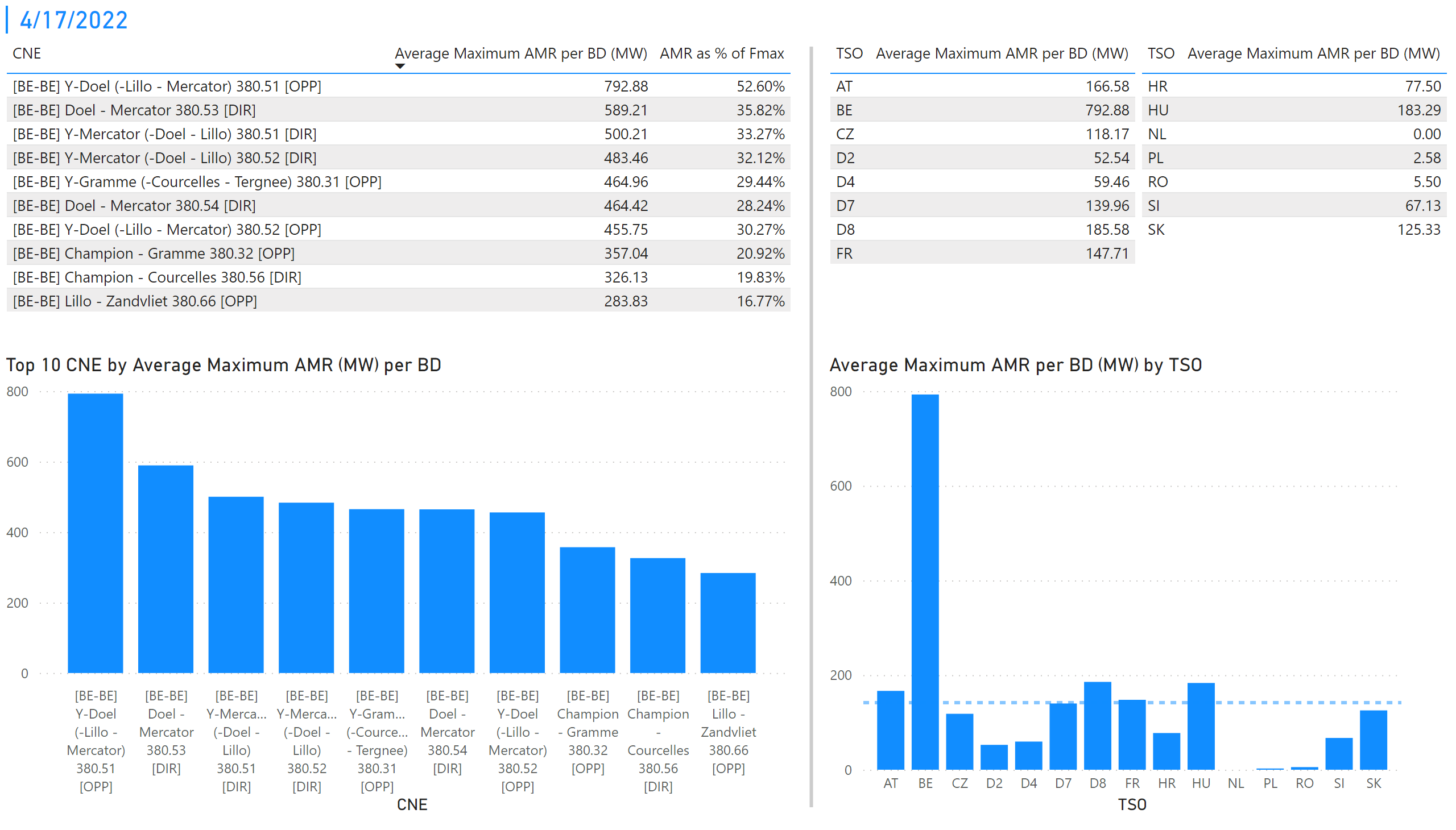 [Speaker Notes: tableEx
No alt text provided

Top 10 CNE by Average Maximum AMR (MW) per BD
No alt text provided

multiRowCard
No alt text provided

tableEx
No alt text provided

Average Maximum AMR per BD (MW) by TSO
No alt text provided

tableEx
No alt text provided

basicShape
No alt text provided]
KPI 1: Average maximum AMR per CNE per BD
KPI 2: Average maximum AMR per CNE per TSO
KPI 1 +2_18
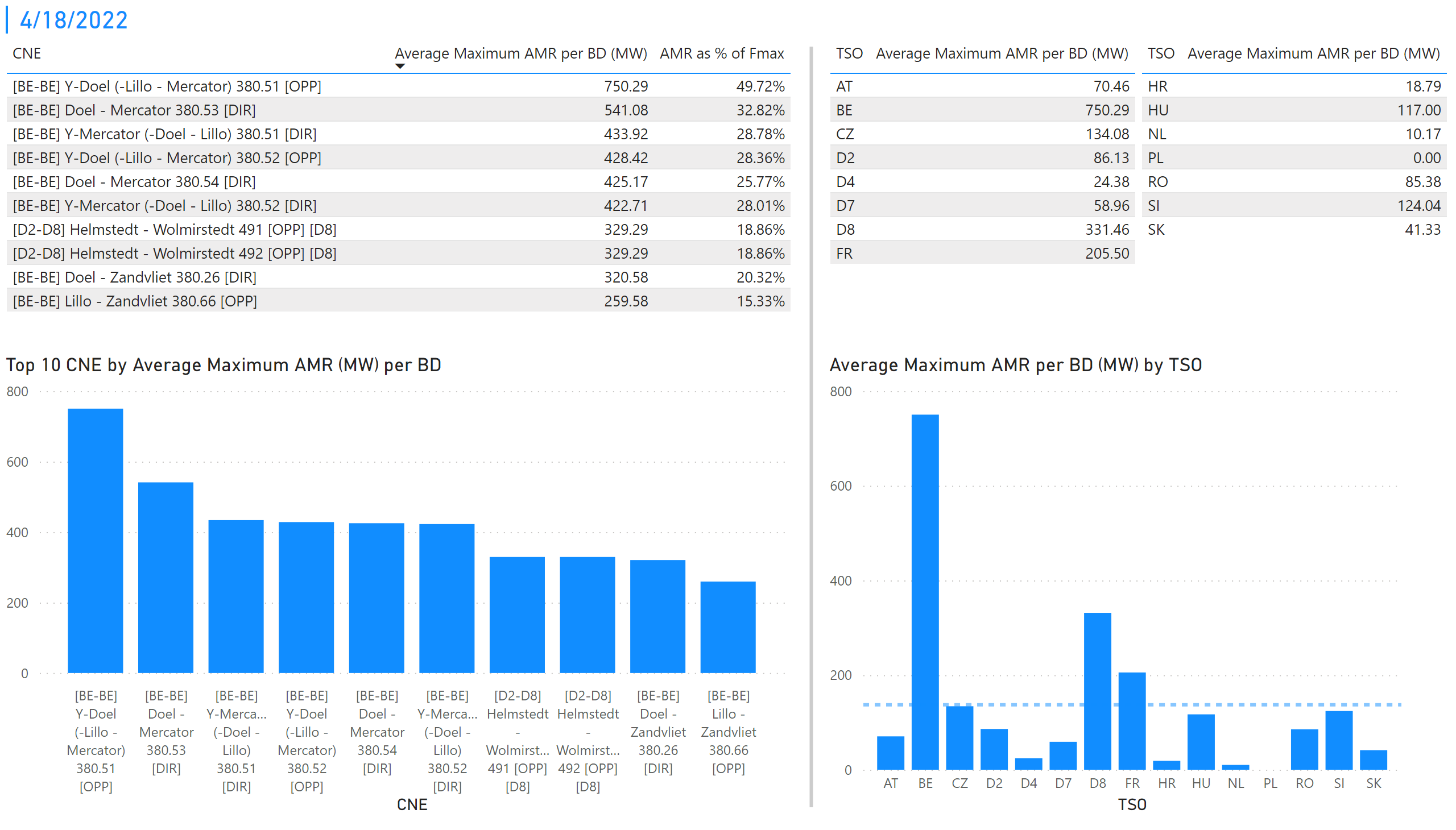 [Speaker Notes: tableEx
No alt text provided

Top 10 CNE by Average Maximum AMR (MW) per BD
No alt text provided

multiRowCard
No alt text provided

tableEx
No alt text provided

Average Maximum AMR per BD (MW) by TSO
No alt text provided

tableEx
No alt text provided

basicShape
No alt text provided]
KPI 1: Average maximum AMR per CNE per BD
KPI 2: Average maximum AMR per CNE per TSO
KPI 1 +2_19
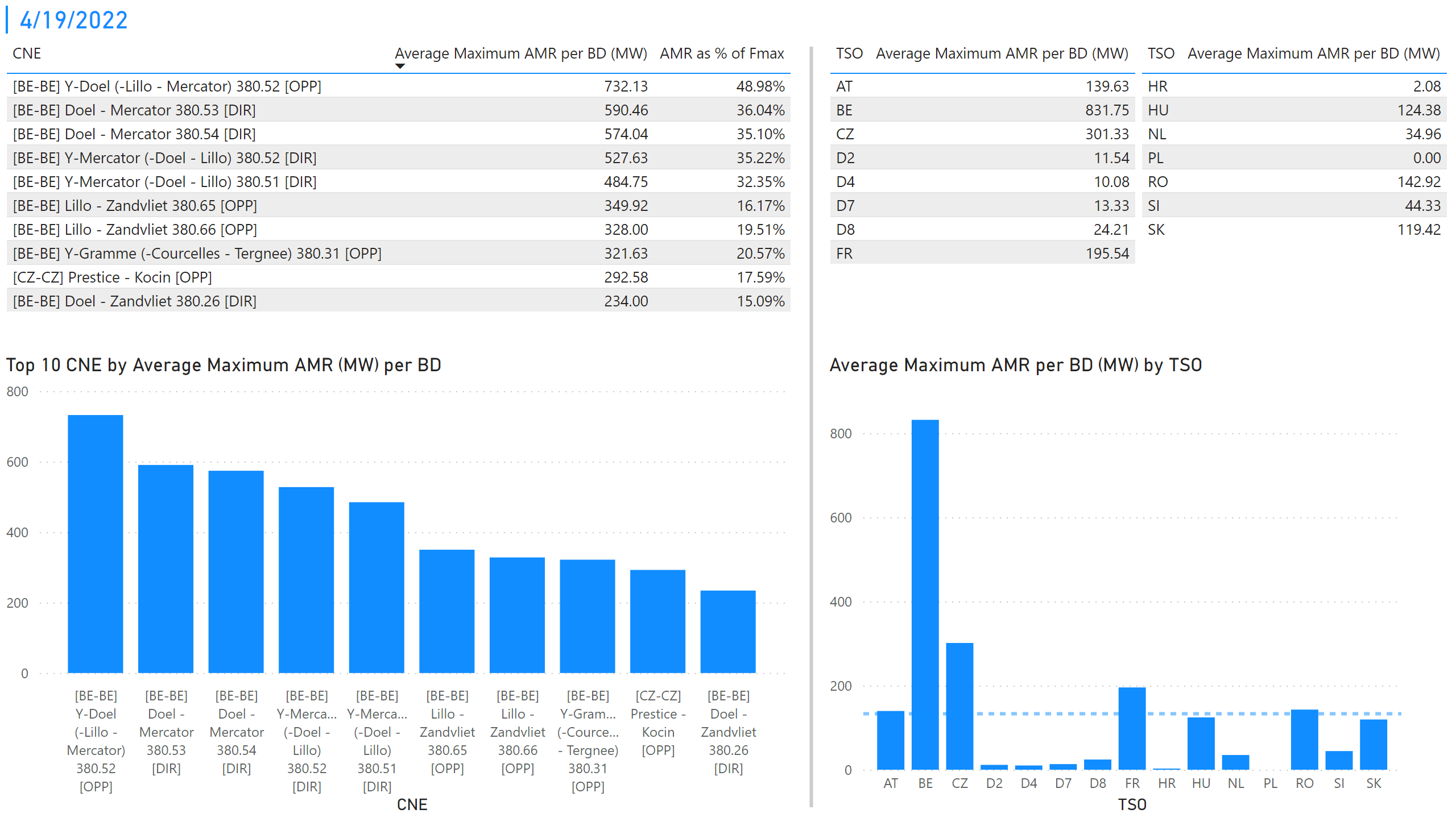 [Speaker Notes: tableEx
No alt text provided

Top 10 CNE by Average Maximum AMR (MW) per BD
No alt text provided

multiRowCard
No alt text provided

tableEx
No alt text provided

Average Maximum AMR per BD (MW) by TSO
No alt text provided

tableEx
No alt text provided

basicShape
No alt text provided]
KPI 1: Average maximum AMR per CNE per BD
KPI 2: Average maximum AMR per CNE per TSO
KPI 1 +2_20
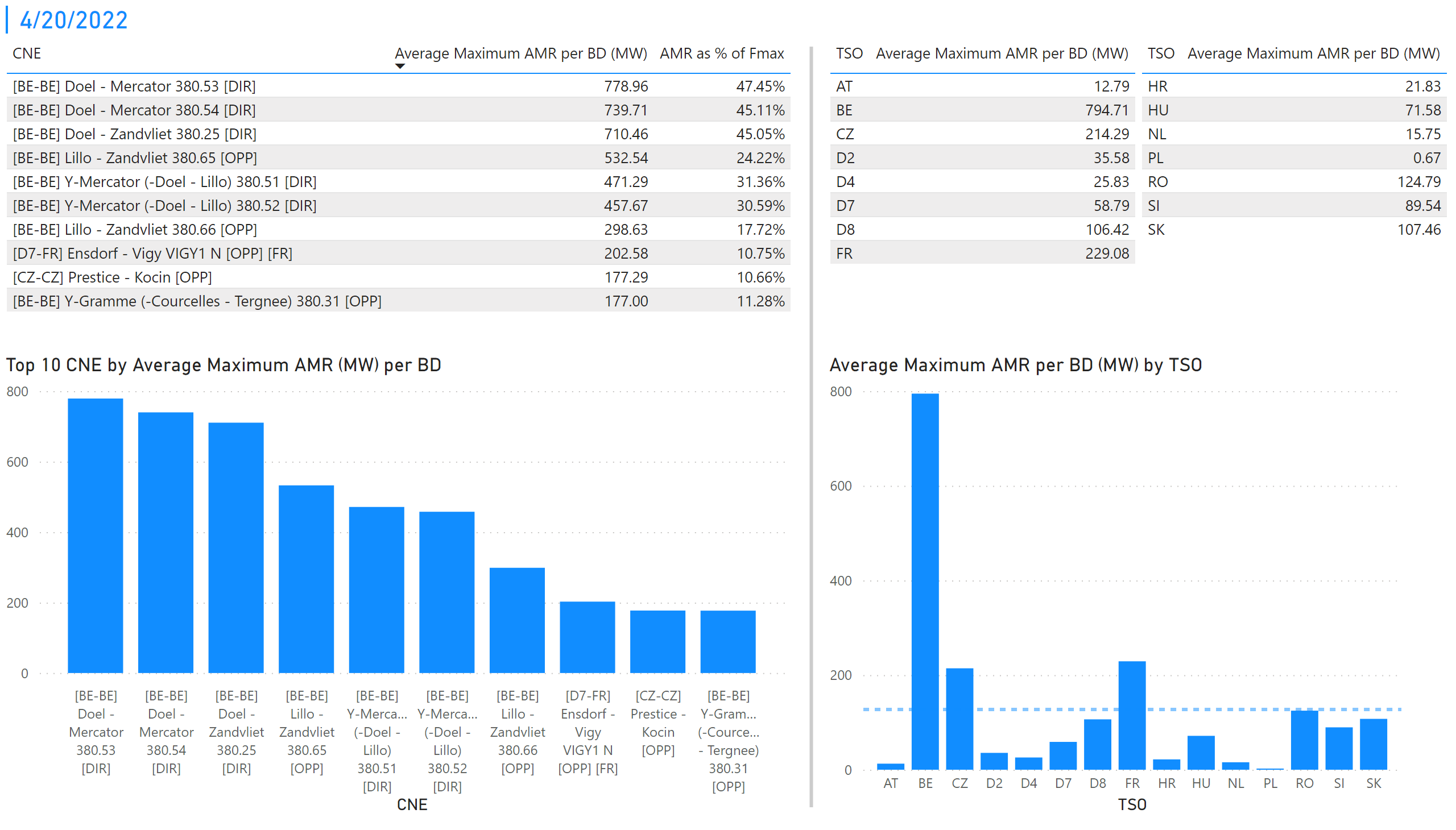 [Speaker Notes: tableEx
No alt text provided

Top 10 CNE by Average Maximum AMR (MW) per BD
No alt text provided

multiRowCard
No alt text provided

tableEx
No alt text provided

Average Maximum AMR per BD (MW) by TSO
No alt text provided

tableEx
No alt text provided

basicShape
No alt text provided]
KPI 1: Average maximum AMR per CNE per BD
KPI 2: Average maximum AMR per CNE per TSO
KPI 1 +2_21
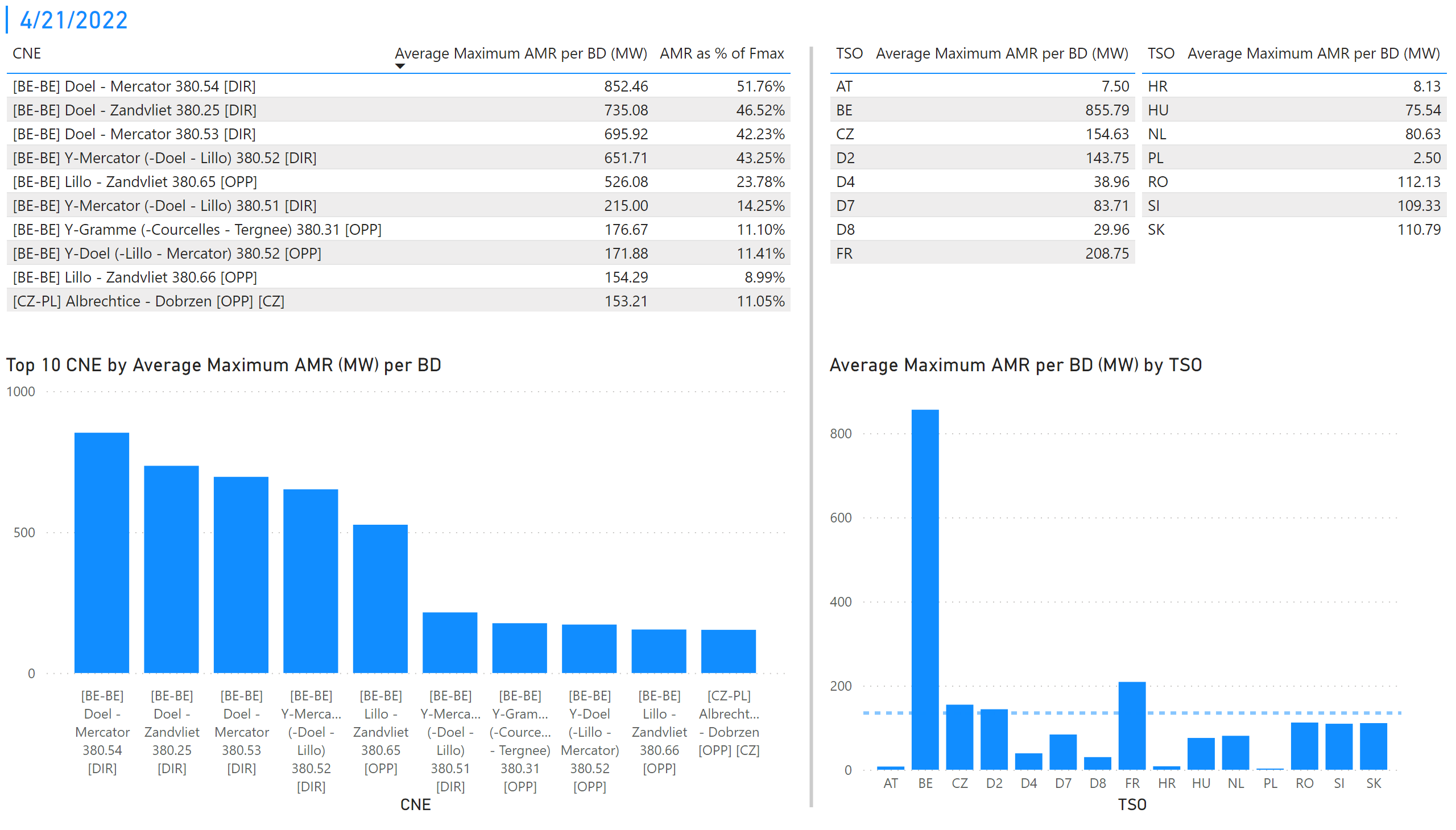 [Speaker Notes: tableEx
No alt text provided

Top 10 CNE by Average Maximum AMR (MW) per BD
No alt text provided

multiRowCard
No alt text provided

tableEx
No alt text provided

Average Maximum AMR per BD (MW) by TSO
No alt text provided

tableEx
No alt text provided

basicShape
No alt text provided]
KPI 1: Average maximum AMR per CNE per BD
KPI 2: Average maximum AMR per CNE per TSO
KPI 1 +2_22
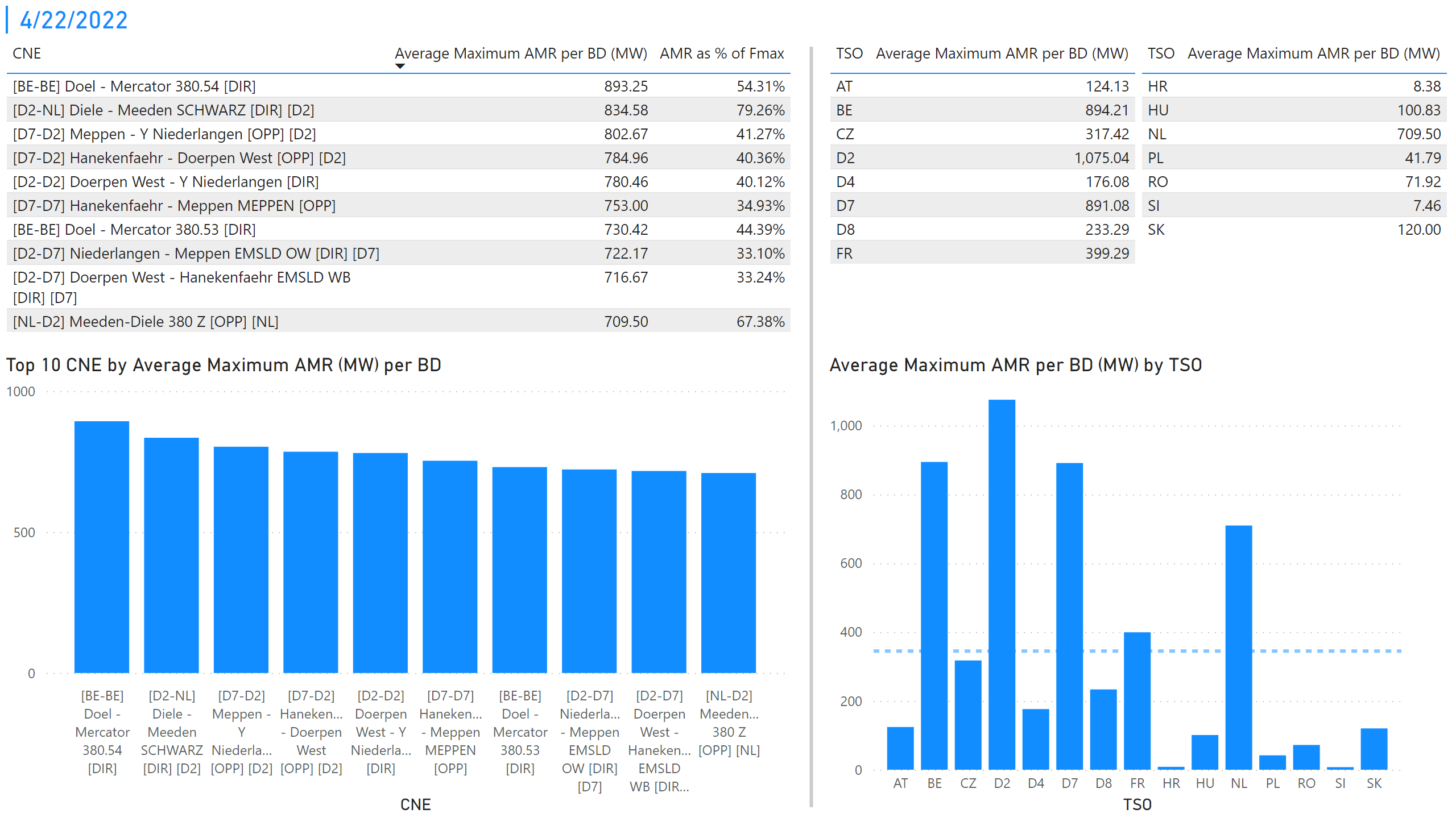 [Speaker Notes: tableEx
No alt text provided

Top 10 CNE by Average Maximum AMR (MW) per BD
No alt text provided

multiRowCard
No alt text provided

tableEx
No alt text provided

Average Maximum AMR per BD (MW) by TSO
No alt text provided

tableEx
No alt text provided

basicShape
No alt text provided]
KPI 1: Average maximum AMR per CNE per BD
KPI 2: Average maximum AMR per CNE per TSO
KPI 1 +2_23
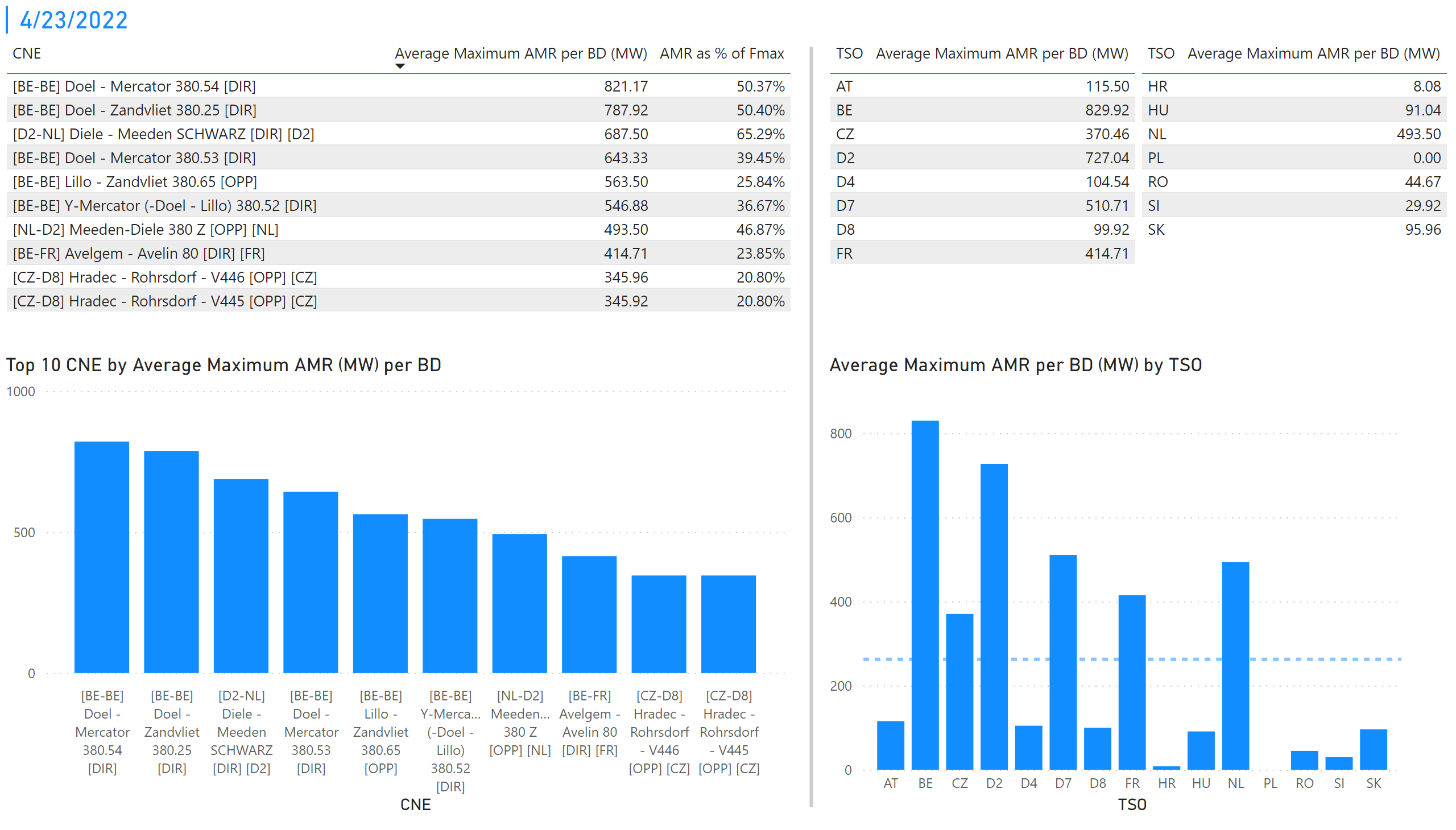 [Speaker Notes: tableEx
No alt text provided

Top 10 CNE by Average Maximum AMR (MW) per BD
No alt text provided

multiRowCard
No alt text provided

tableEx
No alt text provided

Average Maximum AMR per BD (MW) by TSO
No alt text provided

tableEx
No alt text provided

basicShape
No alt text provided]
KPI 1: Average maximum AMR per CNE per BD
KPI 2: Average maximum AMR per CNE per TSO
KPI 1 +2_24
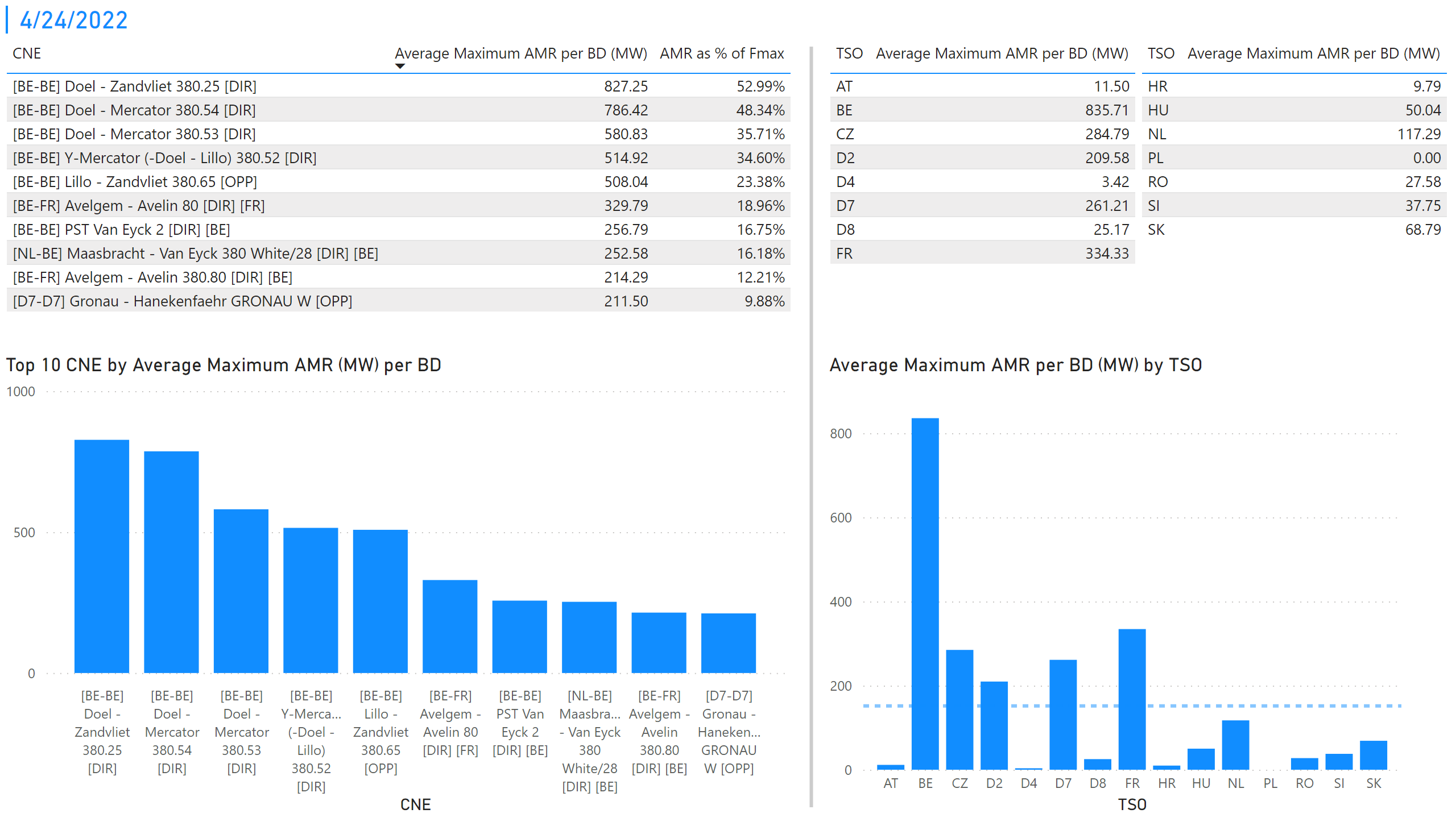 [Speaker Notes: tableEx
No alt text provided

Top 10 CNE by Average Maximum AMR (MW) per BD
No alt text provided

multiRowCard
No alt text provided

tableEx
No alt text provided

Average Maximum AMR per BD (MW) by TSO
No alt text provided

tableEx
No alt text provided

basicShape
No alt text provided]
KPI 1: Average maximum AMR per CNE per BD
KPI 2: Average maximum AMR per CNE per TSO
KPI 1 +2_25
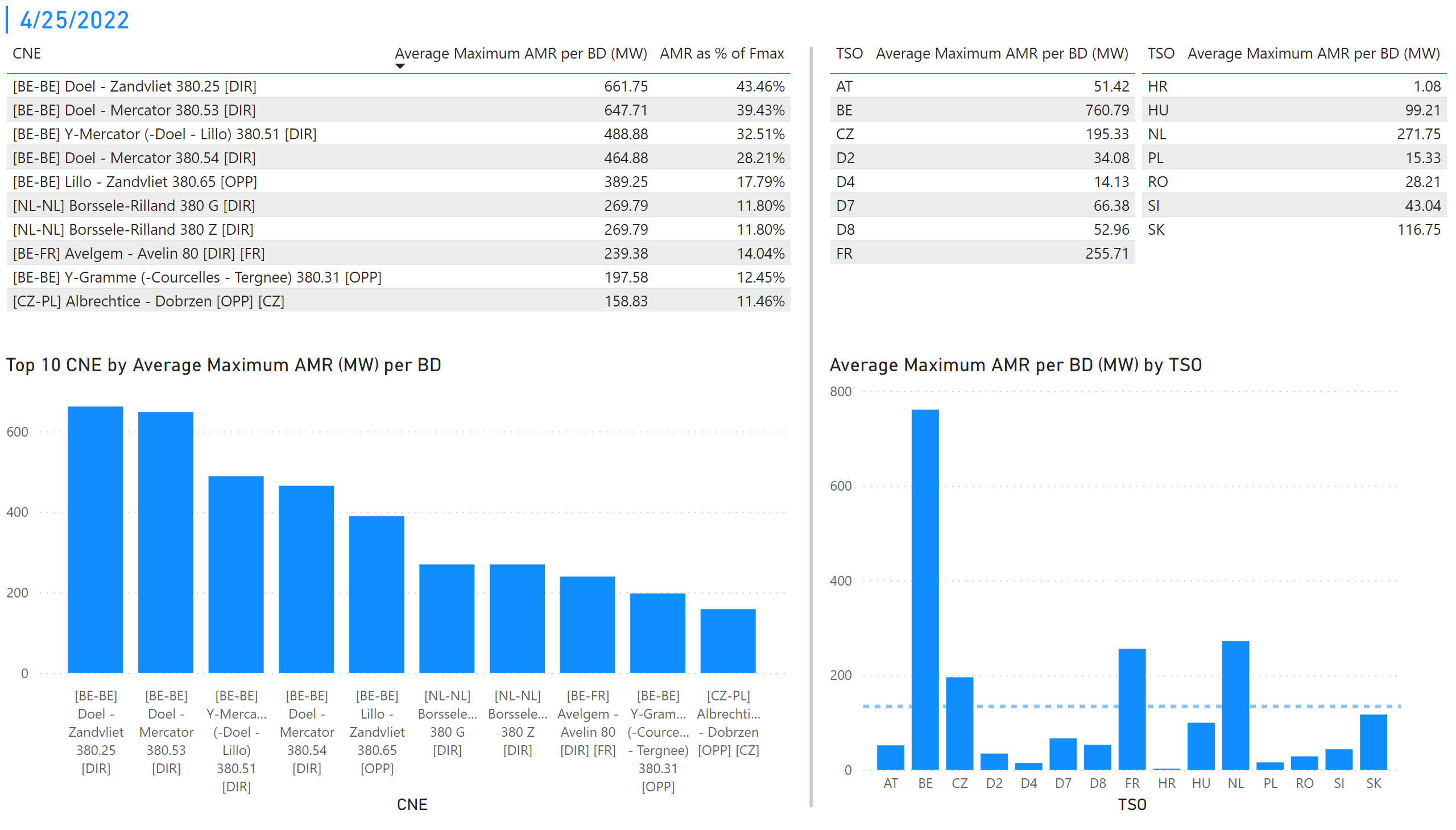 [Speaker Notes: tableEx
No alt text provided

Top 10 CNE by Average Maximum AMR (MW) per BD
No alt text provided

multiRowCard
No alt text provided

tableEx
No alt text provided

Average Maximum AMR per BD (MW) by TSO
No alt text provided

tableEx
No alt text provided

basicShape
No alt text provided]
KPI 1: Average maximum AMR per CNE per BD
KPI 2: Average maximum AMR per CNE per TSO
KPI 1 +2_26
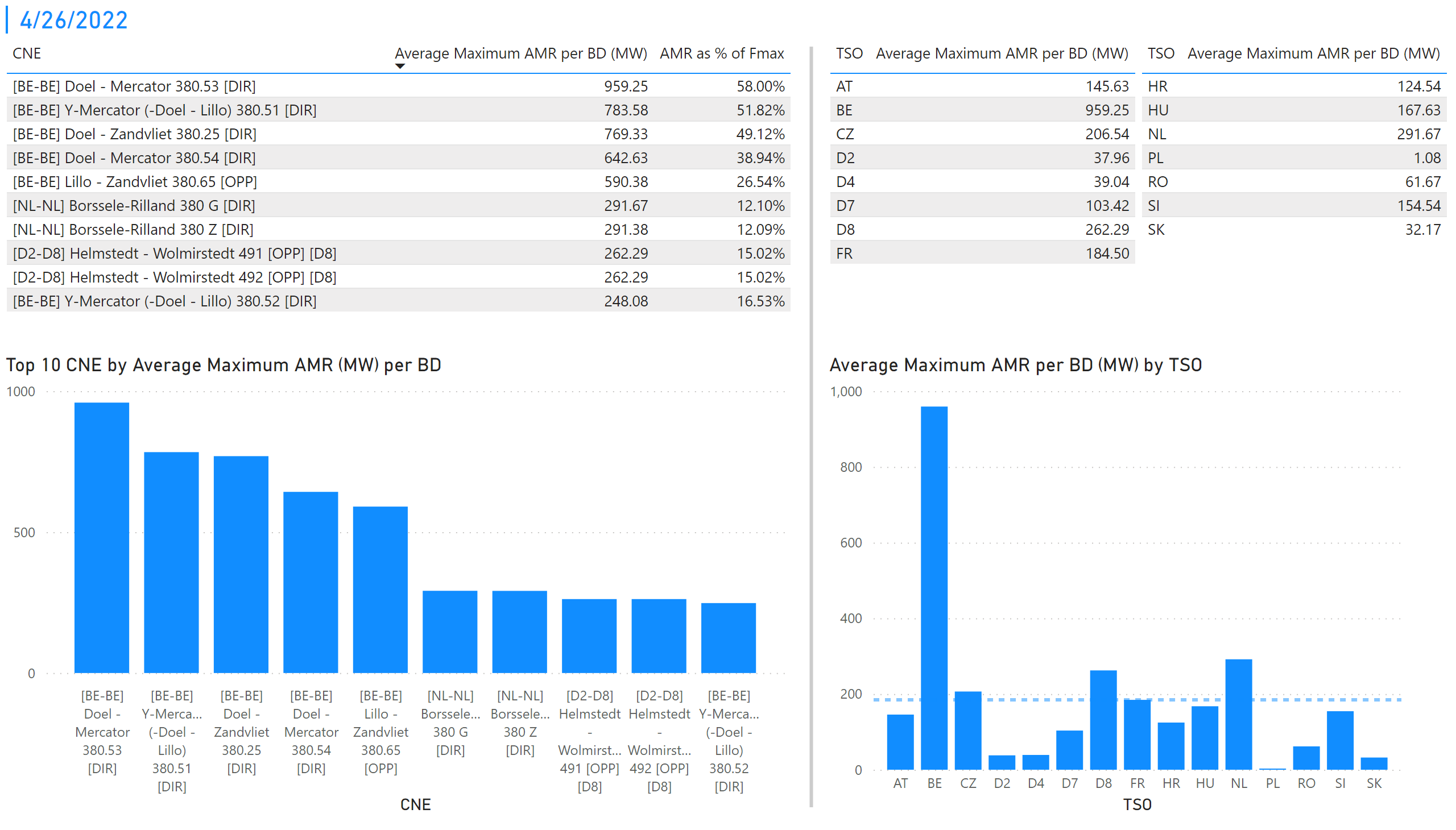 [Speaker Notes: tableEx
No alt text provided

Top 10 CNE by Average Maximum AMR (MW) per BD
No alt text provided

multiRowCard
No alt text provided

tableEx
No alt text provided

Average Maximum AMR per BD (MW) by TSO
No alt text provided

tableEx
No alt text provided

basicShape
No alt text provided]
KPI 1: Average maximum AMR per CNE per BD
KPI 2: Average maximum AMR per CNE per TSO
KPI 1 +2_28
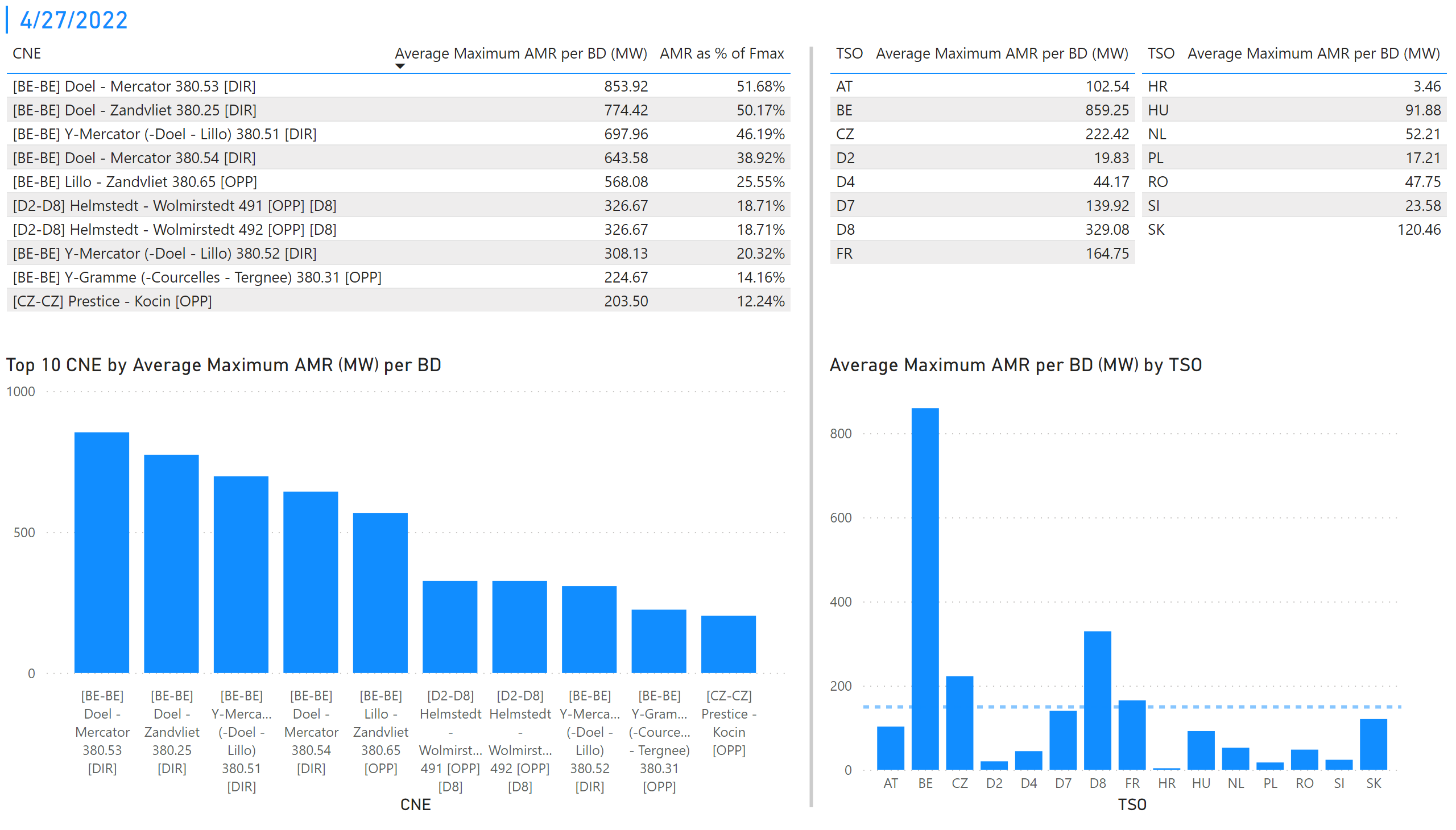 [Speaker Notes: tableEx
No alt text provided

Top 10 CNE by Average Maximum AMR (MW) per BD
No alt text provided

multiRowCard
No alt text provided

tableEx
No alt text provided

Average Maximum AMR per BD (MW) by TSO
No alt text provided

tableEx
No alt text provided

basicShape
No alt text provided]
KPI 1: Average maximum AMR per CNE per BD
KPI 2: Average maximum AMR per CNE per TSO
KPI 1 +2_29
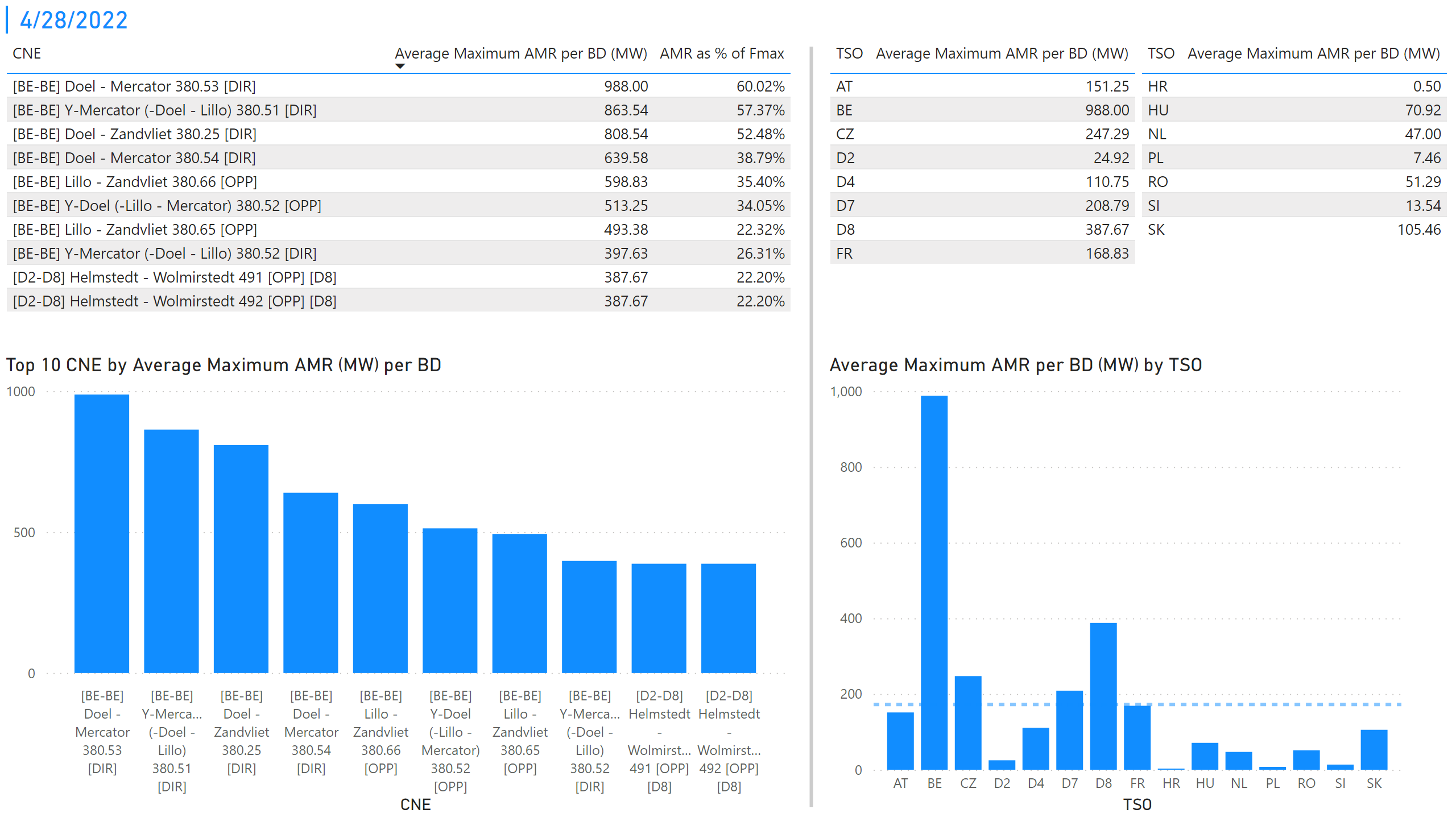 [Speaker Notes: tableEx
No alt text provided

Top 10 CNE by Average Maximum AMR (MW) per BD
No alt text provided

multiRowCard
No alt text provided

tableEx
No alt text provided

Average Maximum AMR per BD (MW) by TSO
No alt text provided

tableEx
No alt text provided

basicShape
No alt text provided]
KPI 1: Average maximum AMR per CNE per BD
KPI 2: Average maximum AMR per CNE per TSO
Duplikat von "KPI 1 +2_29"
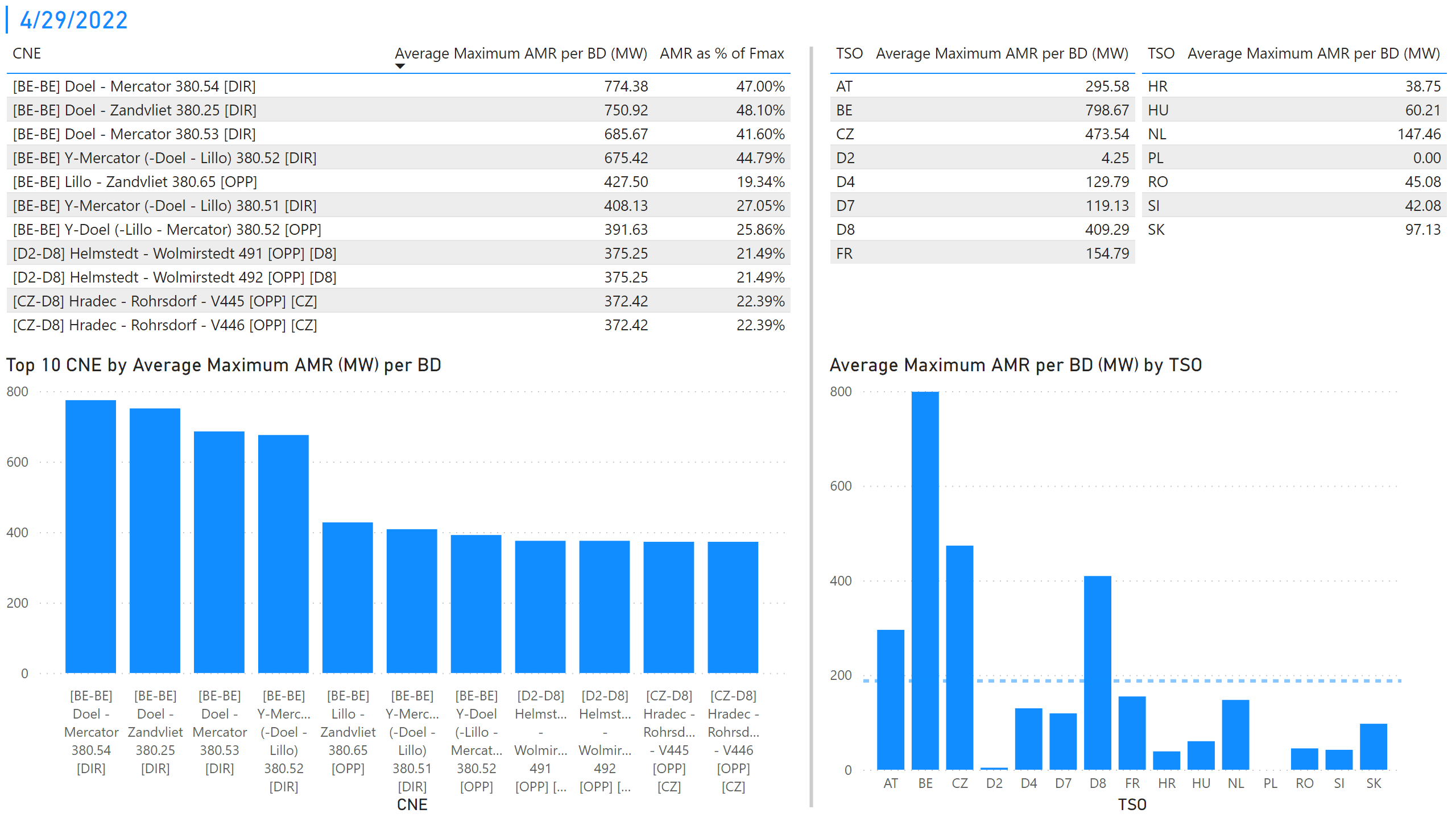 [Speaker Notes: tableEx
No alt text provided

Top 10 CNE by Average Maximum AMR (MW) per BD
No alt text provided

multiRowCard
No alt text provided

tableEx
No alt text provided

Average Maximum AMR per BD (MW) by TSO
No alt text provided

tableEx
No alt text provided

basicShape
No alt text provided]
KPI 1: Average maximum AMR per CNE per BD
KPI 2: Average maximum AMR per CNE per TSO
Duplikat von "Duplikat von "KPI 1 +2_29""
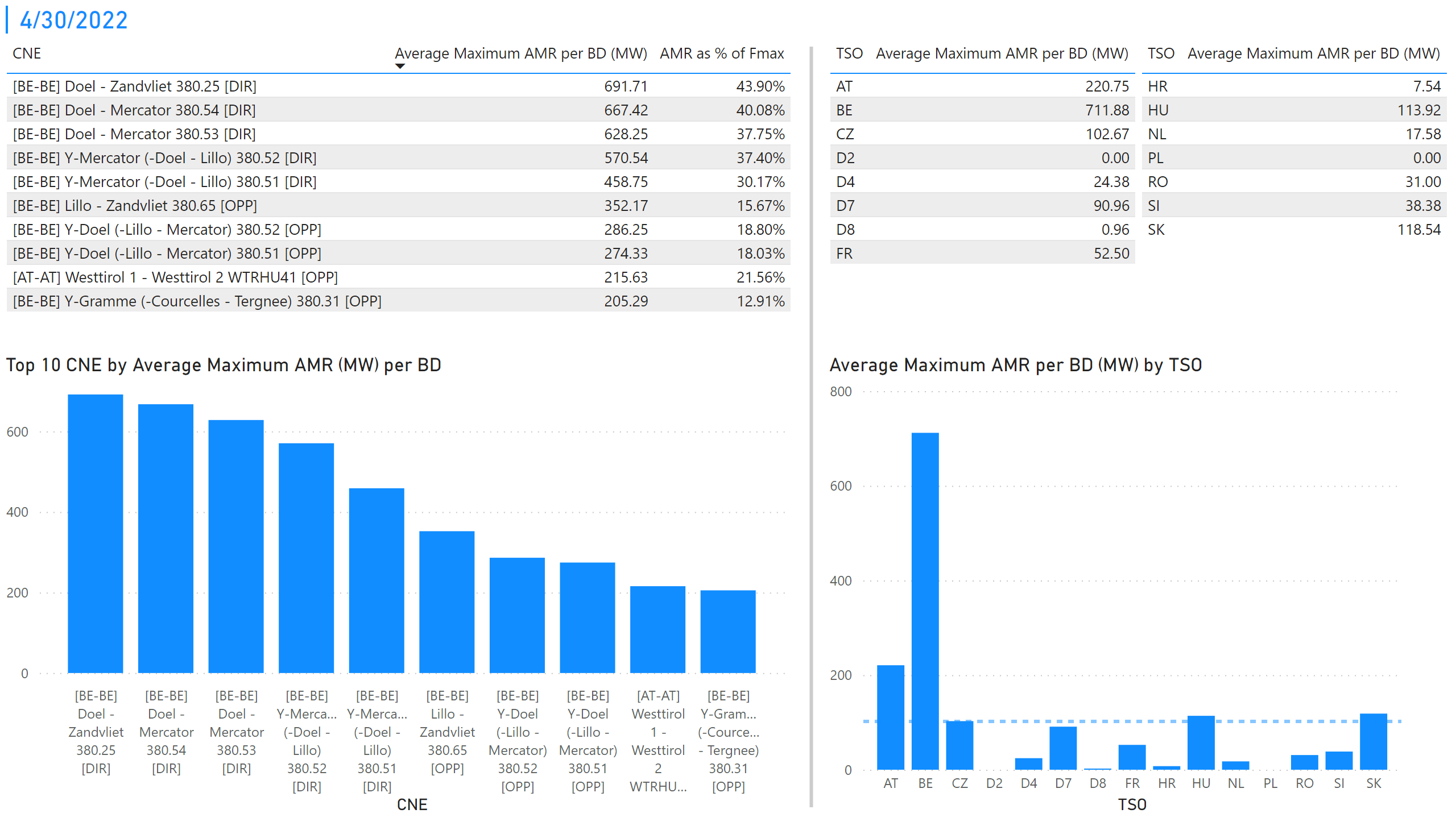 [Speaker Notes: basicShape
No alt text provided

multiRowCard
No alt text provided

tableEx
No alt text provided

tableEx
No alt text provided

Top 10 CNE by Average Maximum AMR (MW) per BD
No alt text provided

Average Maximum AMR per BD (MW) by TSO
No alt text provided

tableEx
No alt text provided]
KPI 5: Share of MTUs with intervention per TSO
KPI 5
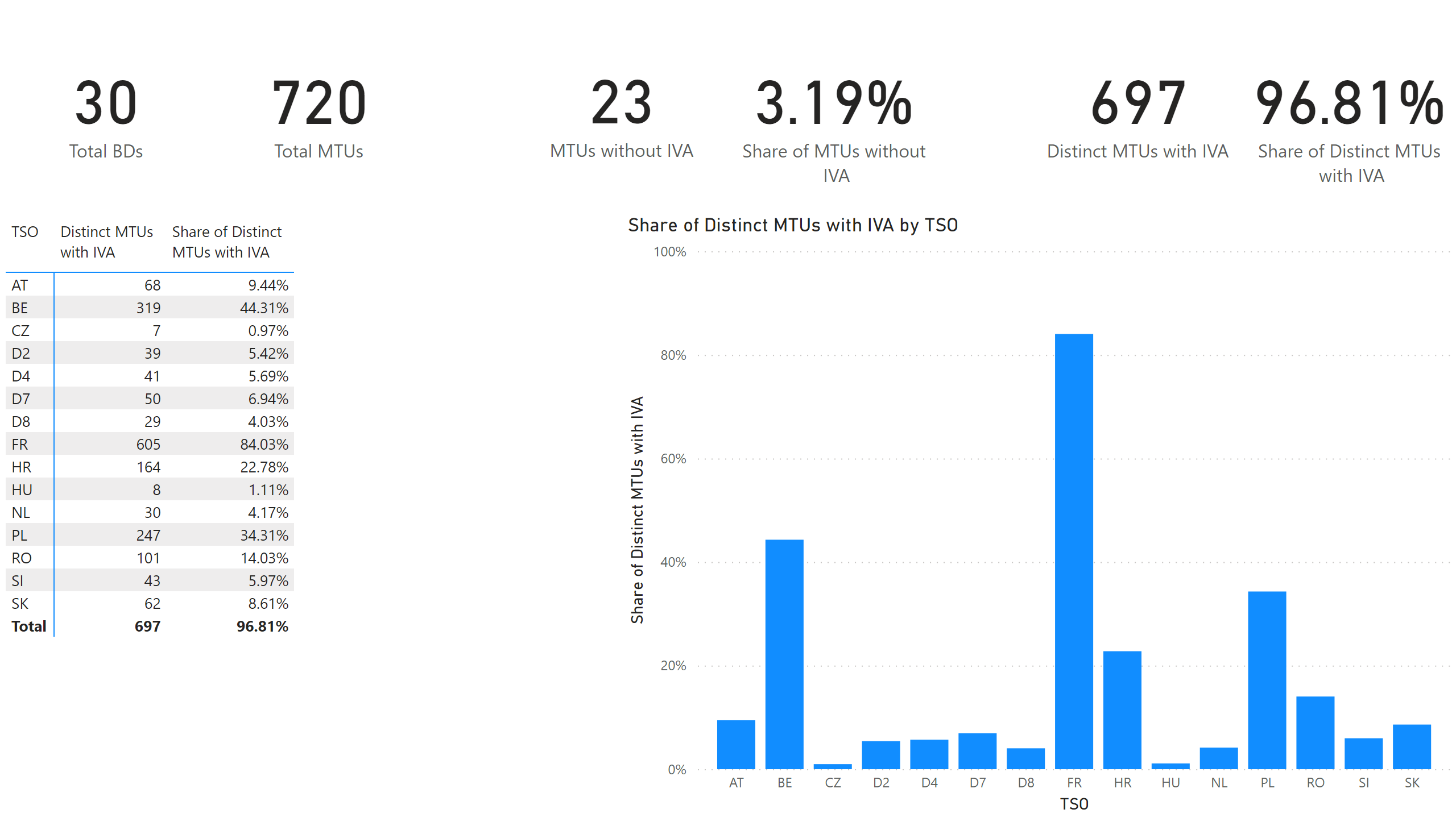 [Speaker Notes: pivotTable
No alt text provided

clusteredColumnChart
No alt text provided

card
No alt text provided

card
No alt text provided

card
No alt text provided

card
No alt text provided

card
No alt text provided

card
No alt text provided]
KPI 6: Total IVA applied per MTU for each CNE affected by TSO intervention
KPI6_0901
A list of CNECs with IVA applied is published on the JAO Publication Tool.
[Speaker Notes: clusteredColumnChart
No alt text provided.

clusteredColumnChart
No alt text provided.]
KPI 13: Min & max net positions per BZ hub
AT + BE
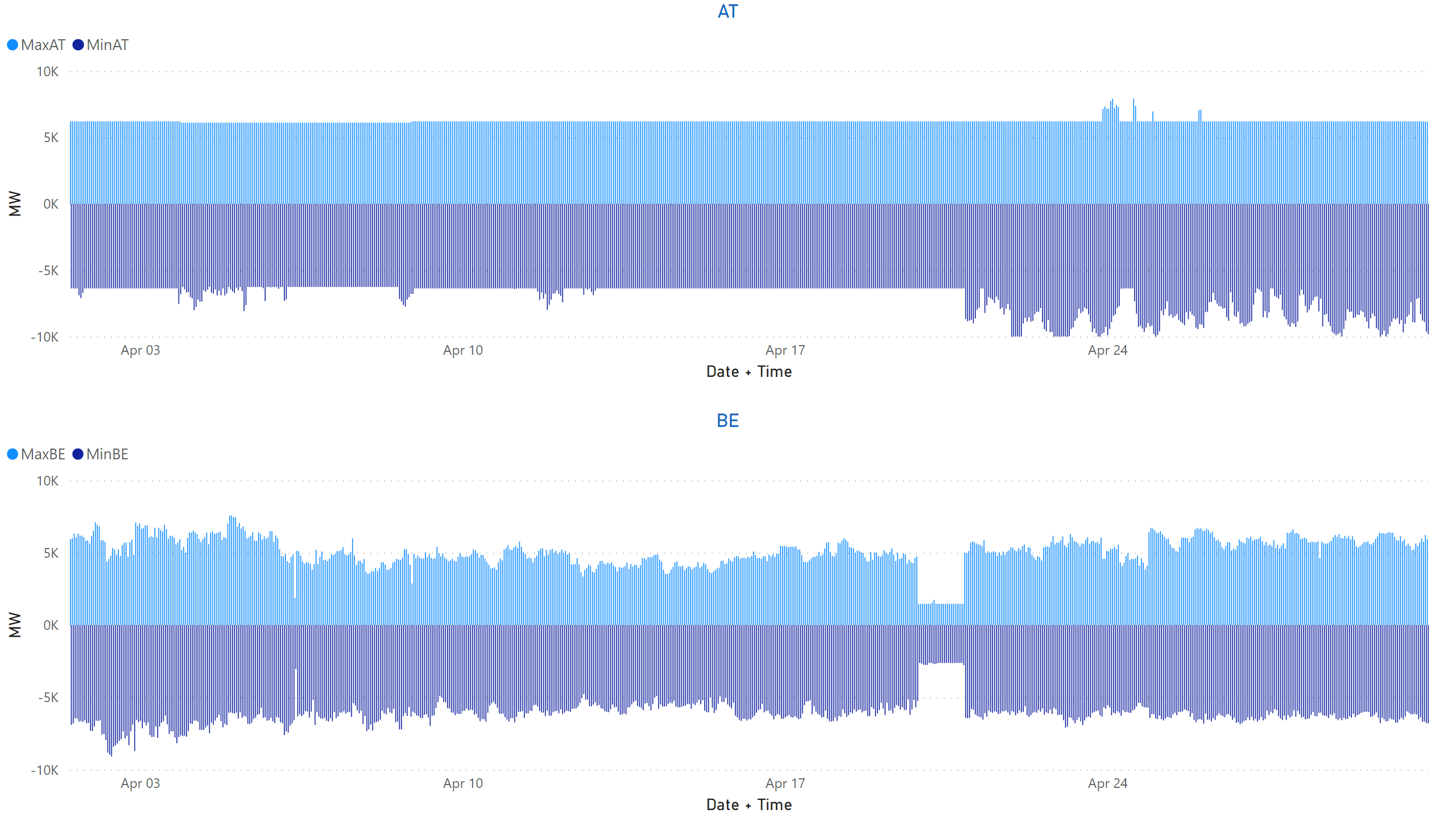 [Speaker Notes: AT
No alt text provided

BE
No alt text provided]
KPI 13: Min & max net positions per BZ hub
CZ+DE
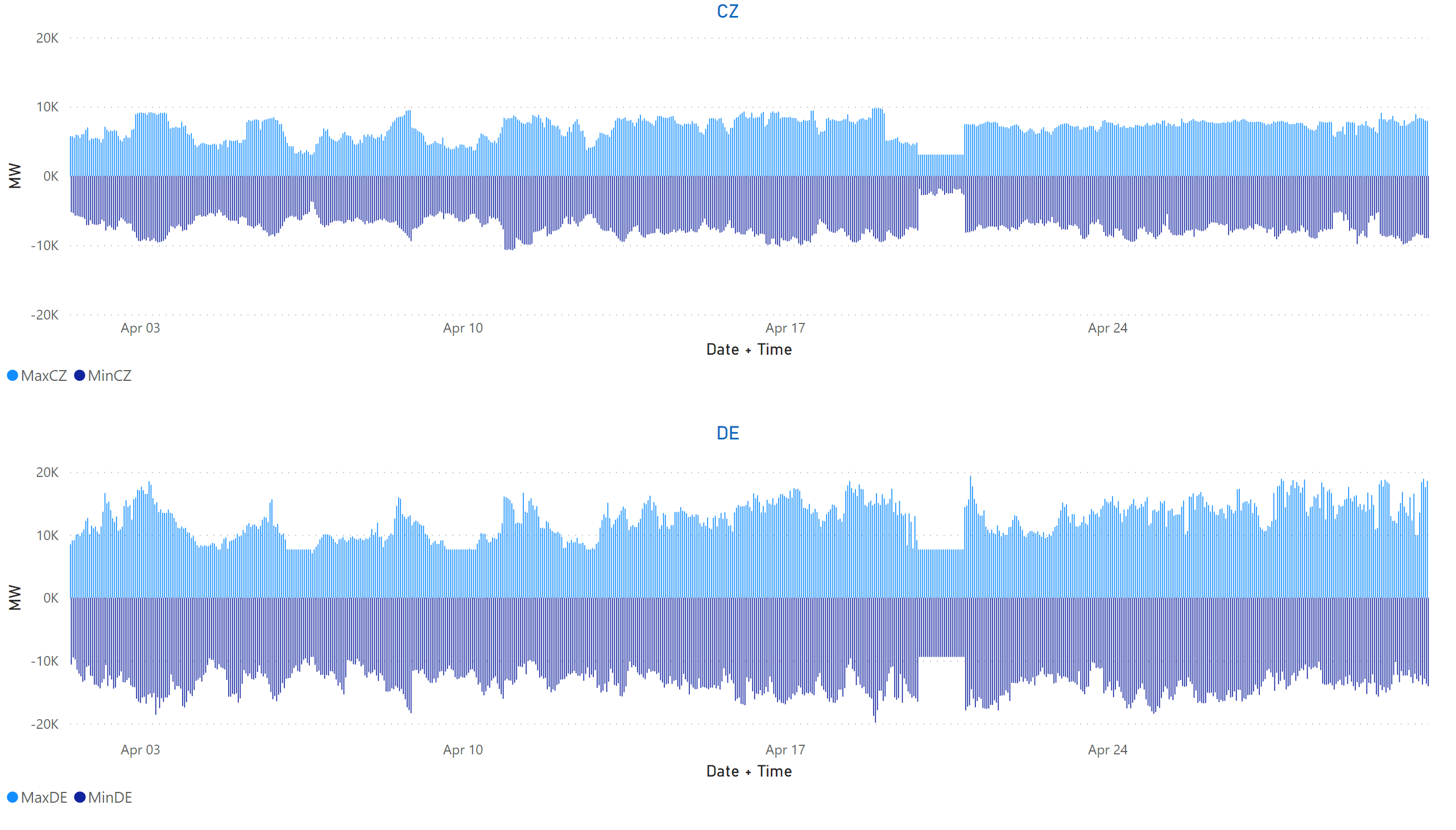 [Speaker Notes: CZ
No alt text provided

DE
No alt text provided]
KPI 13: Min & max net positions per BZ hub
FR + HR
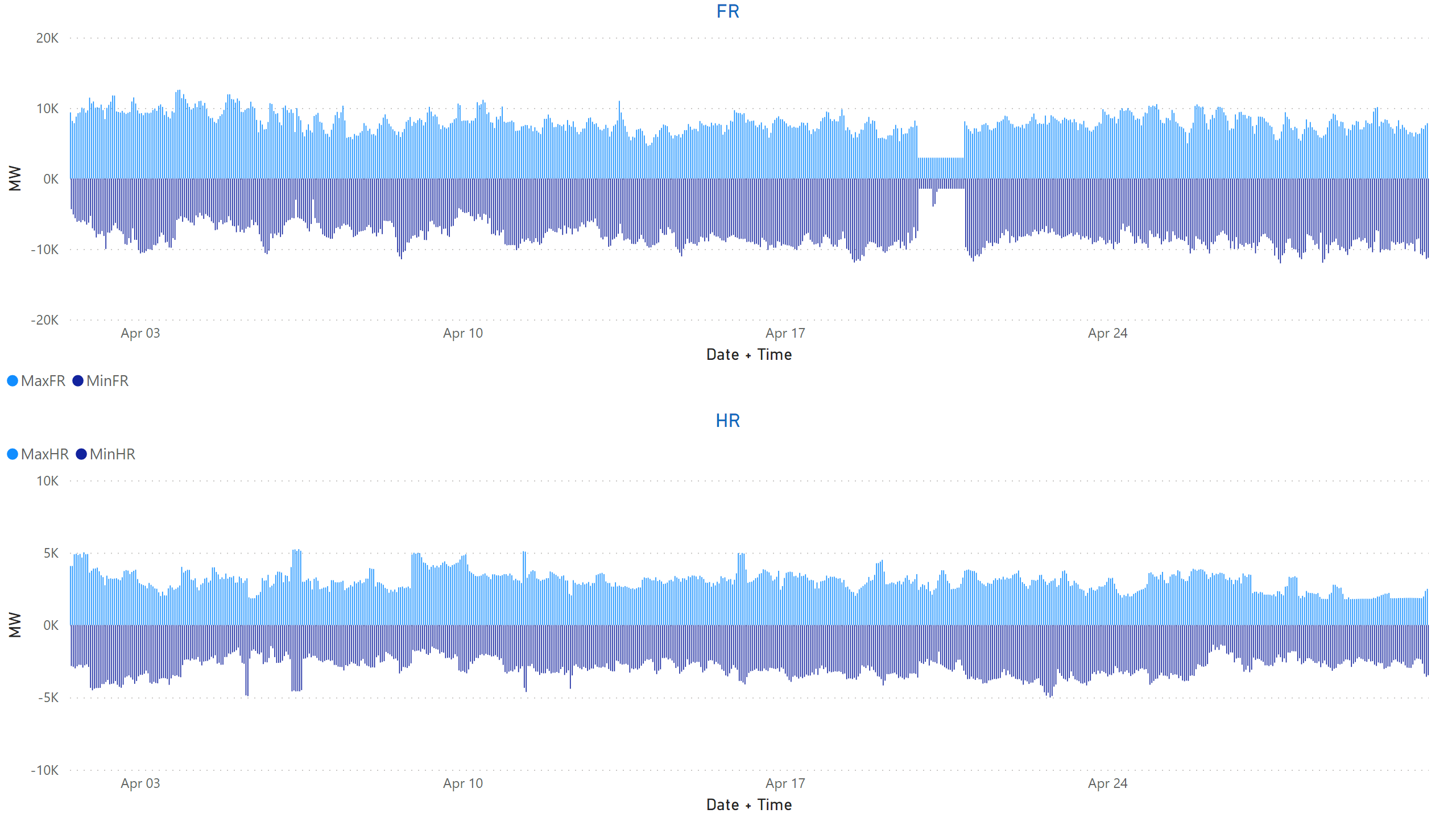 [Speaker Notes: FR
No alt text provided

HR
No alt text provided]
KPI 13: Min & max net positions per BZ hub
HU + NL
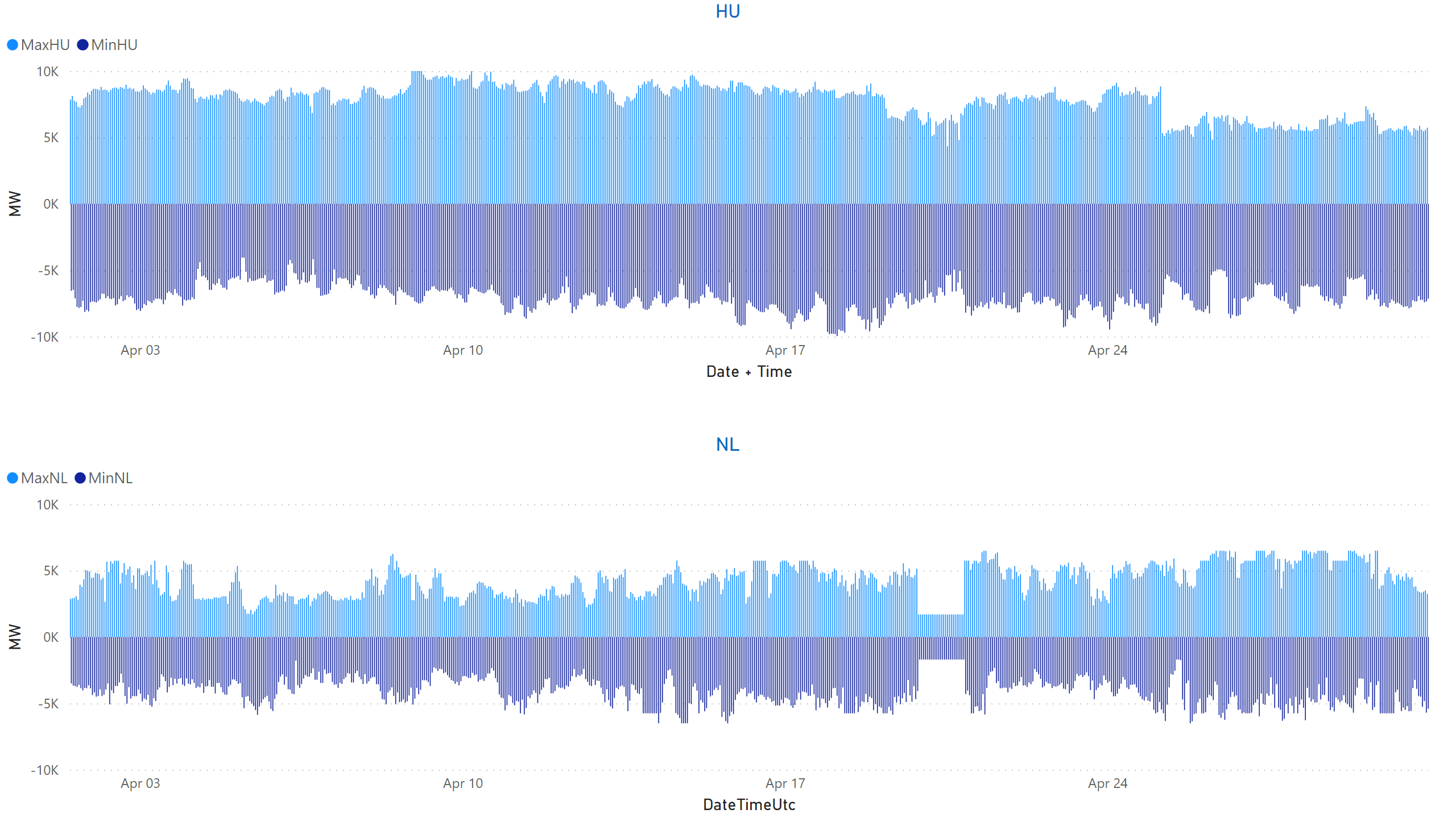 [Speaker Notes: HU
No alt text provided

NL
No alt text provided]
KPI 13: Min & max net positions per BZ hub
PL + RO
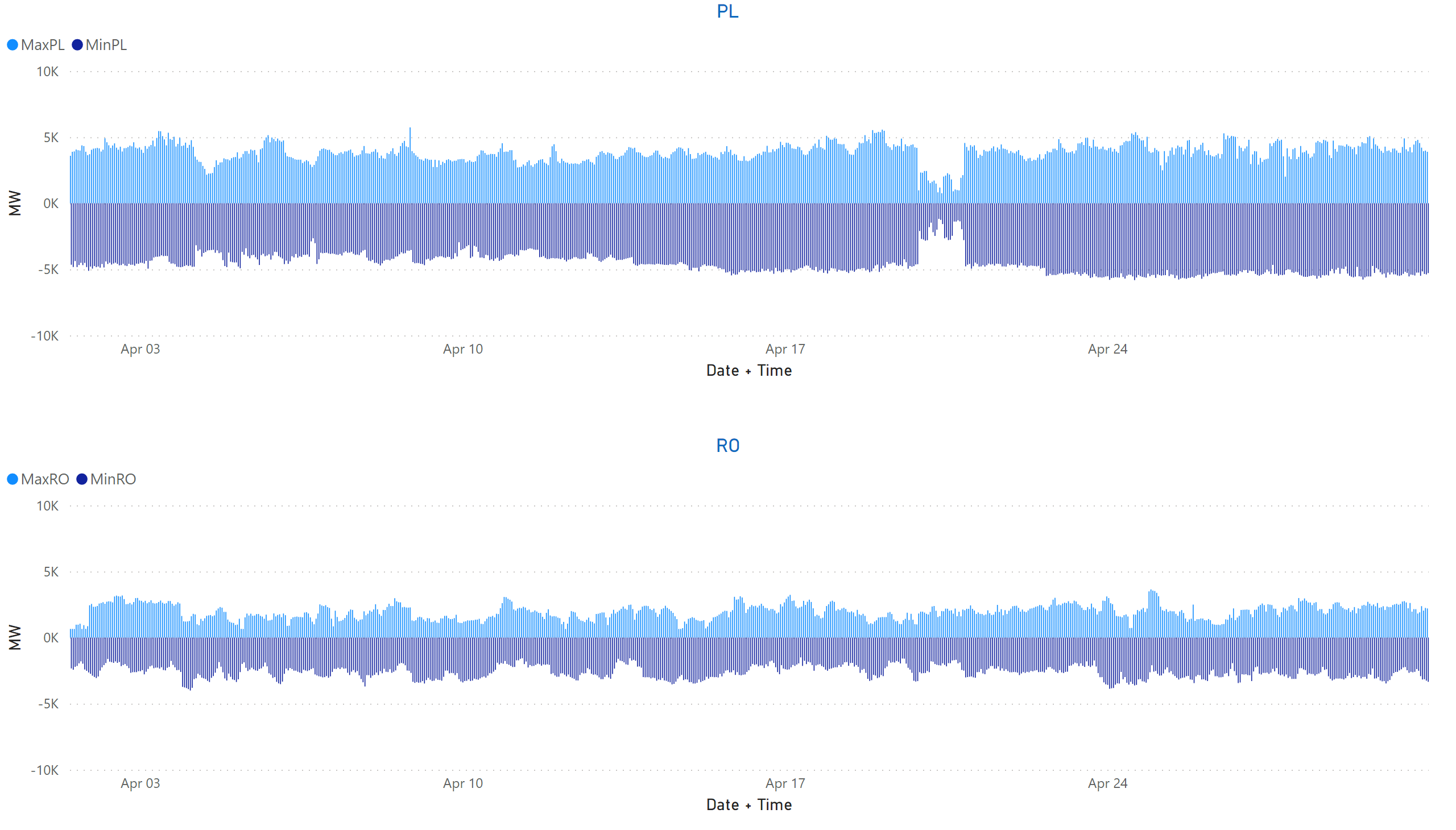 [Speaker Notes: PL
No alt text provided

RO
No alt text provided]
KPI 13: Min & max net positions per BZ hub
SI + SK
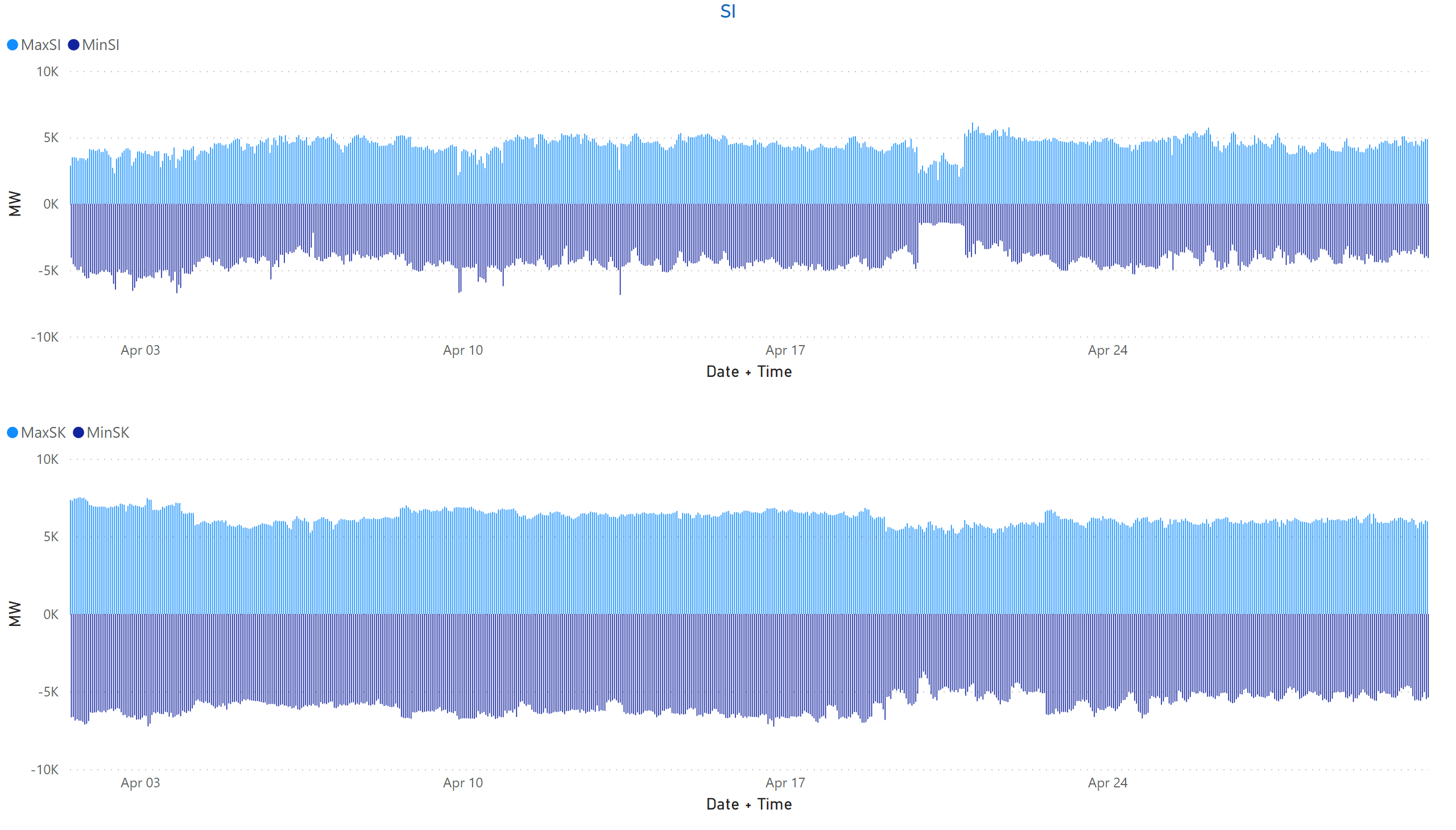 [Speaker Notes: clusteredColumnChart
No alt text provided

SI
No alt text provided]
KPI 14a: Highest virtual margins at market balance for CORE TSOs
CORE TSOs
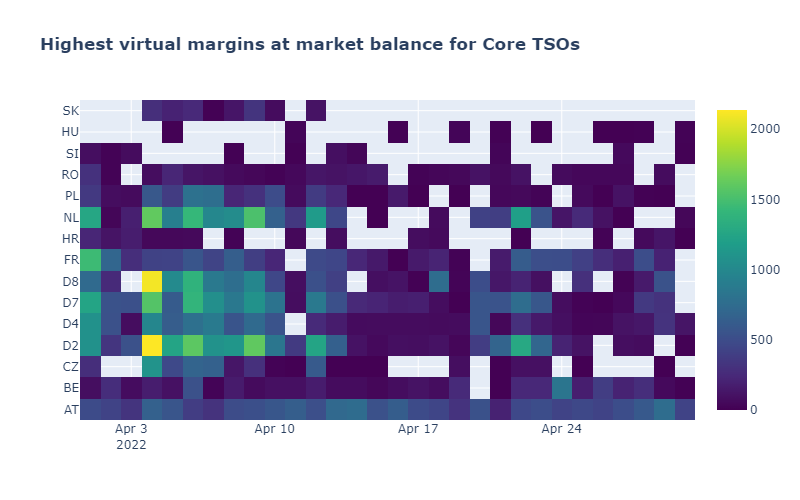 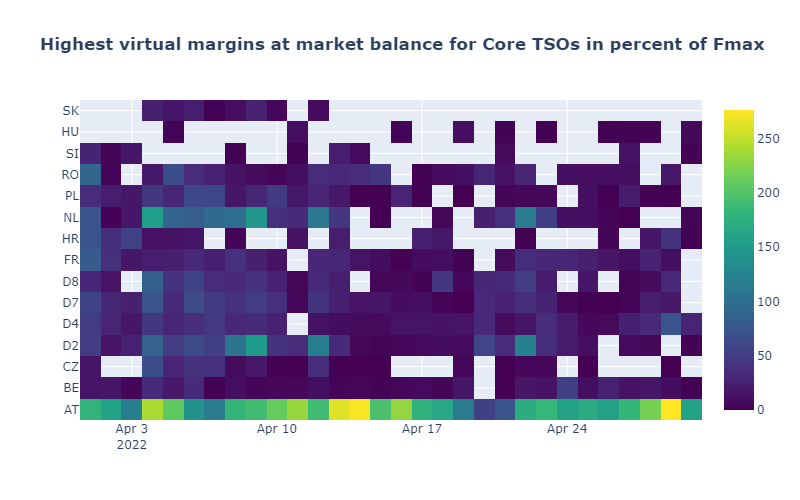 45
CORE TSOs
KPI 14b: AT: Virtual margins at market balance
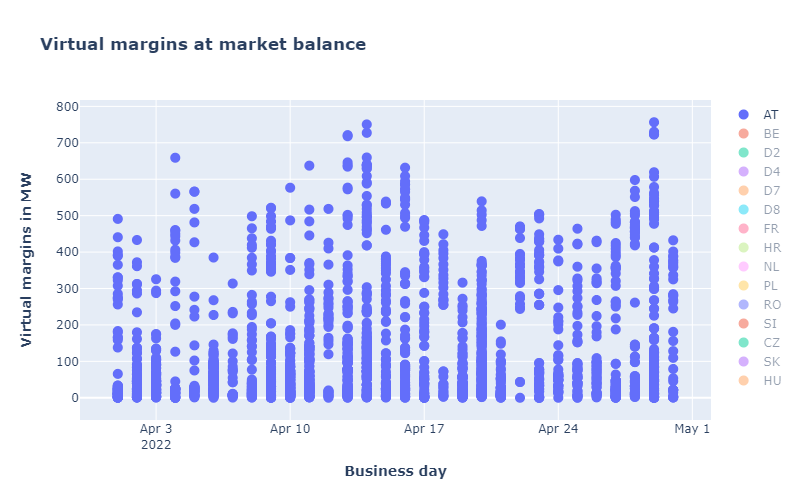 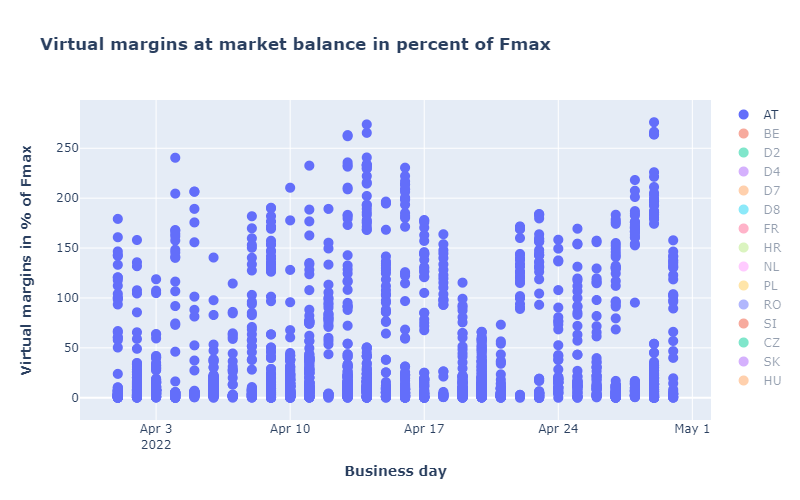 46
KPI 14b: BE: Virtual margins at market balance
CORE TSOs
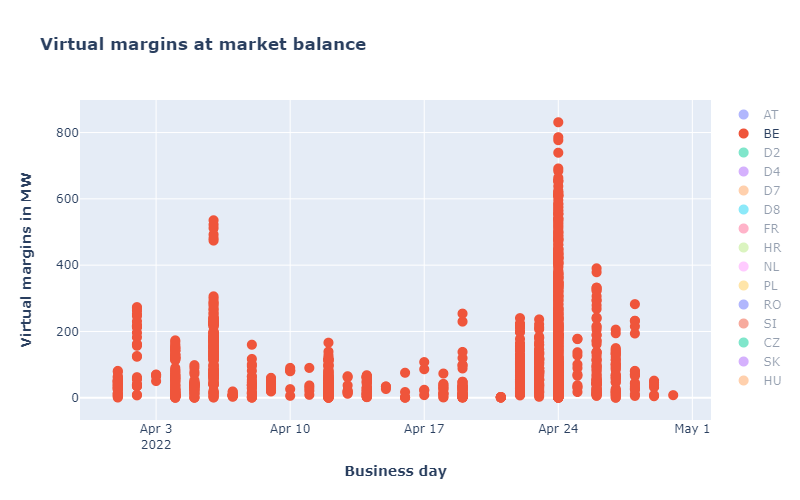 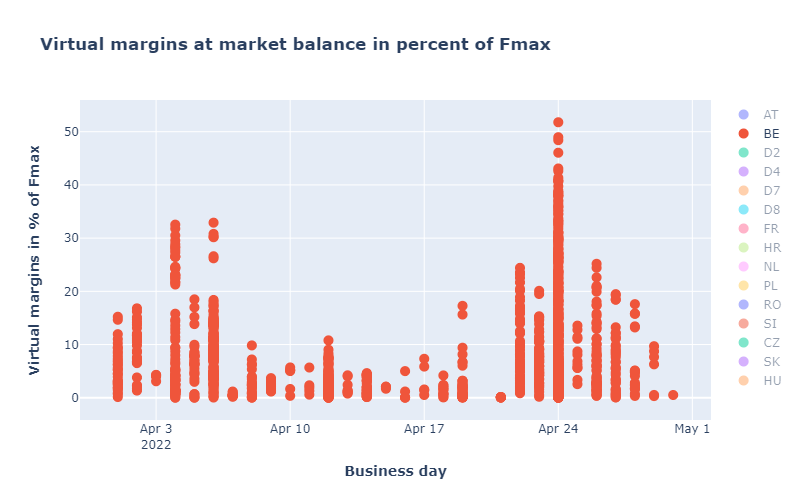 47
CORE TSOs
KPI 14b: CZ: Virtual margins at market balance
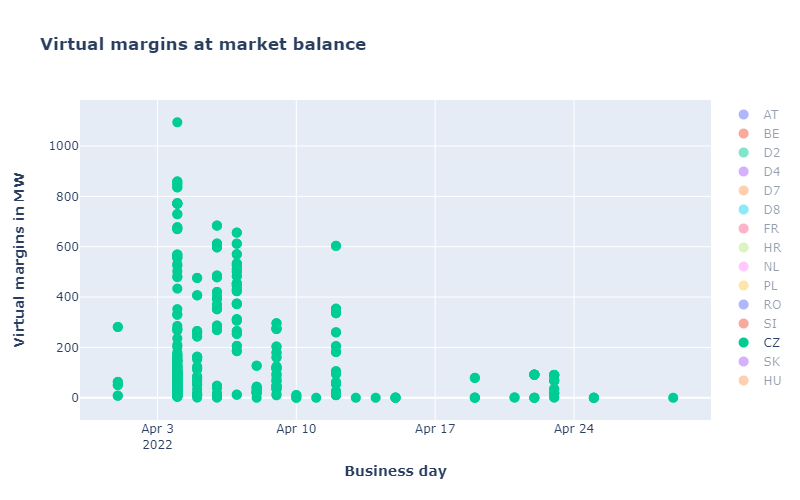 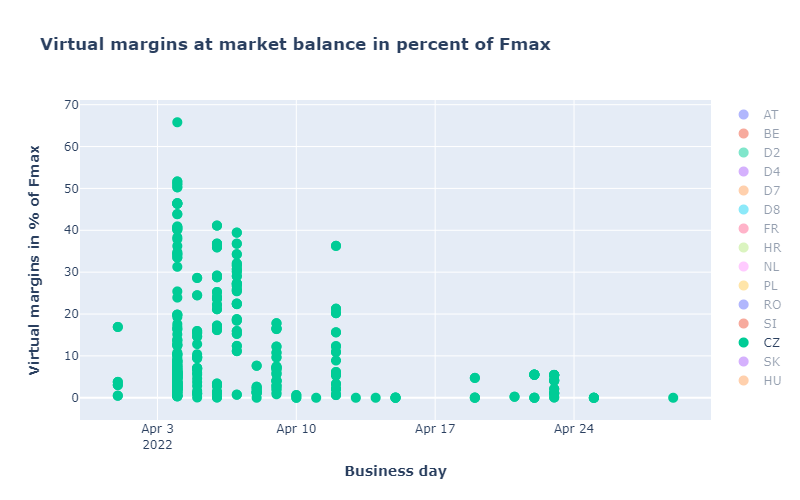 48
KPI 14b: D2: Virtual margins at market balance
CORE TSOs
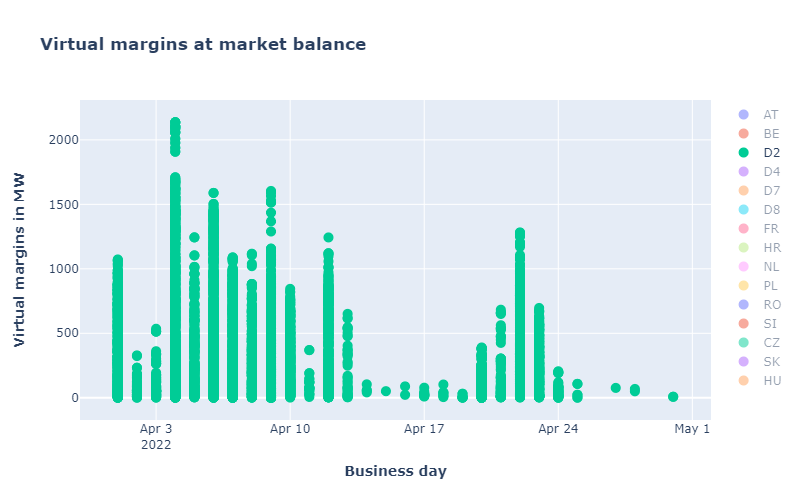 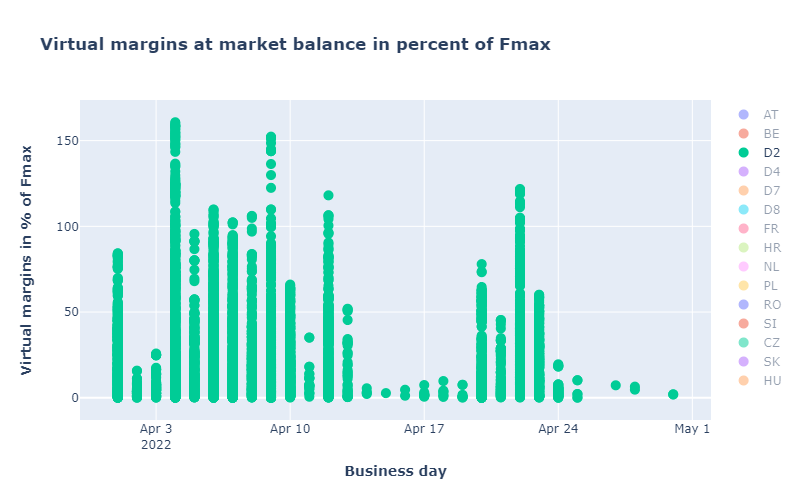 49
CORE TSOs
KPI 14b: D4: Virtual margins at market balance
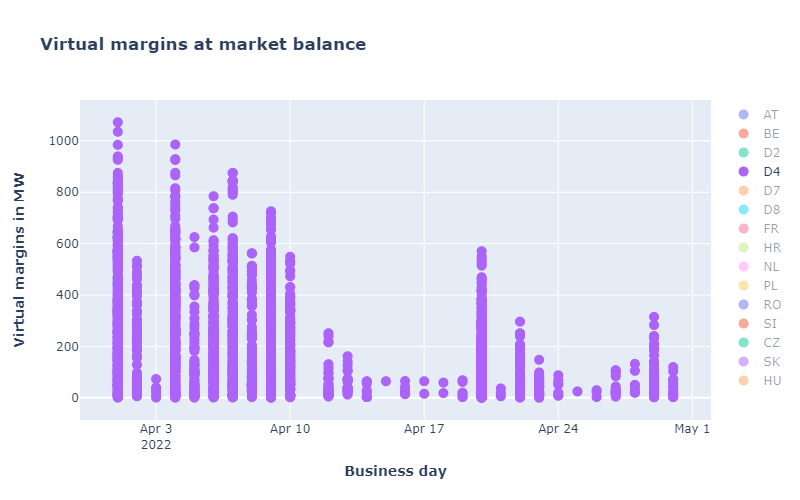 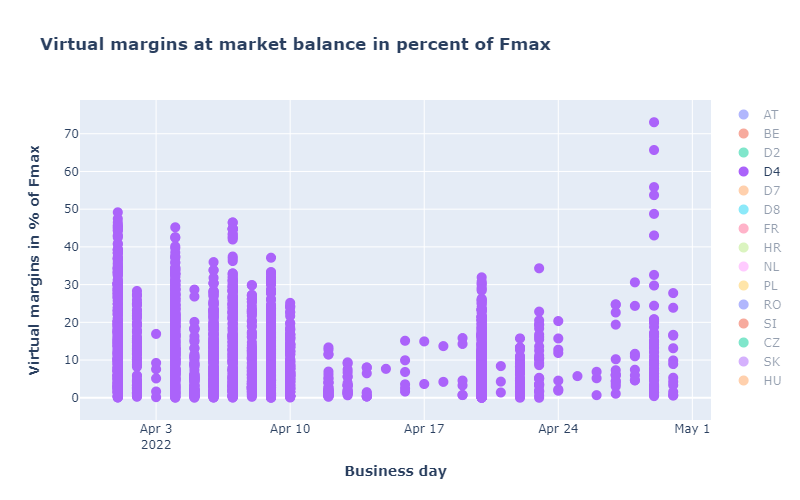 50
CORE TSOs
KPI 14b: D7: Virtual margins at market balance
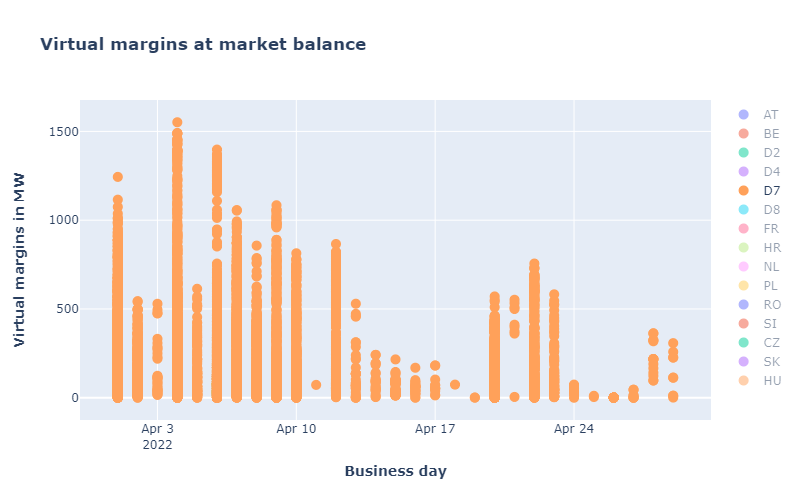 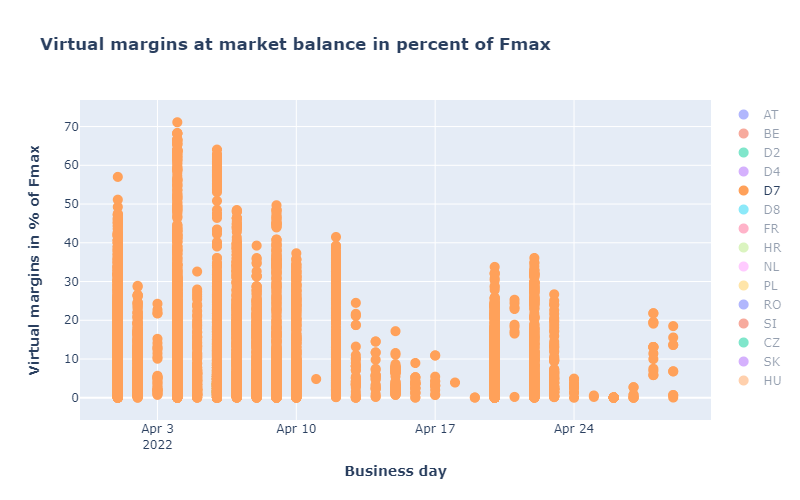 51
CORE TSOs
KPI 14b: D8: Virtual margins at market balance
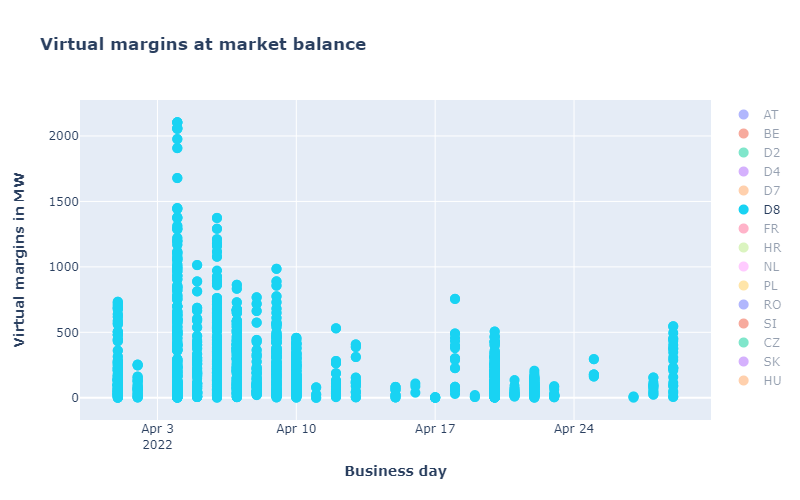 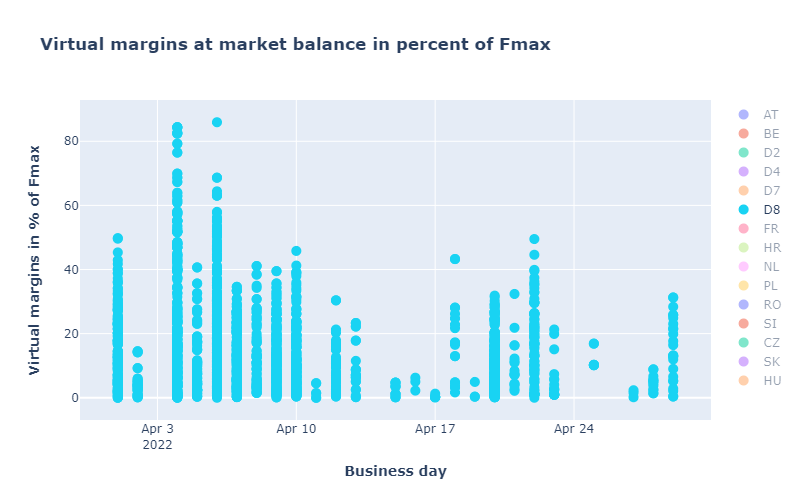 52
CORE TSOs
KPI 14b: FR: Virtual margins at market balance
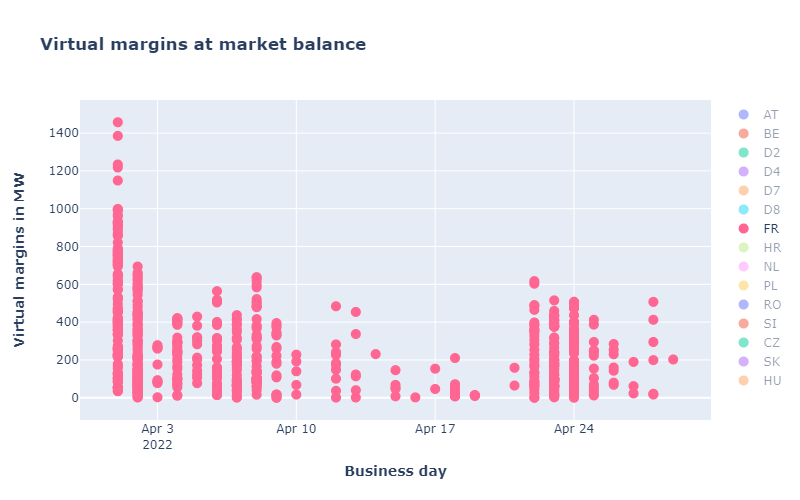 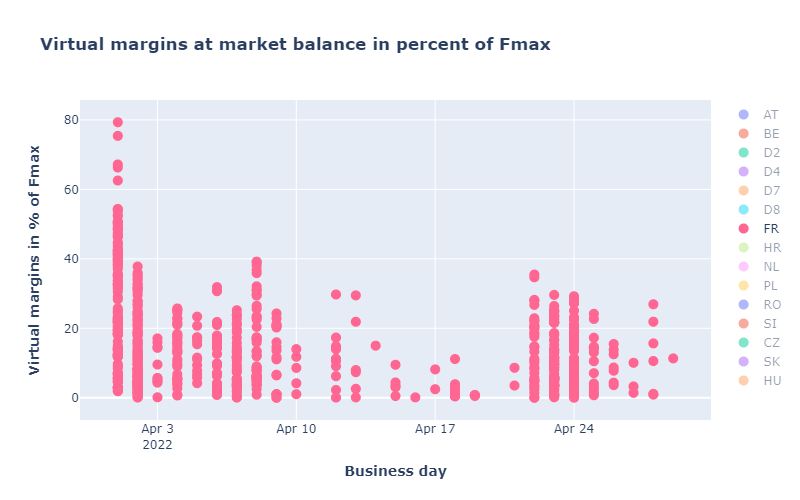 53
CORE TSOs
KPI 14b: HR: Virtual margins at market balance
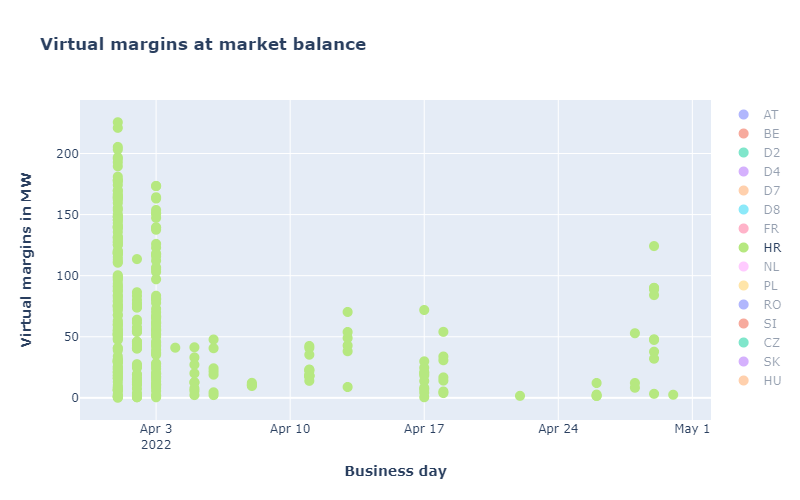 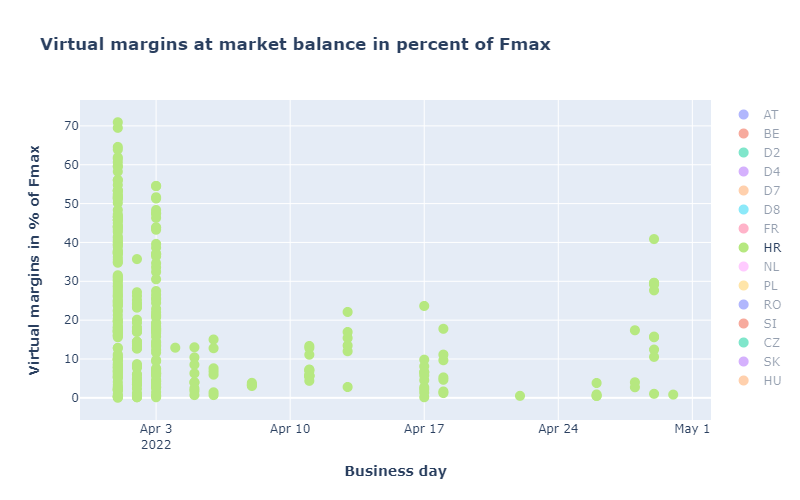 54
KPI 14b: HU: Virtual margins at market balance
CORE TSOs
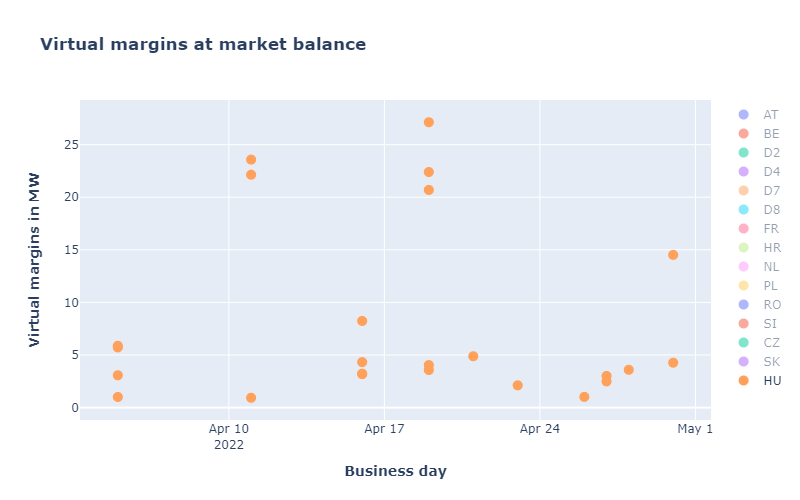 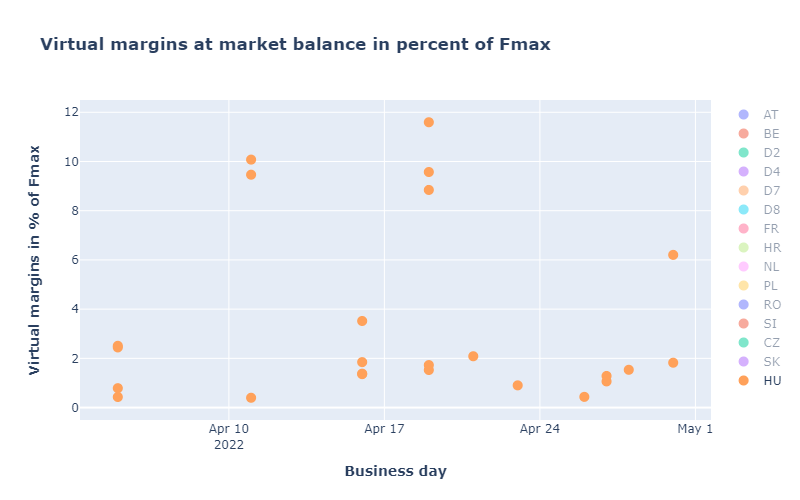 55
KPI 14b: PL: Virtual margins at market balance
CORE TSOs
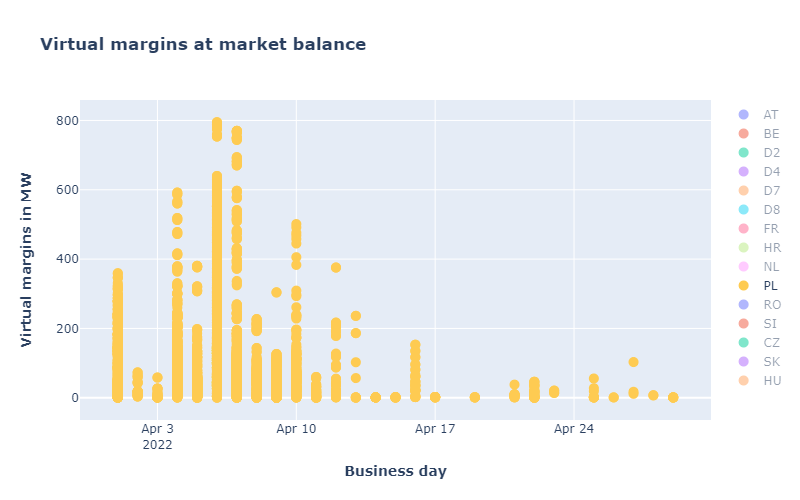 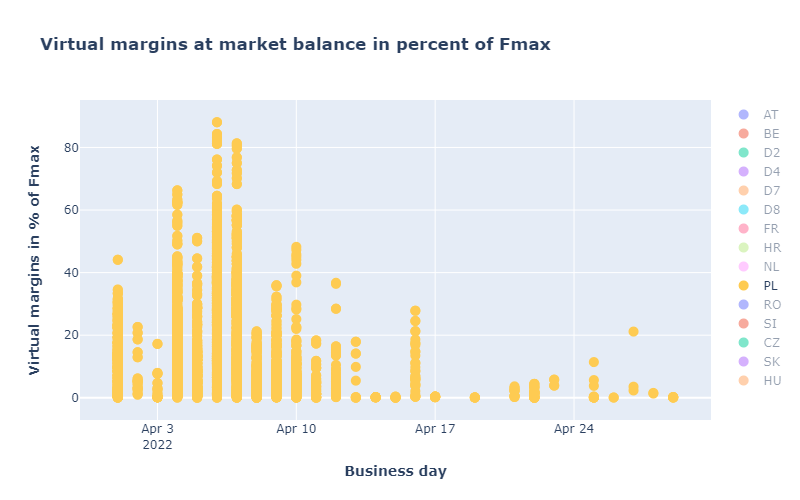 56
KPI 14b: NL: Virtual margins at market balance
CORE TSOs
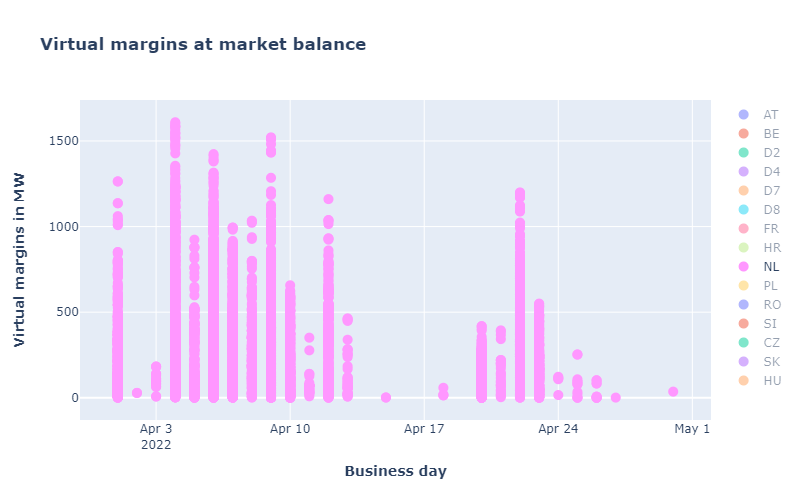 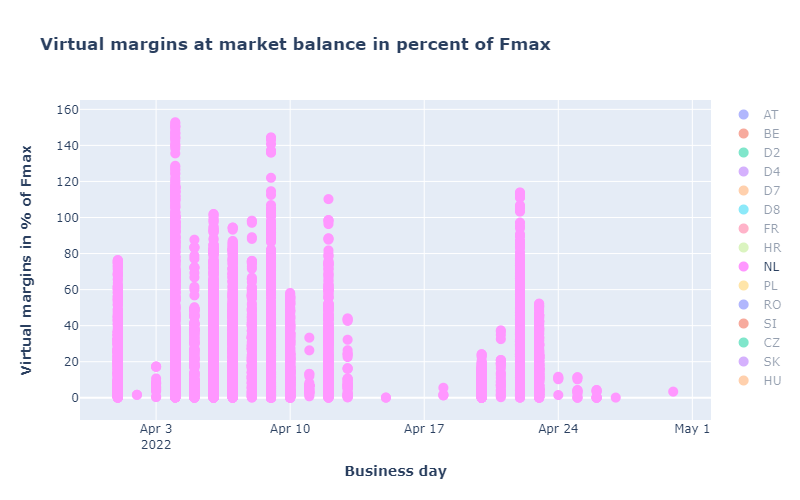 57
CORE TSOs
KPI 14b: RO: Virtual margins at market balance
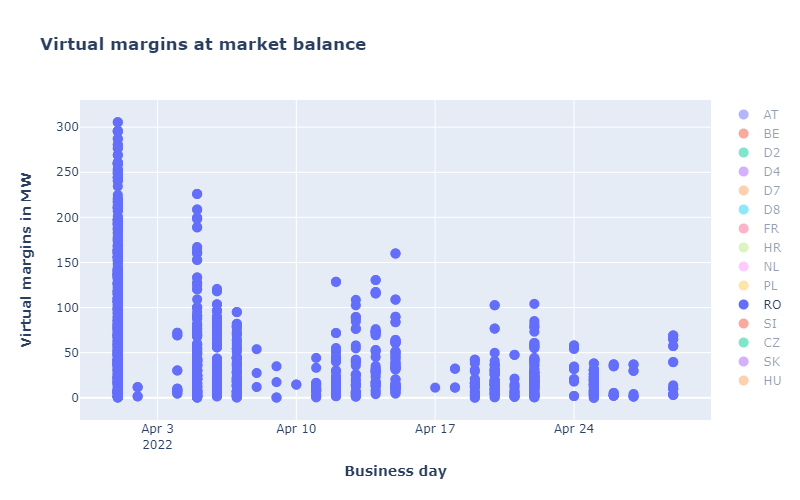 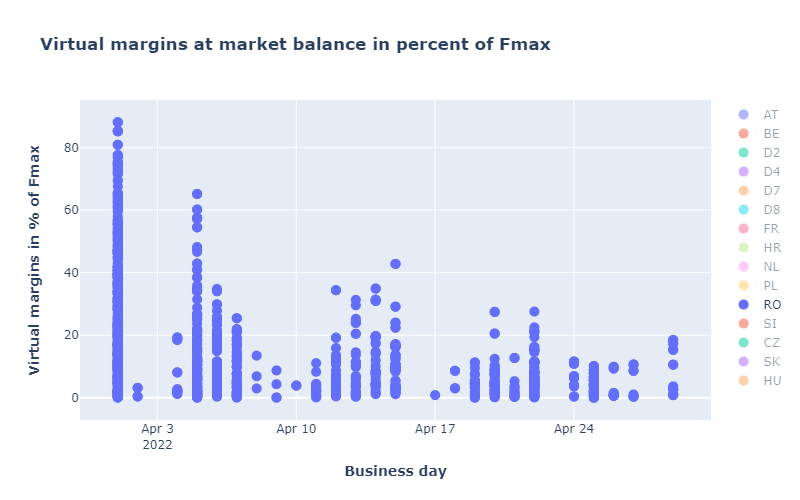 58
KPI 14b: SI: Virtual margins at market balance
CORE TSOs
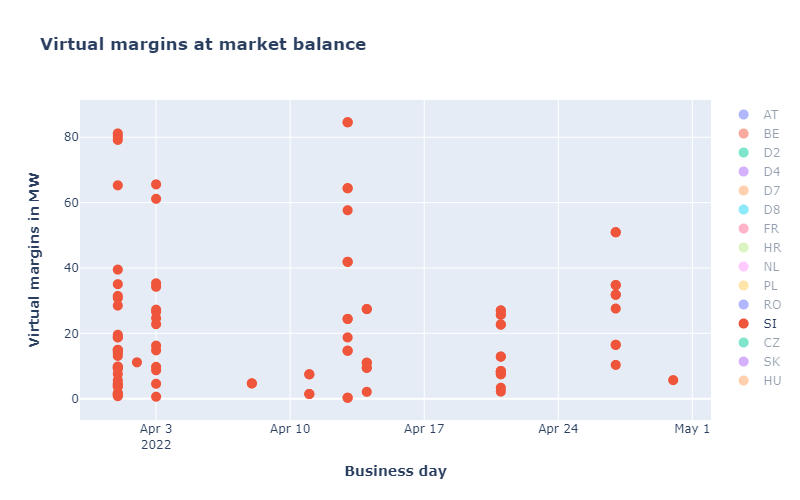 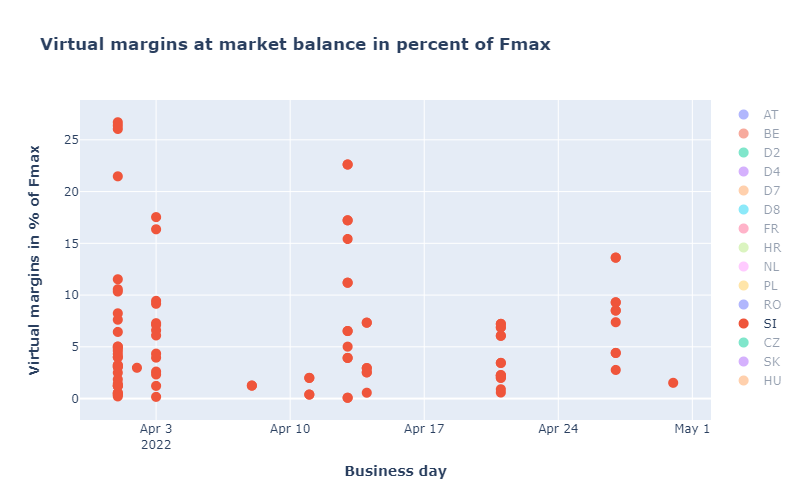 59
KPI 14b: SK: Virtual margins at market balance
CORE TSOs
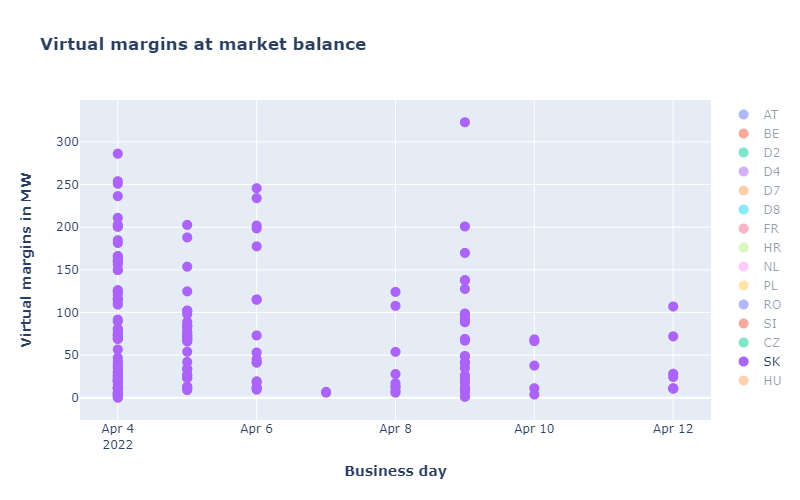 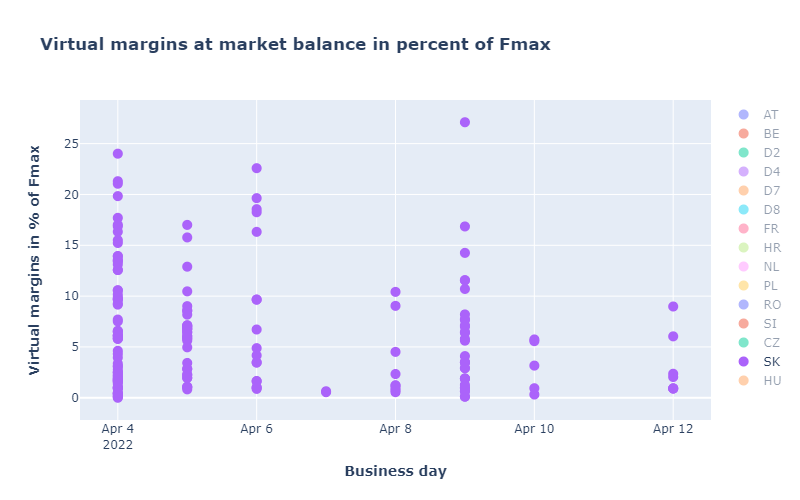 60
KPI 15: Non-Core exchanges delta flow
BD20220401 – BD20220430
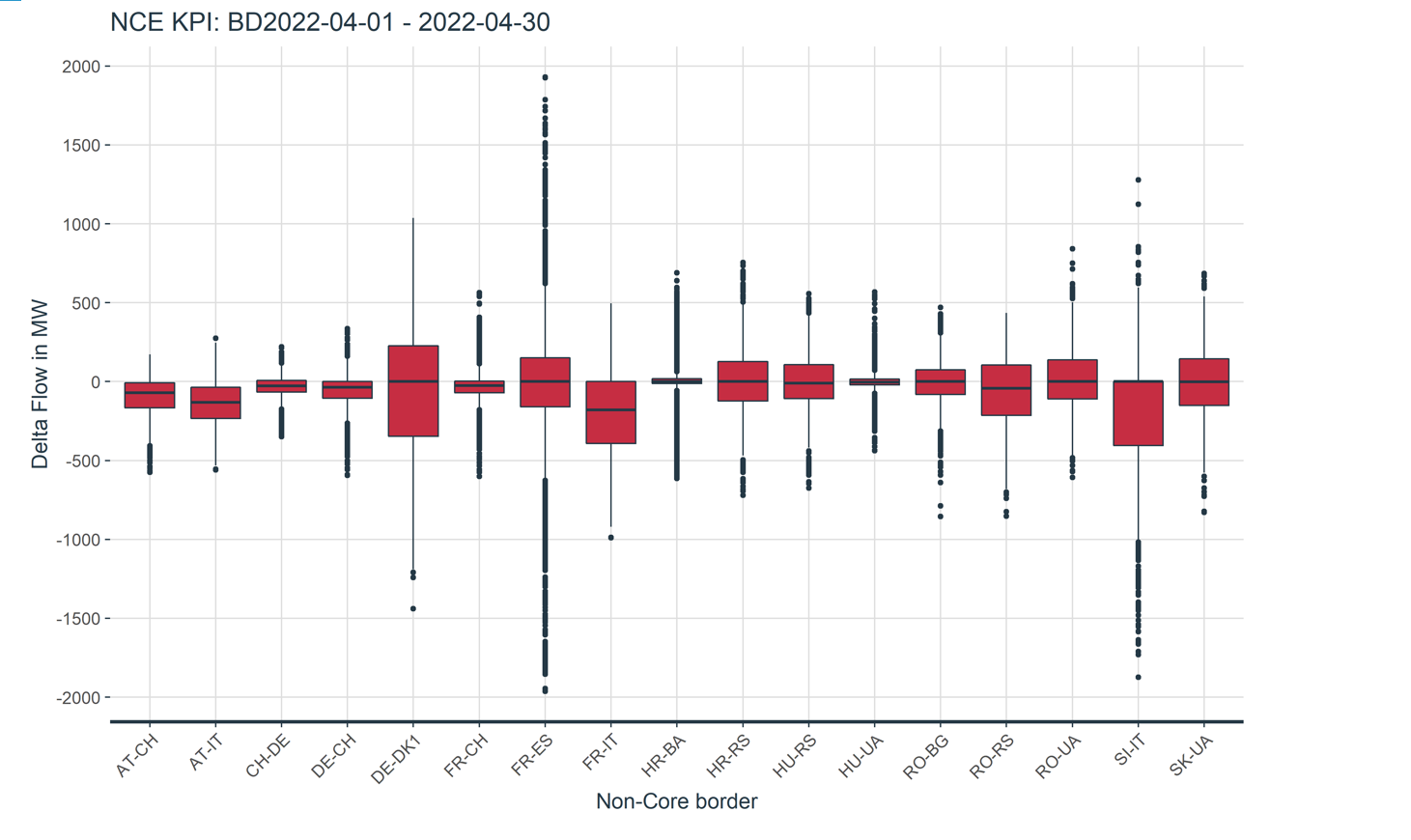 KPI 15: Non-Core exchanges delta flow
BD20220401 – BD20220430
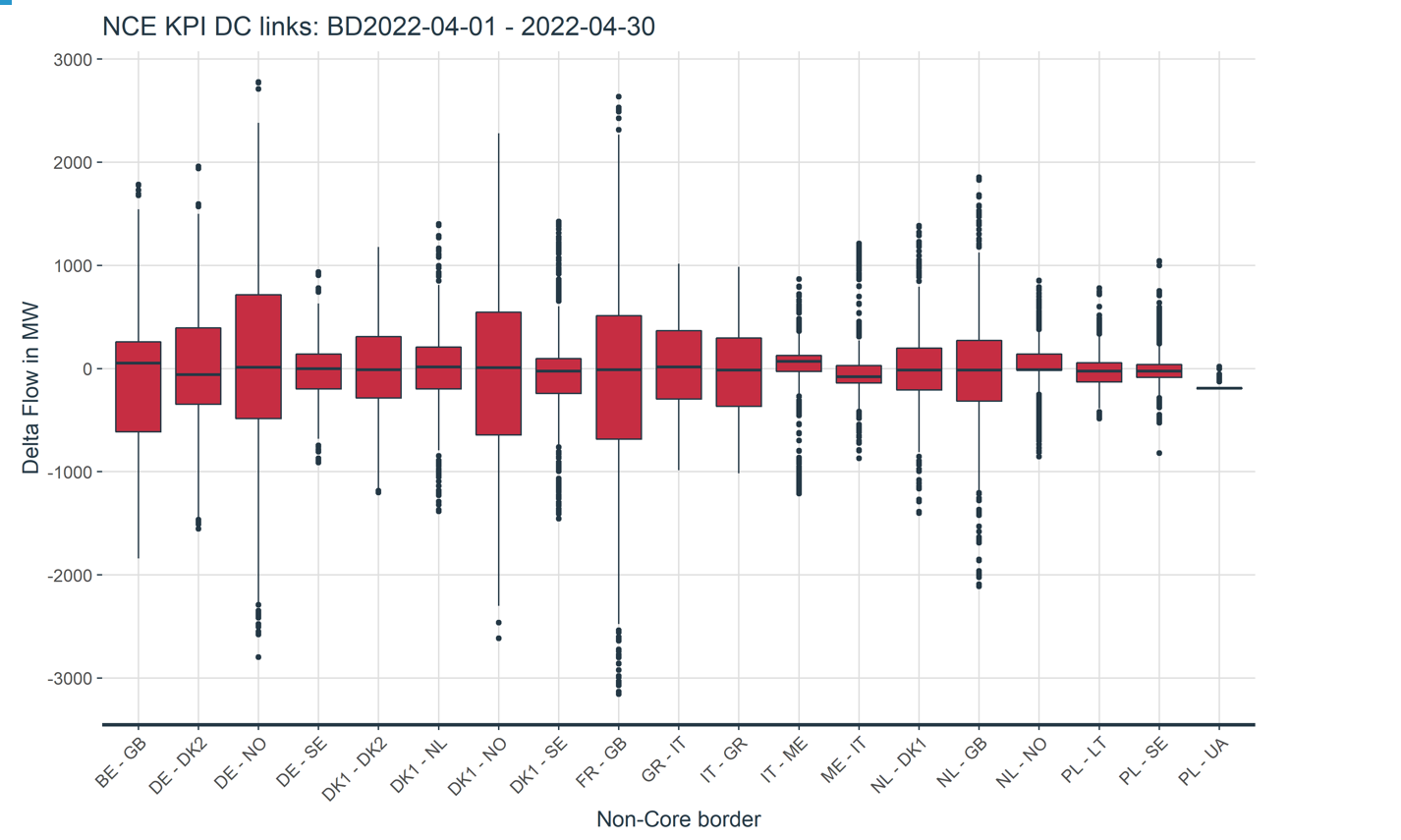 KPI 15: Non-Core delta exchanges
BD20220401 – BD20220430
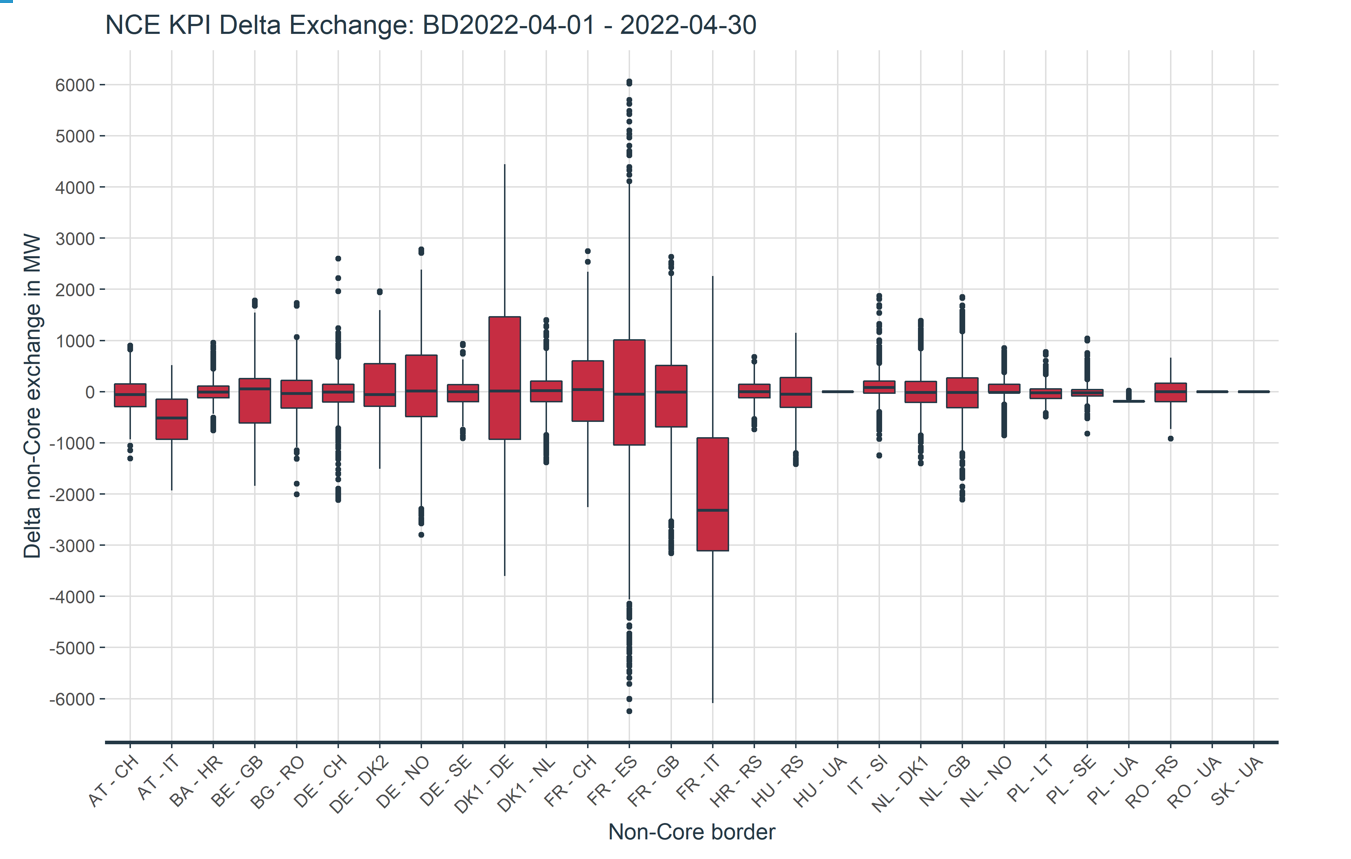 Overview
NRAO – Applied Remedial Actions
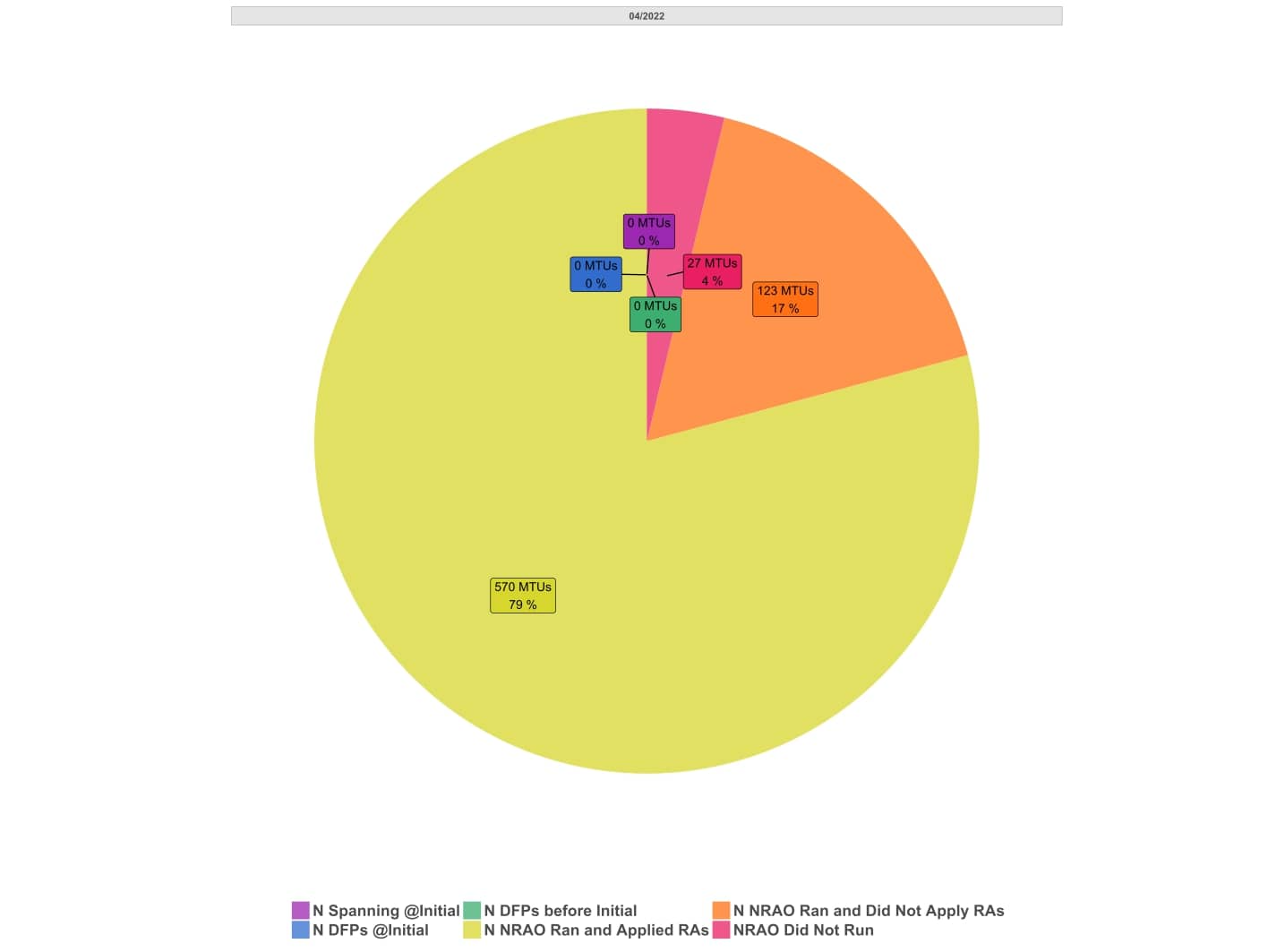 On the analysis:
The total number of MTUs (720 hours)was distributed as shown in the pie chart
In the following plots, the relative time sharerelates to the hours labeled‘NRAO Ran and Applied RAs’ (570 hours)
64
KPI 16: Relative Time Share of Applied RAs, by TSO, Type and Mode
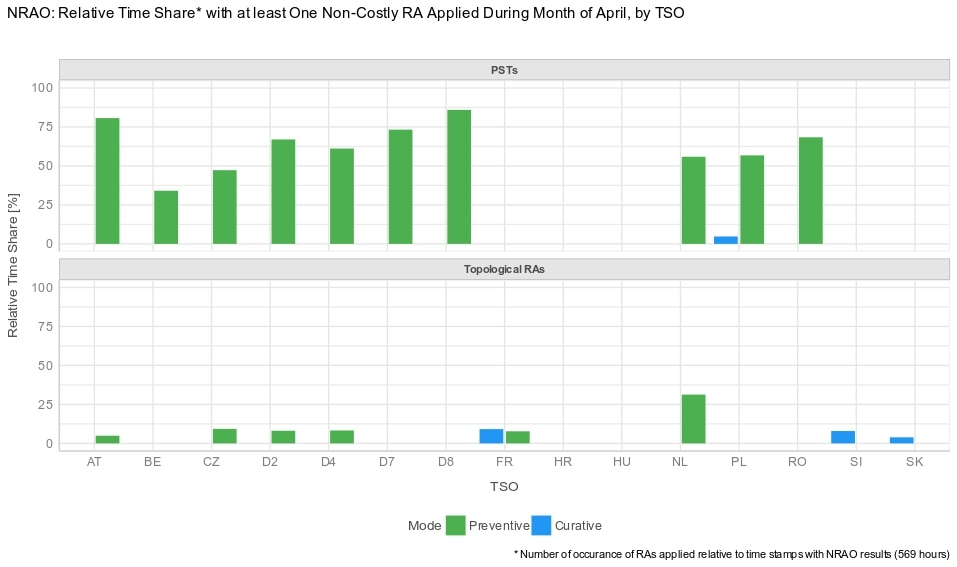 65
KPI 16: Relative Time Share of Applied RAs, by TSO, Type and Mode
Relative Time Share of Applied PSTs in Preventive Mode
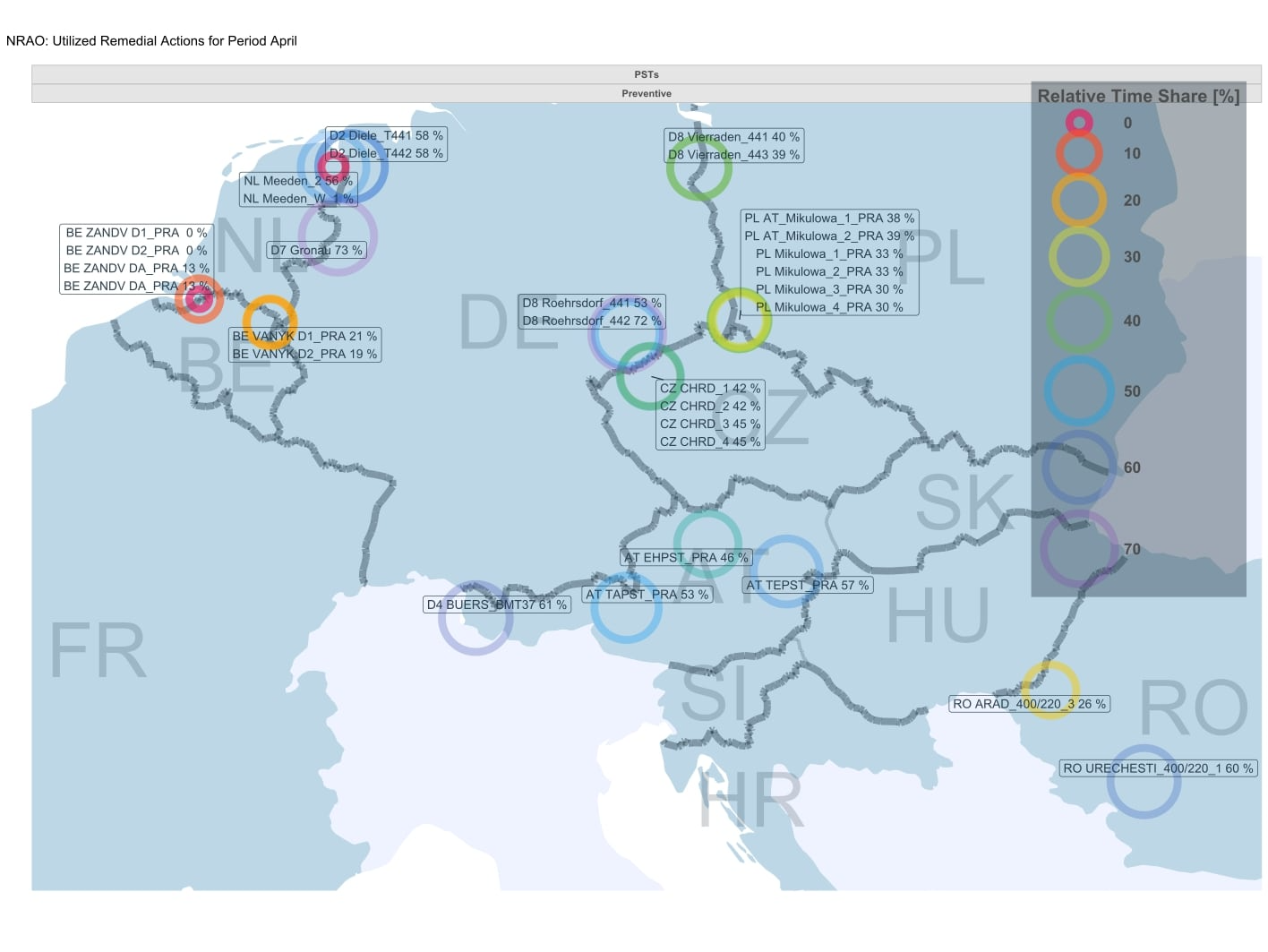 66
KPI 16: Relative Time Share of Applied RAs, by TSO, Type and Mode
Relative Time Share of Applied Topological RAs in Preventive Mode
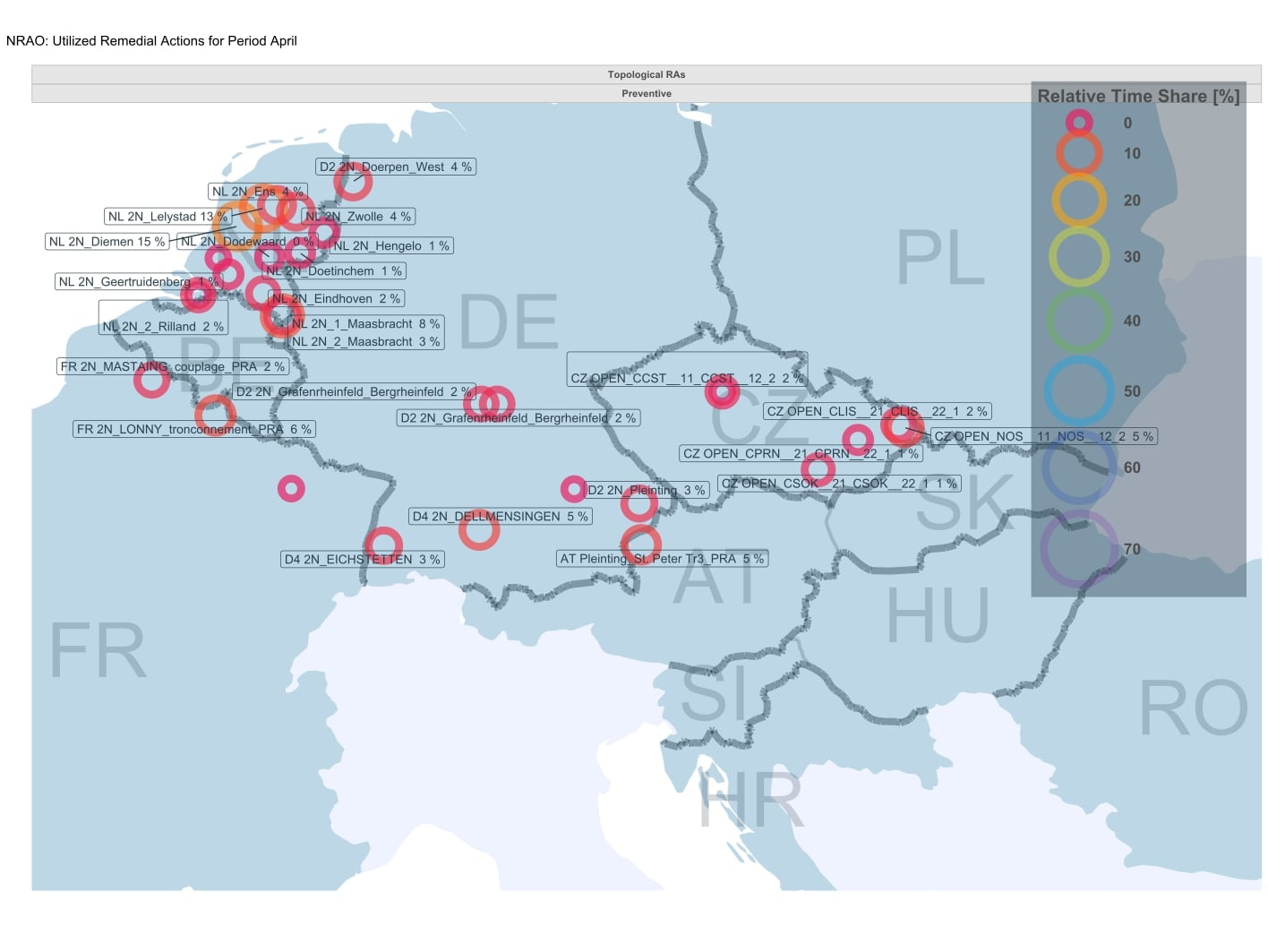 67
KPI 16: Relative Time Share of Applied RAs, by TSO, Type and Mode
Relative Time Share of Applied PSTs in Curative Mode
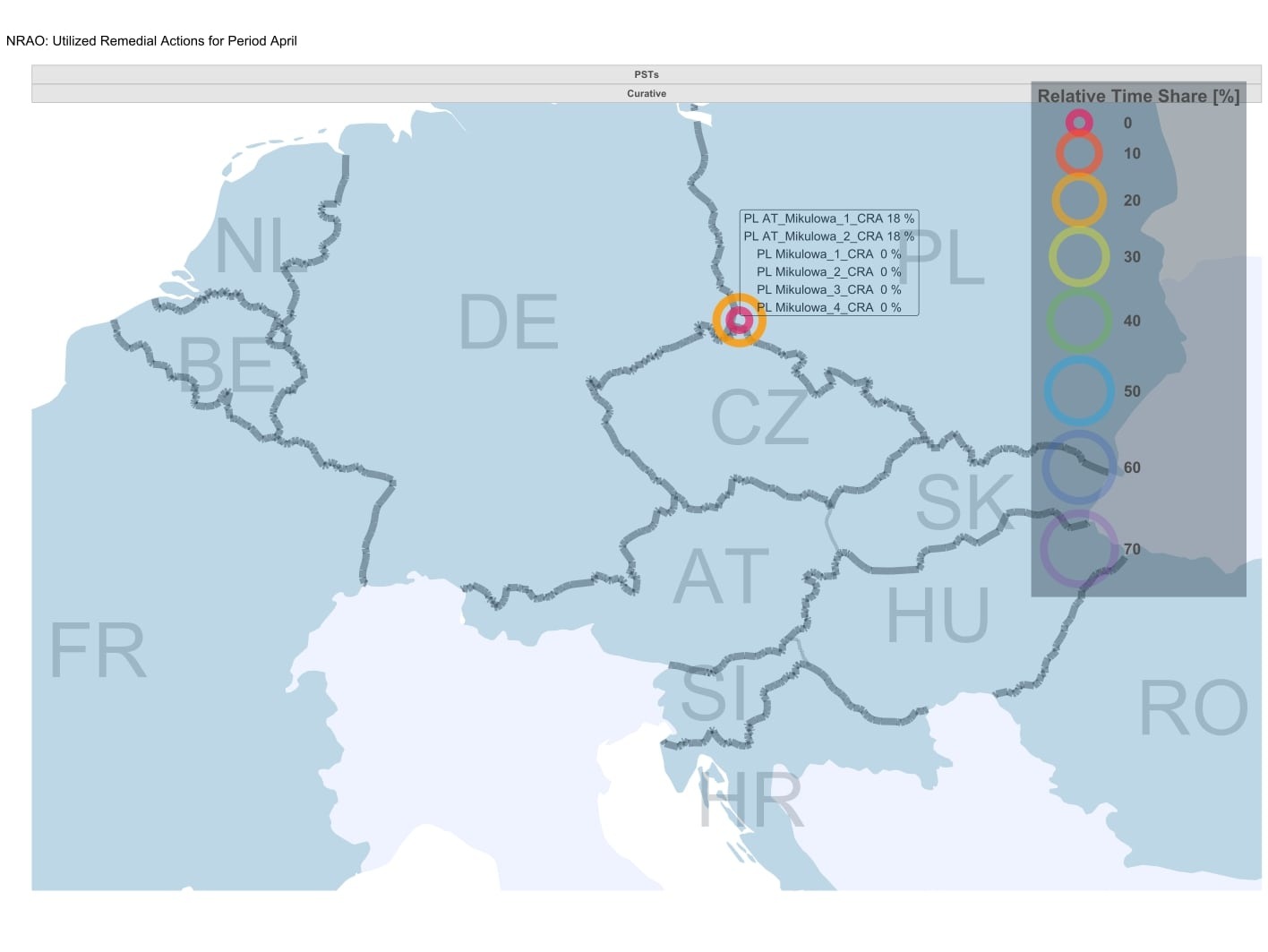 68
KPI 16: Relative Time Share of Applied RAs, by TSO, Type and Mode
Relative Time Share of Applied Topological RAs in Curative Mode
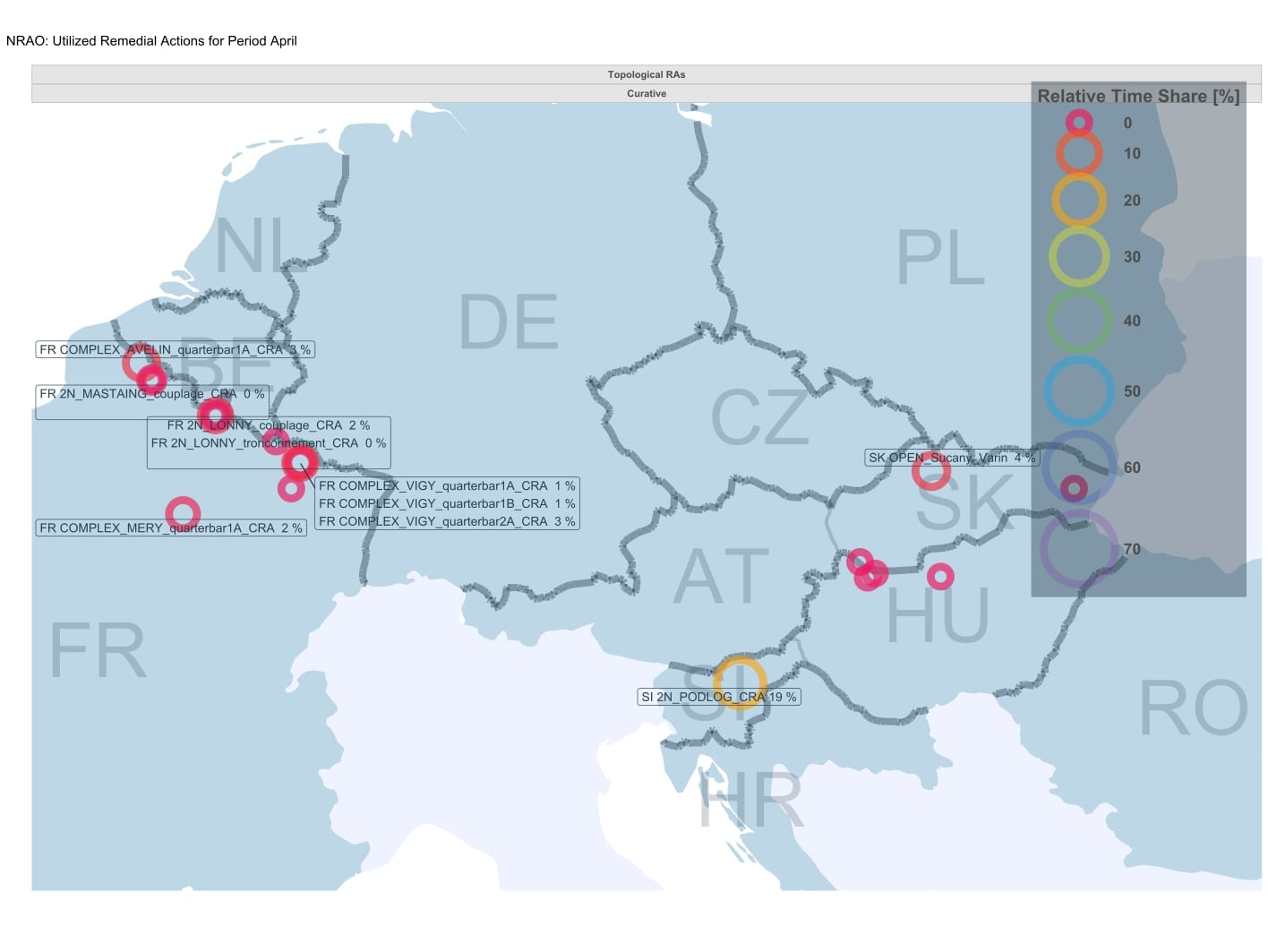 69
TSCNET
KPI 17: Most limiting CNEC per TSO (NRAO)
The graph below shows the distribution of CNECs which are the most limiting from NRAO perspective, these are the CNECs with lowest relative RAM per MTUs.
As expected, there is redistributing of the most limiting CNECs. This is because the application of Remedial Actions does not eliminate flows but re-routes, reducing the flows on some limiting CNECs and increasing the load on others, which at the end impacts also the RAM values.
In case of FR, there are 9 most limiting elements from NRAO perspective after the NRAO step.
70
TSCNET
KPI 18: Average variation of relative RAM before and after NRAO
The increment of relRAM values after RAO shows that the optimization performed did increase the capacity on some areas.
In case of CZ and D4, it can be seen that RAM before RAO was negative and therefore relRAM= negativeRAM. After application of RAs, the flow on the element decreased leading to an increased RAM (equal or above 0), and this results in relRAM no longer being absolute (RAM) but calculated relative value.
In case of FR, there were no most limiting elements from NRAO perspective.
71
CORE FB MC
Parallel Run KPI report
KPI 7: Most often presolved CNEs (TOP 20)    202204
@ ext//run coordinator: To be updated when MC Simulations are available
Total BDs: 30 (720 hours)
*Please note that the shown z2zPTDF values do not correspond to the maximum zone-to-zone PTDFs according to equation 5 of the Day-ahead CCM and hence are not the ones used for the CNEC Selection. The z2zPTDFs are calculated only between neighbouring BZs by the scripts used for external parallel run reporting. See KPI reading guide on JAO.
72
CORE FB MC
Parallel Run KPI report
KPI 8a: Most limiting CNEs (TOP 20)    202204
@ ext//run coordinator: To be updated when MC Simulations are available
Total BDs: 30 (720 hours)
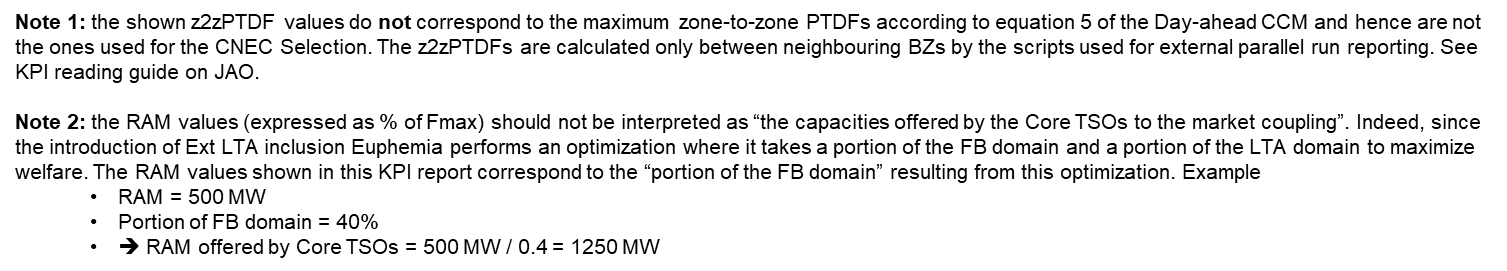 73
CORE FB MC
Parallel Run KPI report
KPI 8b: Allocation Constraints    202204
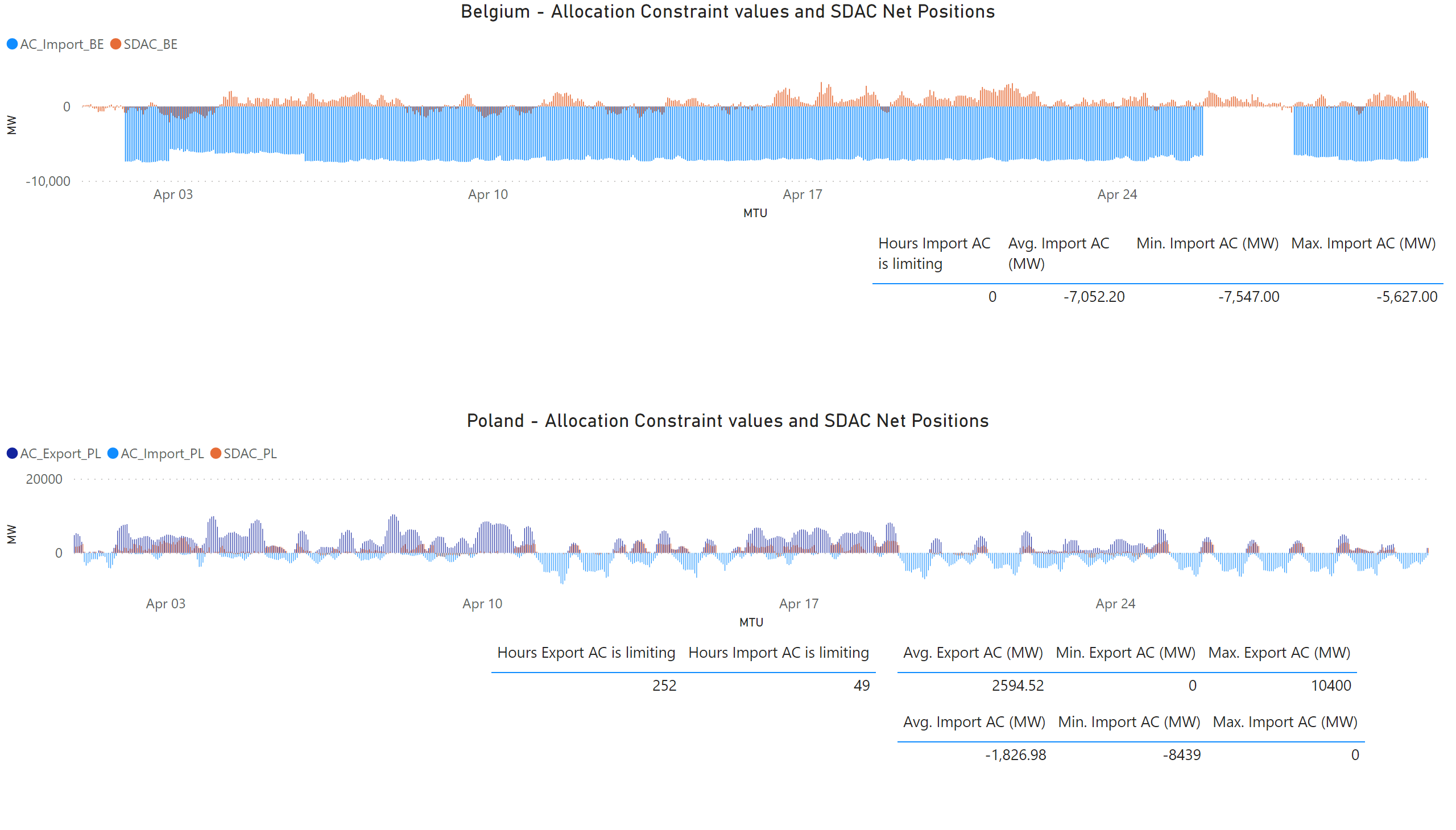 Please note that Belgium only uses import constraints.
74
Parallel Run KPI report
KPI 9: Clearing prices, price spreads and price convergence
BD20220401
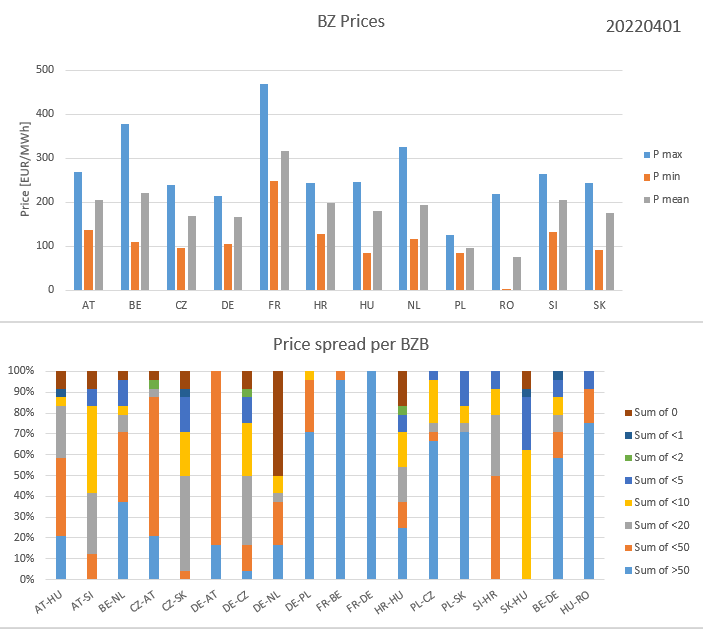 Parallel Run KPI report
KPI 9: Clearing prices, price spreads and price convergence
BD20220402
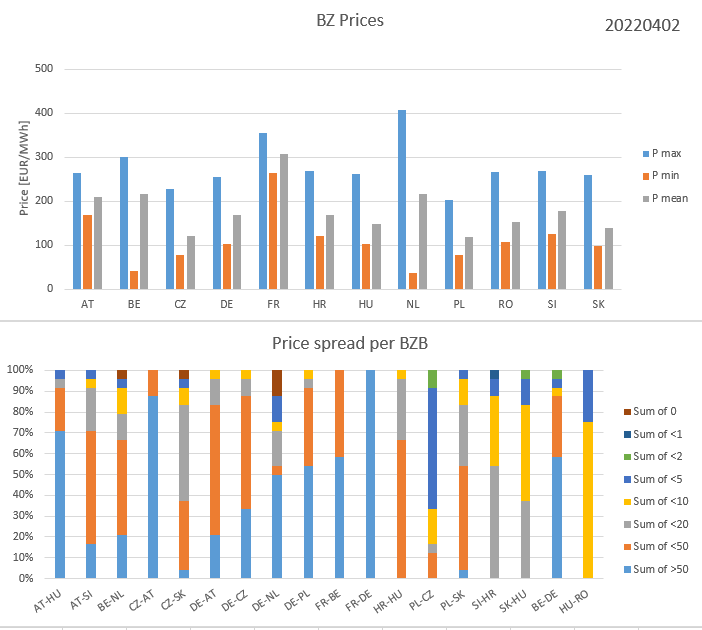 Parallel Run KPI report
KPI 9: Clearing prices, price spreads and price convergence
BD20220403
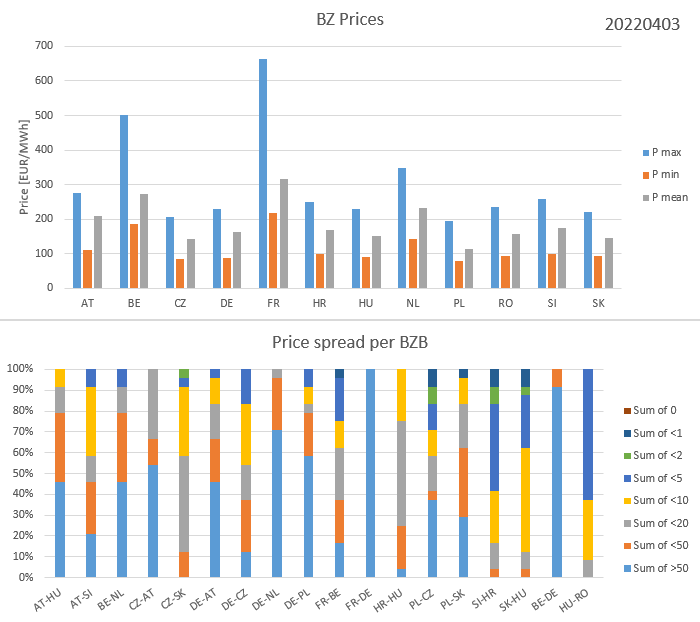 Parallel Run KPI report
KPI 9: Clearing prices, price spreads and price convergence
BD20220404
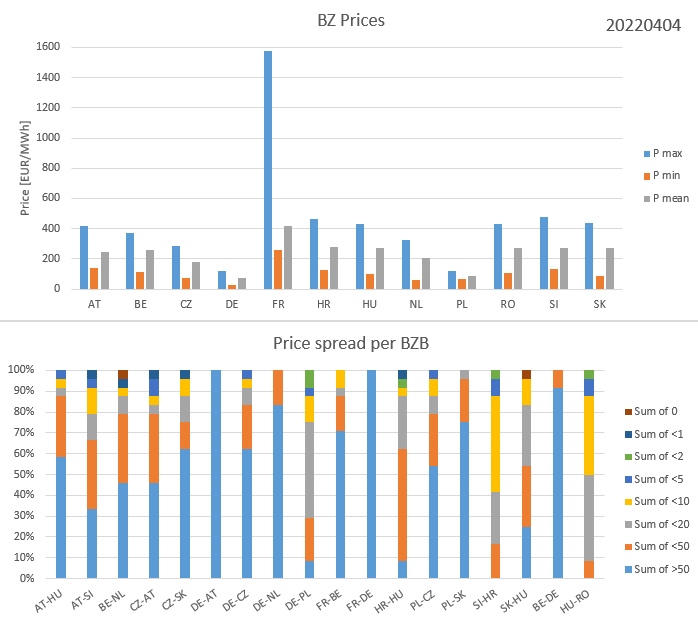 Parallel Run KPI report
KPI 9: Clearing prices, price spreads and price convergence
BD20220405
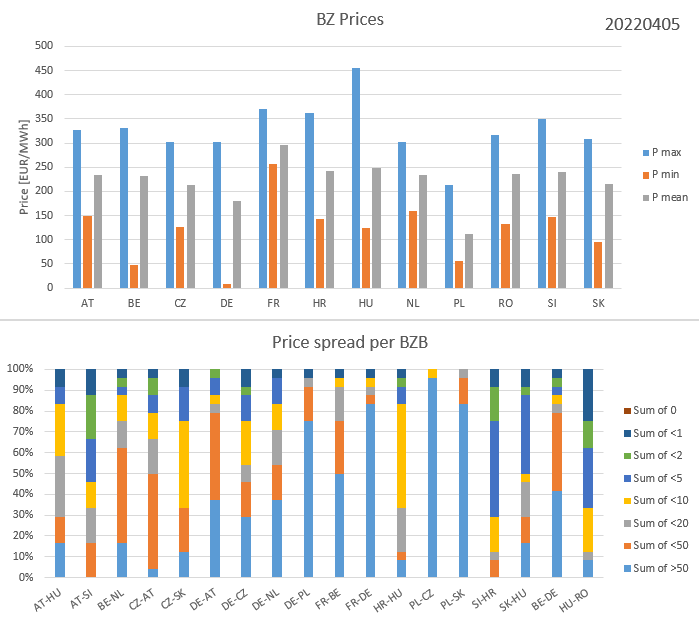 Parallel Run KPI report
KPI 9: Clearing prices, price spreads and price convergence
BD20220406
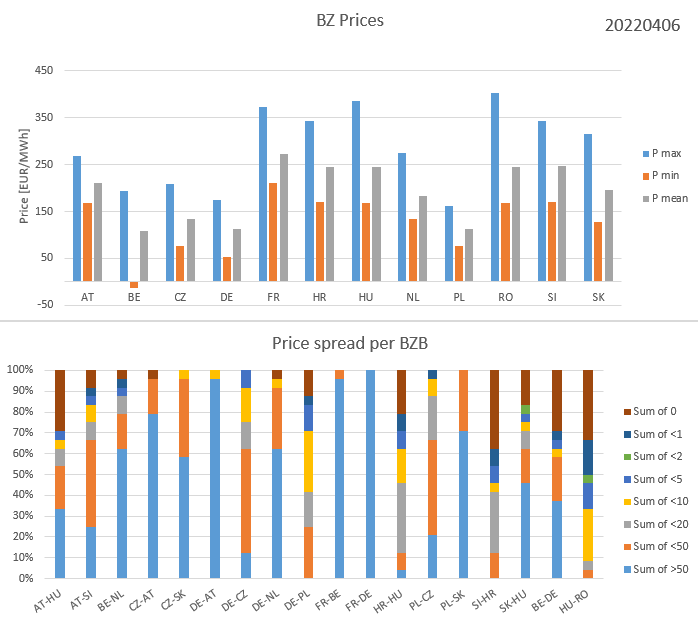 Parallel Run KPI report
KPI 9: Clearing prices, price spreads and price convergence
BD20220407
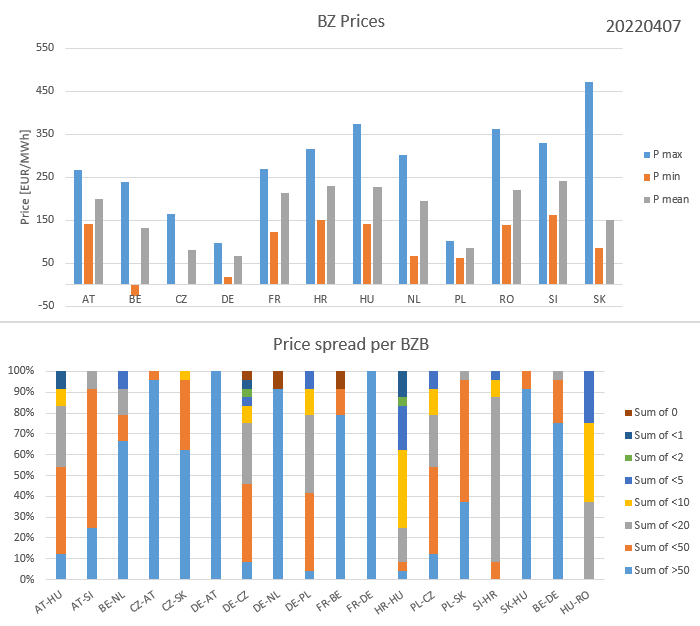 Parallel Run KPI report
KPI 9: Clearing prices, price spreads and price convergence
BD20220408
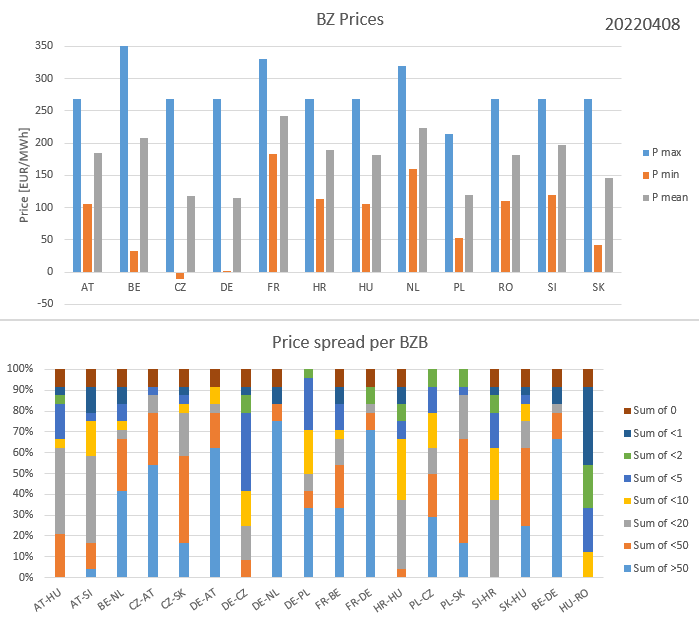 Parallel Run KPI report
KPI 9: Clearing prices, price spreads and price convergence
BD20220409
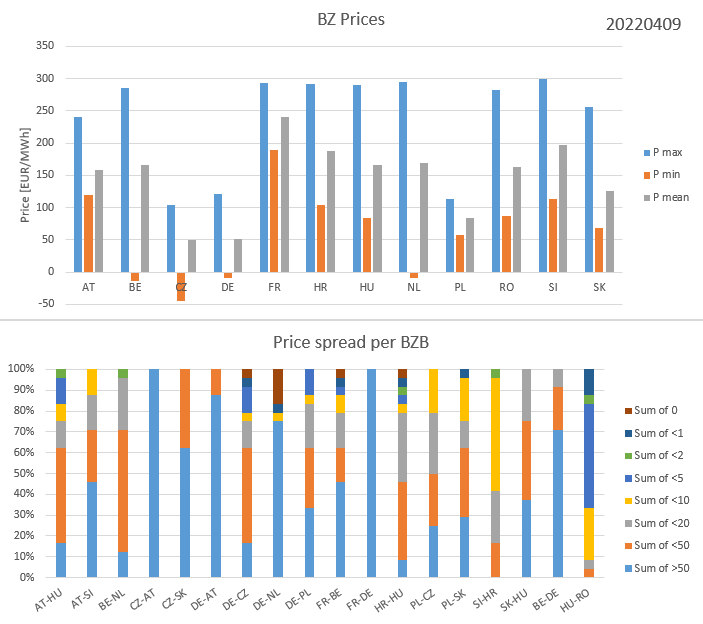 Parallel Run KPI report
KPI 9: Clearing prices, price spreads and price convergence
BD20220410
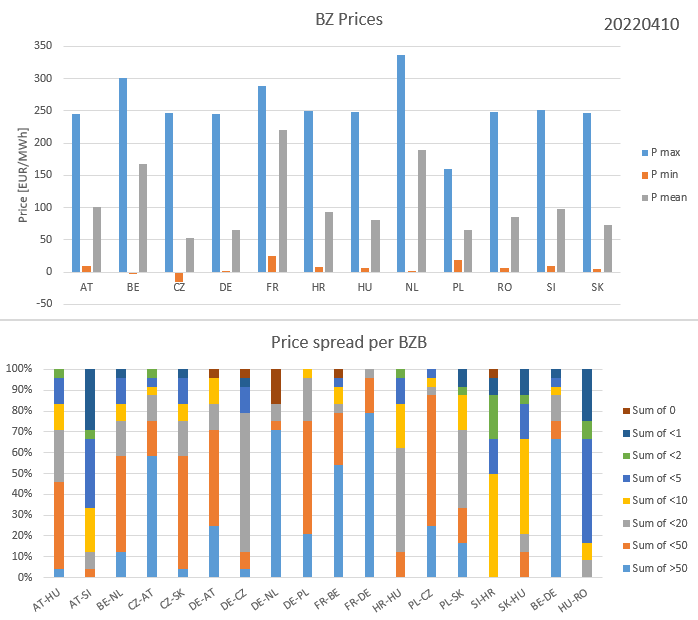 Parallel Run KPI report
KPI 9: Clearing prices, price spreads and price convergence
BD20220411
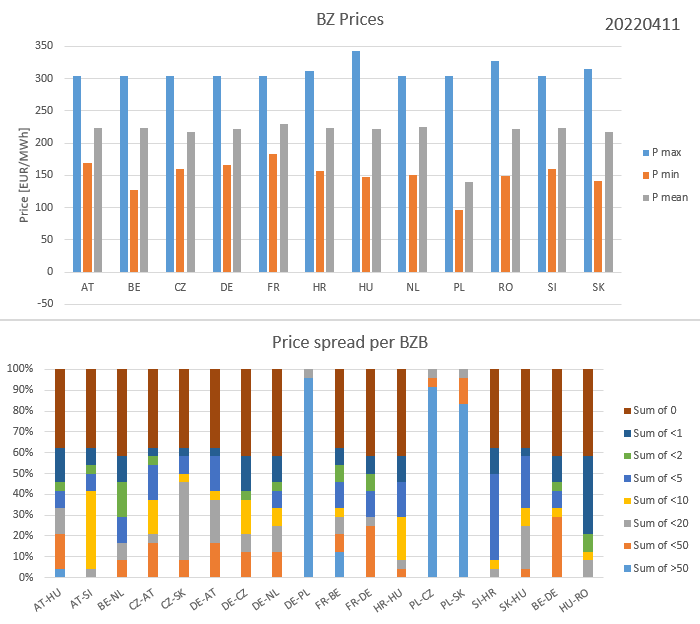 Parallel Run KPI report
KPI 9: Clearing prices, price spreads and price convergence
BD20220412
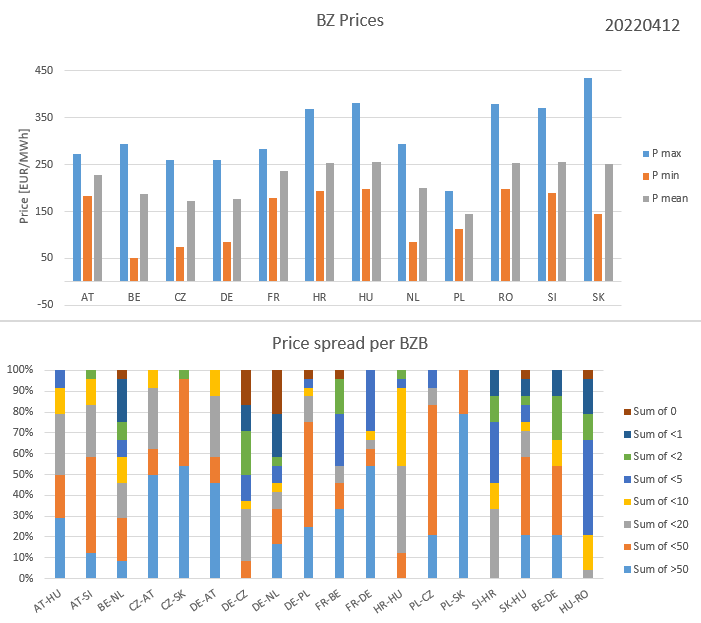 Parallel Run KPI report
KPI 9: Clearing prices, price spreads and price convergence
BD20220413
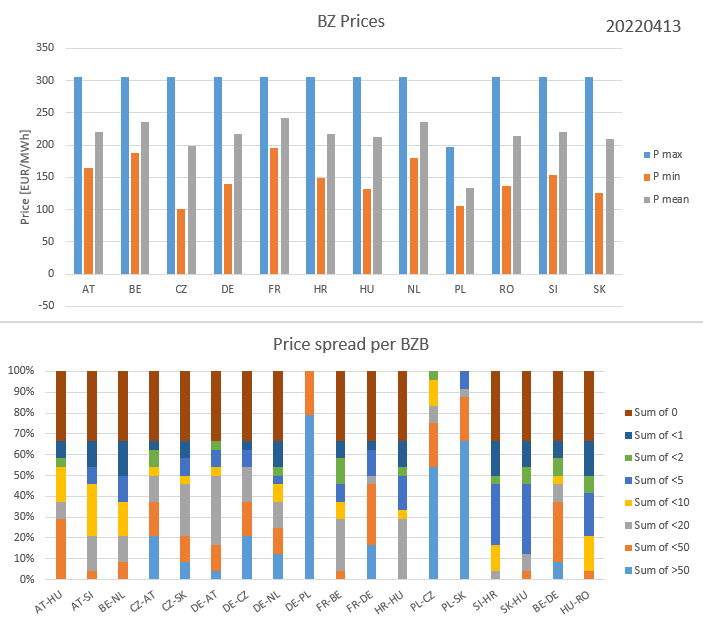 Parallel Run KPI report
KPI 9: Clearing prices, price spreads and price convergence
BD20220414
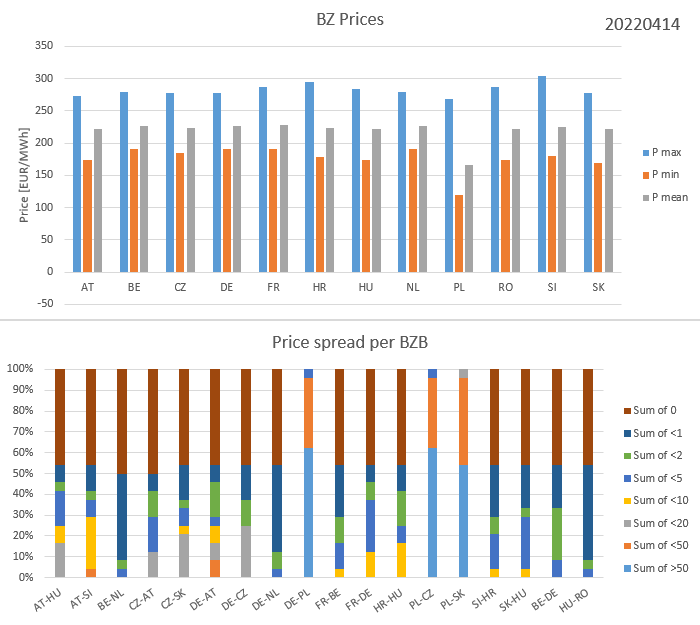 Parallel Run KPI report
KPI 9: Clearing prices, price spreads and price convergence
BD20220415
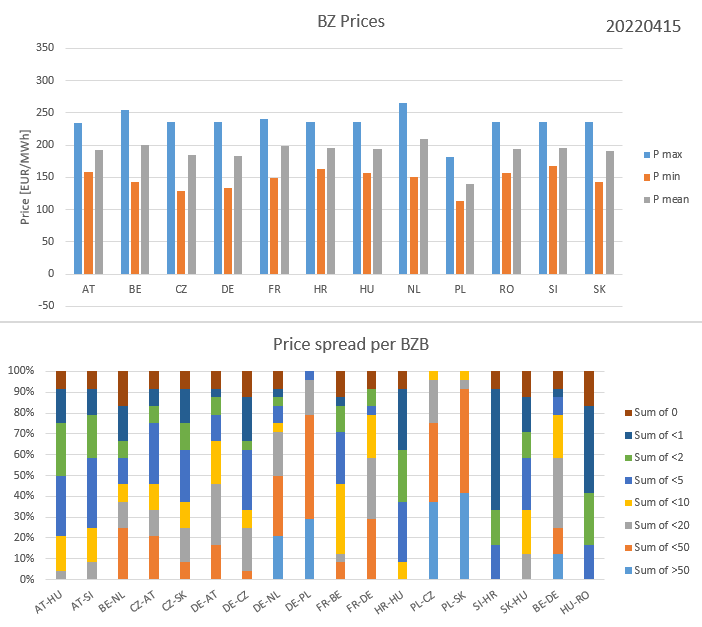 Parallel Run KPI report
KPI 9: Clearing prices, price spreads and price convergence
BD20220416
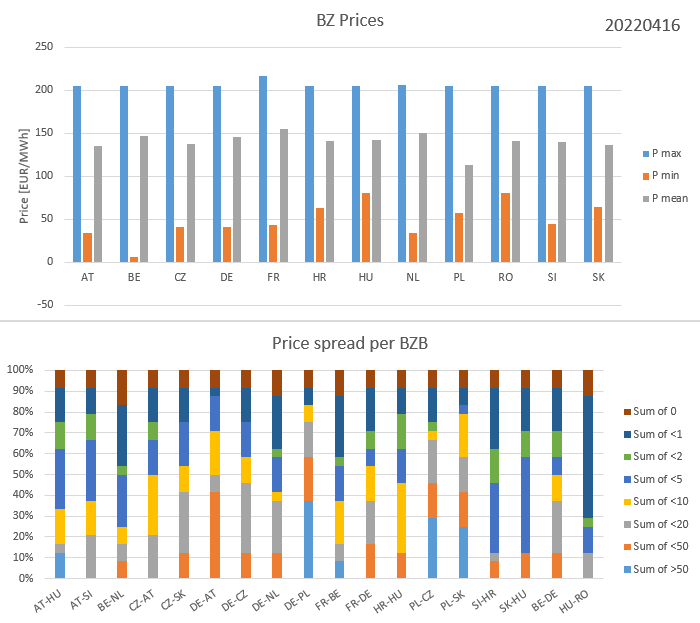 Parallel Run KPI report
KPI 9: Clearing prices, price spreads and price convergence
BD20220417
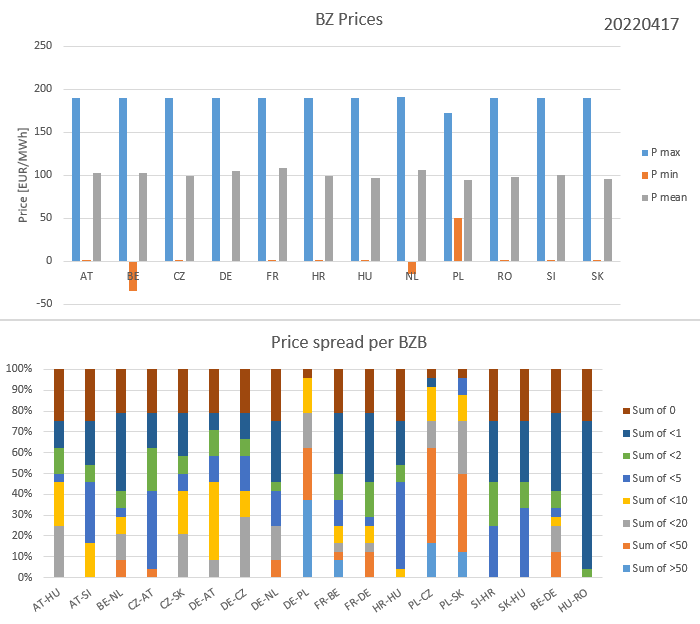 Parallel Run KPI report
KPI 9: Clearing prices, price spreads and price convergence
BD20220418
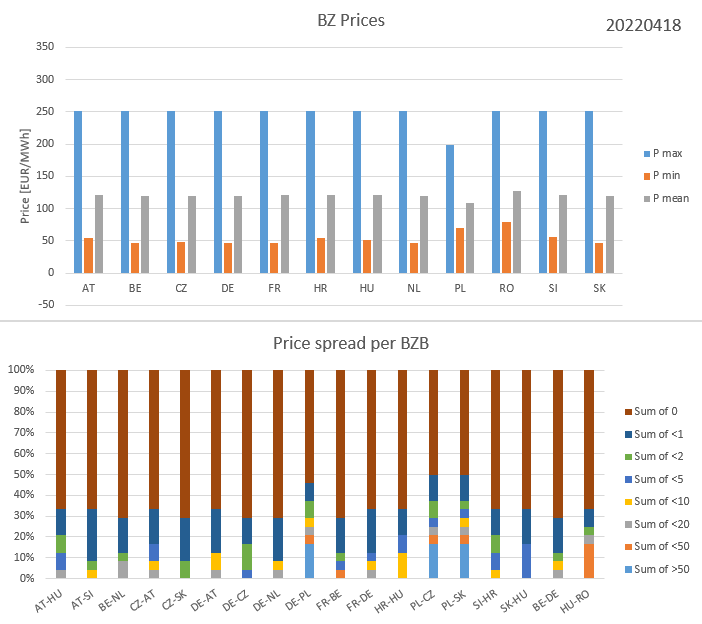 Parallel Run KPI report
KPI 9: Clearing prices, price spreads and price convergence
BD20220419
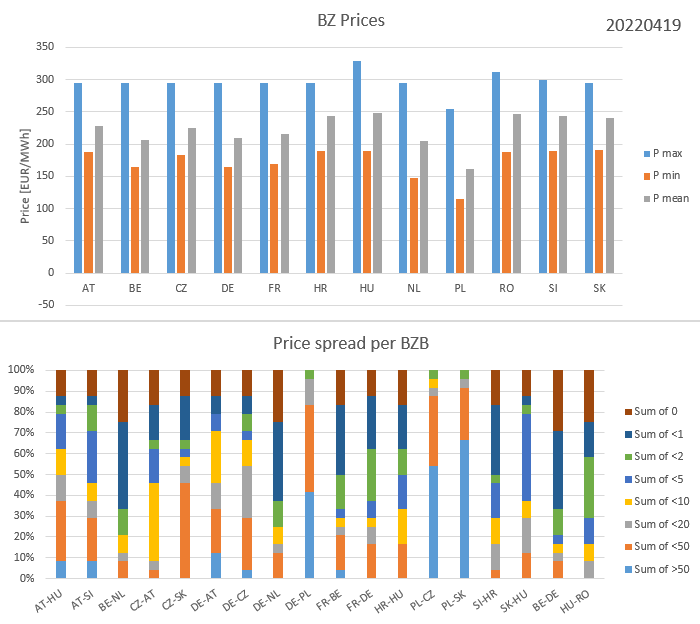 Parallel Run KPI report
KPI 9: Clearing prices, price spreads and price convergence
BD20220420
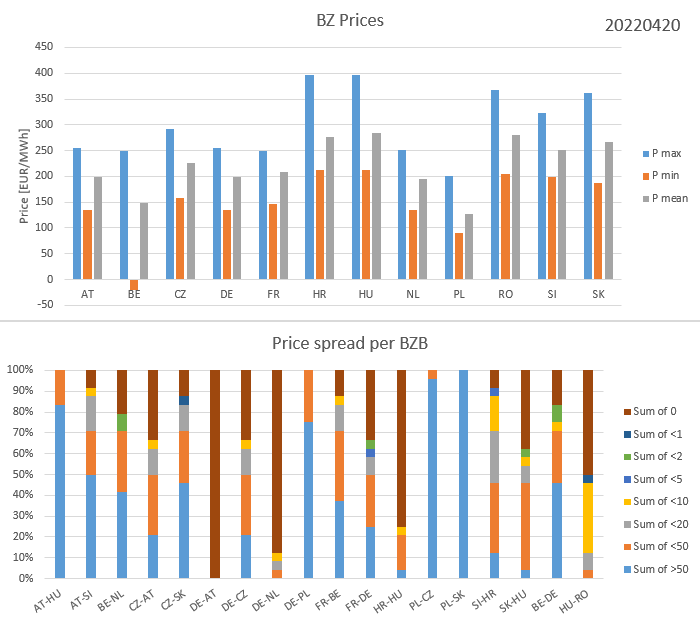 Parallel Run KPI report
KPI 9: Clearing prices, price spreads and price convergence
BD20220421
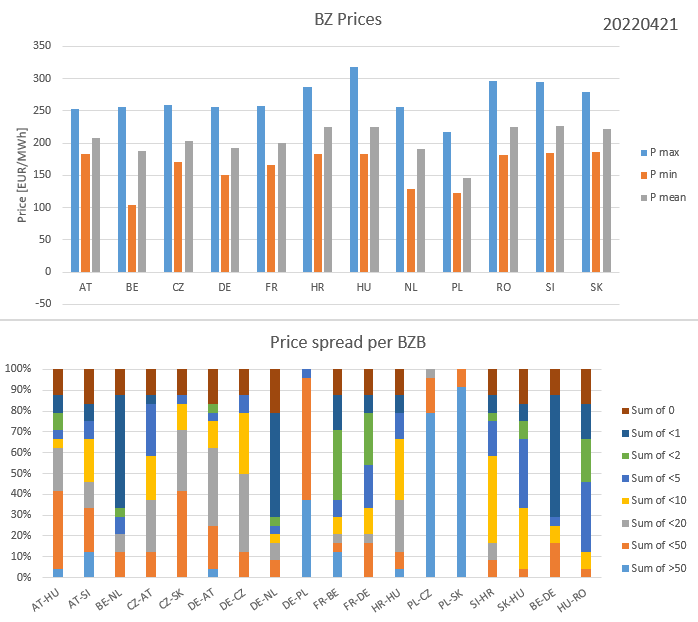 Parallel Run KPI report
KPI 9: Clearing prices, price spreads and price convergence
BD20220422
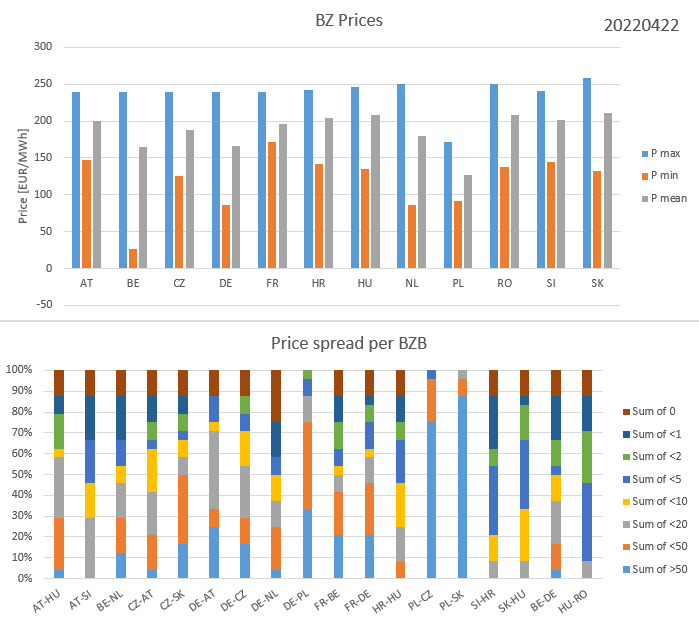 Parallel Run KPI report
KPI 9: Clearing prices, price spreads and price convergence
BD20220423
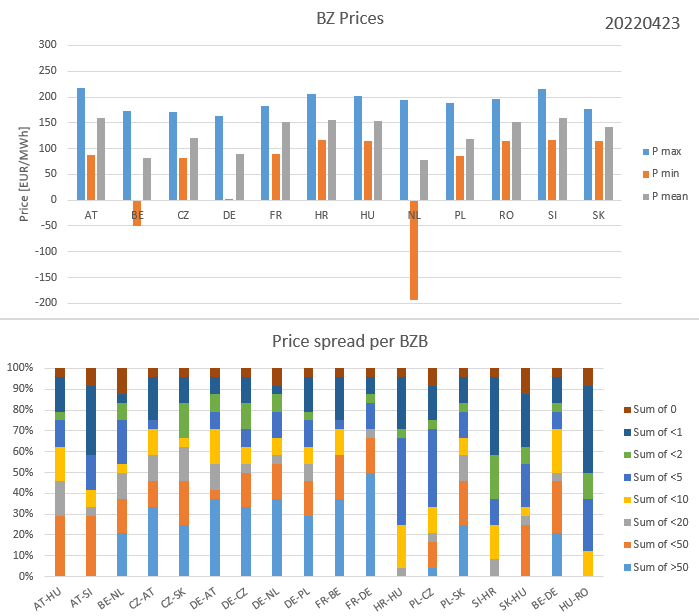 Parallel Run KPI report
KPI 9: Clearing prices, price spreads and price convergence
BD20220424
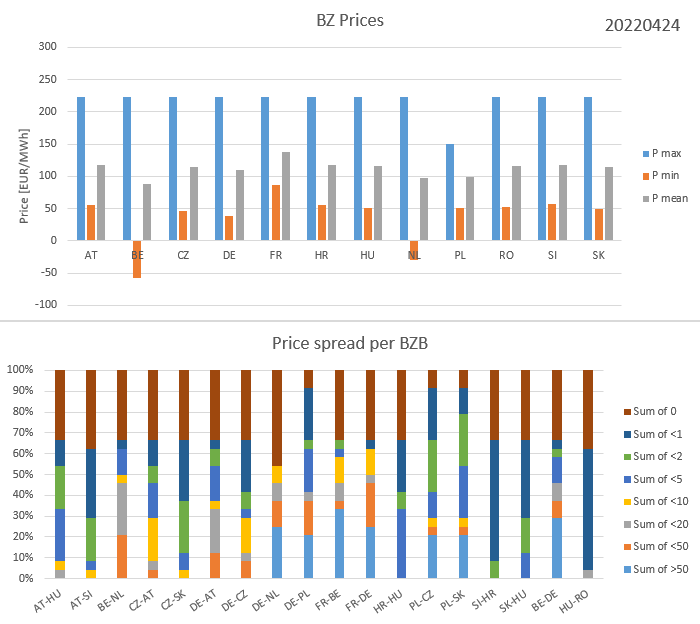 Parallel Run KPI report
KPI 9: Clearing prices, price spreads and price convergence
BD20220425
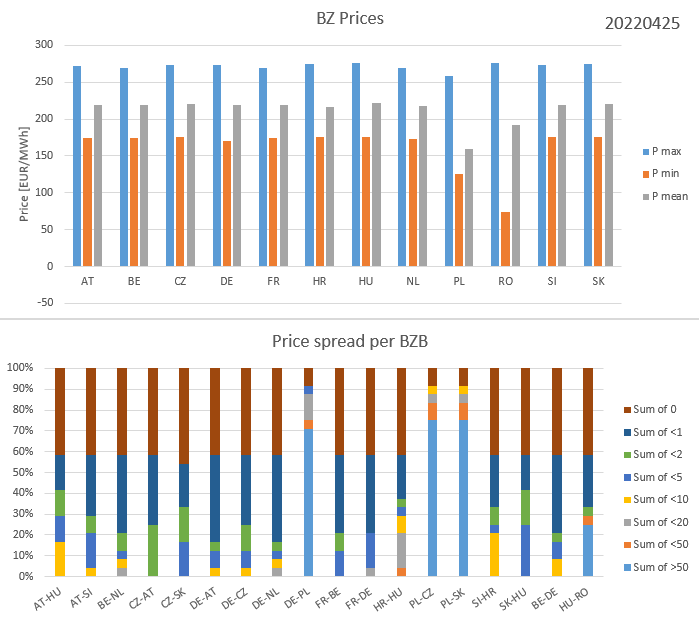 Parallel Run KPI report
KPI 9: Clearing prices, price spreads and price convergence
BD20220426
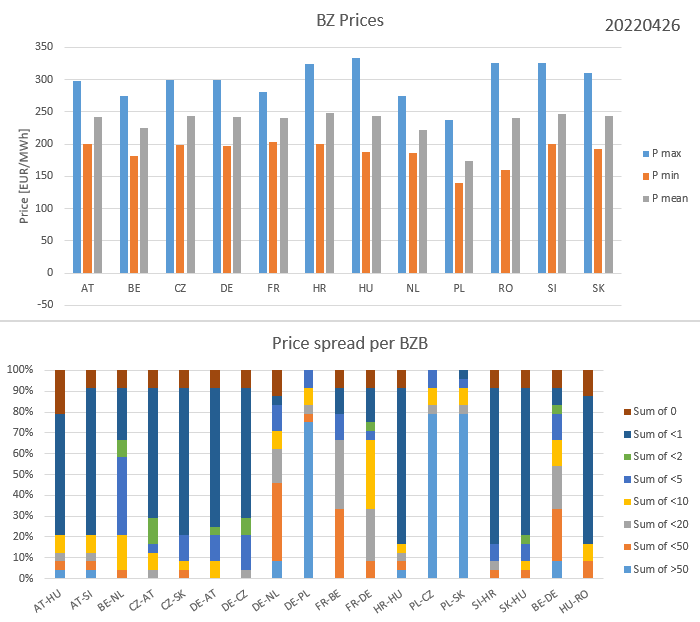 Parallel Run KPI report
KPI 9: Clearing prices, price spreads and price convergence
BD20220427
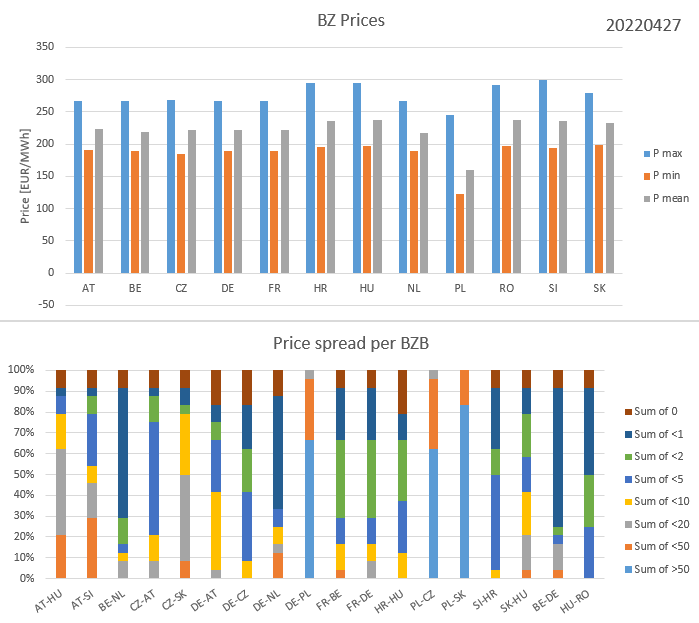 Parallel Run KPI report
KPI 9: Clearing prices, price spreads and price convergence
BD20220428
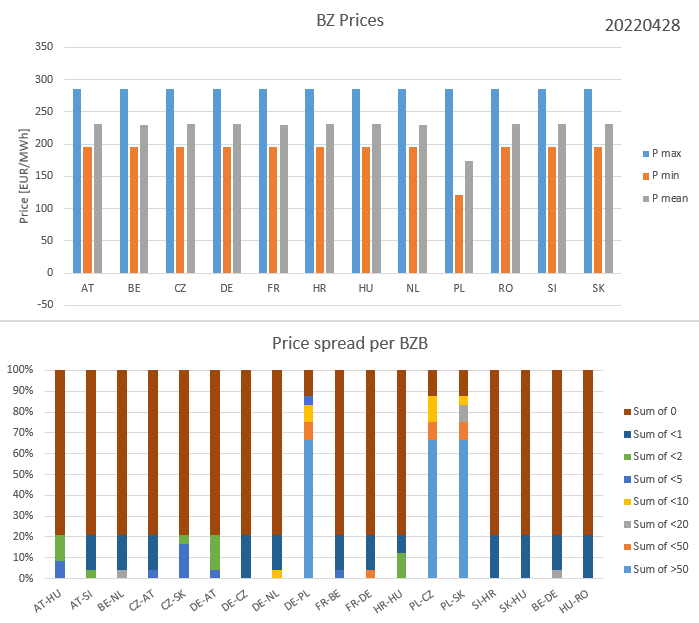 Parallel Run KPI report
KPI 9: Clearing prices, price spreads and price convergence
BD20220429
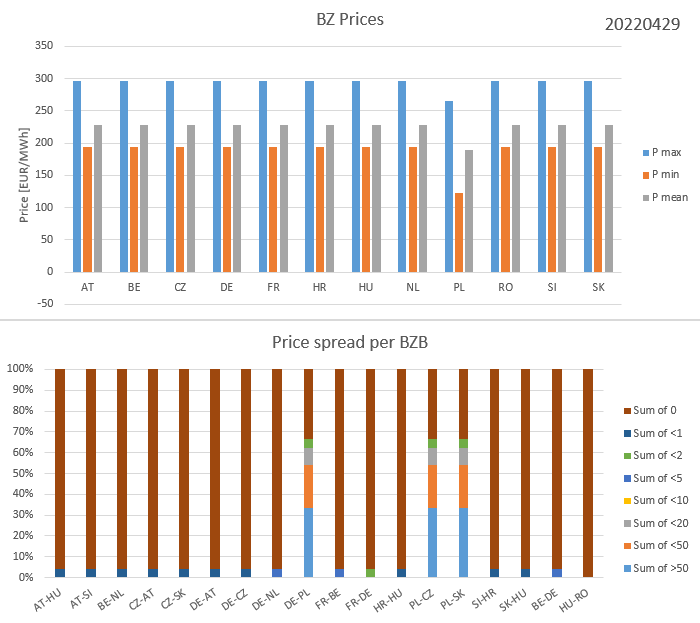 Parallel Run KPI report
KPI 9: Clearing prices, price spreads and price convergence
BD20220430
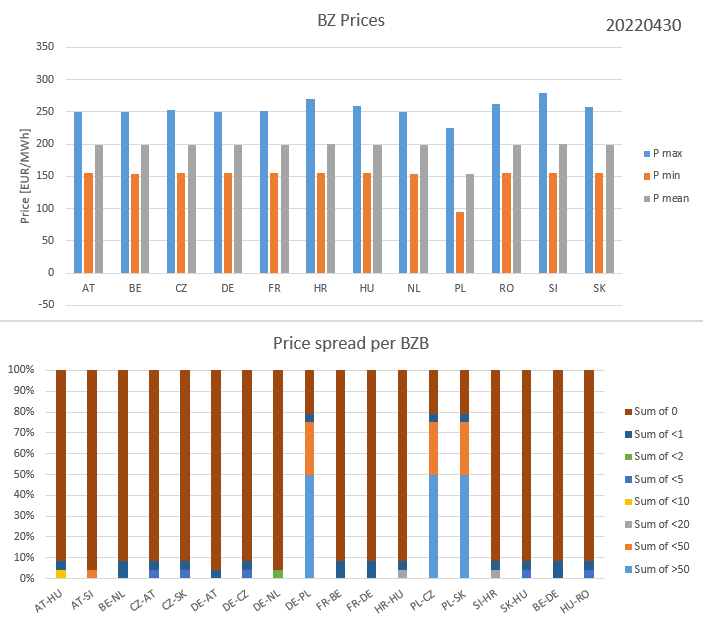 CORE FB MC
Parallel Run KPI report
KPI 10: Highest non-zero shadow prices in each hour for the simulated BD20220401 (part I)
CORE FB MC
Parallel Run KPI report
KPI 10: Highest non-zero shadow prices in each hour for the simulated BD20220401 (part II)
CORE FB MC
Parallel Run KPI report
KPI 10: Highest non-zero shadow prices in each hour for the simulated BD20220401 (part III)
CORE FB MC
Parallel Run KPI report
KPI 10: Highest non-zero shadow prices in each hour for the simulated BD20220401 (part IV)
CORE FB MC
Parallel Run KPI report
KPI 10: Highest non-zero shadow prices in each hour for the simulated BD20220402 (part I)
CORE FB MC
Parallel Run KPI report
KPI 10: Highest non-zero shadow prices in each hour for the simulated BD20220402 (part II)
CORE FB MC
Parallel Run KPI report
KPI 10: Highest non-zero shadow prices in each hour for the simulated BD20220402 (part III)
CORE FB MC
Parallel Run KPI report
KPI 10: Highest non-zero shadow prices in each hour for the simulated BD20220403 (part I)
CORE FB MC
Parallel Run KPI report
KPI 10: Highest non-zero shadow prices in each hour for the simulated BD20220403 (part II)
CORE FB MC
Parallel Run KPI report
KPI 10: Highest non-zero shadow prices in each hour for the simulated BD20220403 (part III)
CORE FB MC
Parallel Run KPI report
KPI 10: Highest non-zero shadow prices in each hour for the simulated BD20220404 (part I)
CORE FB MC
Parallel Run KPI report
KPI 10: Highest non-zero shadow prices in each hour for the simulated BD20220404 (part II)
CORE FB MC
Parallel Run KPI report
KPI 10: Highest non-zero shadow prices in each hour for the simulated BD20220404 (part III)
CORE FB MC
Parallel Run KPI report
KPI 10: Highest non-zero shadow prices in each hour for the simulated BD20220404 (part IV)
CORE FB MC
Parallel Run KPI report
KPI 10: Highest non-zero shadow prices in each hour for the simulated BD20220405 (part I)
CORE FB MC
Parallel Run KPI report
KPI 10: Highest non-zero shadow prices in each hour for the simulated BD20220405 (part II)
CORE FB MC
Parallel Run KPI report
KPI 10: Highest non-zero shadow prices in each hour for the simulated BD20220405 (part III)
CORE FB MC
Parallel Run KPI report
KPI 10: Highest non-zero shadow prices in each hour for the simulated BD20220406 (part I)
CORE FB MC
Parallel Run KPI report
KPI 10: Highest non-zero shadow prices in each hour for the simulated BD20220406 (part II)
CORE FB MC
Parallel Run KPI report
KPI 10: Highest non-zero shadow prices in each hour for the simulated BD20220406 (part III)
CORE FB MC
Parallel Run KPI report
KPI 10: Highest non-zero shadow prices in each hour for the simulated BD20220406 (part IV)
CORE FB MC
Parallel Run KPI report
KPI 10: Highest non-zero shadow prices in each hour for the simulated BD20220406 (part V)
CORE FB MC
Parallel Run KPI report
KPI 10: Highest non-zero shadow prices in each hour for the simulated BD20220407 (part I)
CORE FB MC
Parallel Run KPI report
KPI 10: Highest non-zero shadow prices in each hour for the simulated BD20220407 (part II)
CORE FB MC
Parallel Run KPI report
KPI 10: Highest non-zero shadow prices in each hour for the simulated BD20220407 (part III)
CORE FB MC
Parallel Run KPI report
KPI 10: Highest non-zero shadow prices in each hour for the simulated BD20220407 (part IV)
CORE FB MC
Parallel Run KPI report
KPI 10: Highest non-zero shadow prices in each hour for the simulated BD20220408 (part I)
CORE FB MC
Parallel Run KPI report
KPI 10: Highest non-zero shadow prices in each hour for the simulated BD20220408 (part II)
CORE FB MC
Parallel Run KPI report
KPI 10: Highest non-zero shadow prices in each hour for the simulated BD20220408 (part III)
CORE FB MC
Parallel Run KPI report
KPI 10: Highest non-zero shadow prices in each hour for the simulated BD20220409 (part I)
CORE FB MC
Parallel Run KPI report
KPI 10: Highest non-zero shadow prices in each hour for the simulated BD20220409 (part II)
CORE FB MC
Parallel Run KPI report
KPI 10: Highest non-zero shadow prices in each hour for the simulated BD20220409 (part III)
CORE FB MC
Parallel Run KPI report
KPI 10: Highest non-zero shadow prices in each hour for the simulated BD20220409 (part IV)
CORE FB MC
Parallel Run KPI report
KPI 10: Highest non-zero shadow prices in each hour for the simulated BD20220410 (part I)
CORE FB MC
Parallel Run KPI report
KPI 10: Highest non-zero shadow prices in each hour for the simulated BD20220410 (part II)
CORE FB MC
Parallel Run KPI report
KPI 10: Highest non-zero shadow prices in each hour for the simulated BD20220410 (part III)
CORE FB MC
Parallel Run KPI report
KPI 10: Highest non-zero shadow prices in each hour for the simulated BD20220411 (part I)
CORE FB MC
Parallel Run KPI report
KPI 10: Highest non-zero shadow prices in each hour for the simulated BD20220411 (part II)
CORE FB MC
Parallel Run KPI report
KPI 10: Highest non-zero shadow prices in each hour for the simulated BD20220412 (part I)
CORE FB MC
Parallel Run KPI report
KPI 10: Highest non-zero shadow prices in each hour for the simulated BD20220412 (part II)
CORE FB MC
Parallel Run KPI report
KPI 10: Highest non-zero shadow prices in each hour for the simulated BD20220412 (part III)
CORE FB MC
Parallel Run KPI report
KPI 10: Highest non-zero shadow prices in each hour for the simulated BD20220412 (part IV)
CORE FB MC
Parallel Run KPI report
KPI 10: Highest non-zero shadow prices in each hour for the simulated BD20220413 (part I)
CORE FB MC
Parallel Run KPI report
KPI 10: Highest non-zero shadow prices in each hour for the simulated BD20220413 (part II)
CORE FB MC
Parallel Run KPI report
KPI 10: Highest non-zero shadow prices in each hour for the simulated BD20220414 (part I)
CORE FB MC
Parallel Run KPI report
KPI 10: Highest non-zero shadow prices in each hour for the simulated BD20220415 (part I)
CORE FB MC
Parallel Run KPI report
KPI 10: Highest non-zero shadow prices in each hour for the simulated BD20220415 (part II)
CORE FB MC
Parallel Run KPI report
KPI 10: Highest non-zero shadow prices in each hour for the simulated BD20220416 (part I)
CORE FB MC
Parallel Run KPI report
KPI 10: Highest non-zero shadow prices in each hour for the simulated BD20220416 (part II)
CORE FB MC
Parallel Run KPI report
KPI 10: Highest non-zero shadow prices in each hour for the simulated BD20220417 (part I)
CORE FB MC
Parallel Run KPI report
KPI 10: Highest non-zero shadow prices in each hour for the simulated BD20220418 (part I)
CORE FB MC
Parallel Run KPI report
KPI 10: Highest non-zero shadow prices in each hour for the simulated BD20220419 (part I)
CORE FB MC
Parallel Run KPI report
KPI 10: Highest non-zero shadow prices in each hour for the simulated BD20220419 (part II)
CORE FB MC
Parallel Run KPI report
KPI 10: Highest non-zero shadow prices in each hour for the simulated BD20220419 (part III)
CORE FB MC
Parallel Run KPI report
KPI 10: Highest non-zero shadow prices in each hour for the simulated BD20220420 (part I)
CORE FB MC
Parallel Run KPI report
KPI 10: Highest non-zero shadow prices in each hour for the simulated BD20220420 (part II)
CORE FB MC
Parallel Run KPI report
KPI 10: Highest non-zero shadow prices in each hour for the simulated BD20220420 (part III)
CORE FB MC
Parallel Run KPI report
KPI 10: Highest non-zero shadow prices in each hour for the simulated BD20220420 (part IV)
CORE FB MC
Parallel Run KPI report
KPI 10: Highest non-zero shadow prices in each hour for the simulated BD20220420 (part V)
CORE FB MC
Parallel Run KPI report
KPI 10: Highest non-zero shadow prices in each hour for the simulated BD20220420 (part VI)
CORE FB MC
Parallel Run KPI report
KPI 10: Highest non-zero shadow prices in each hour for the simulated BD20220420 (part VII)
CORE FB MC
Parallel Run KPI report
KPI 10: Highest non-zero shadow prices in each hour for the simulated BD20220421 (part I)
CORE FB MC
Parallel Run KPI report
KPI 10: Highest non-zero shadow prices in each hour for the simulated BD20220421 (part II)
CORE FB MC
Parallel Run KPI report
KPI 10: Highest non-zero shadow prices in each hour for the simulated BD20220422 (part I)
CORE FB MC
Parallel Run KPI report
KPI 10: Highest non-zero shadow prices in each hour for the simulated BD20220422 (part II)
CORE FB MC
Parallel Run KPI report
KPI 10: Highest non-zero shadow prices in each hour for the simulated BD20220422 (part III)
CORE FB MC
Parallel Run KPI report
KPI 10: Highest non-zero shadow prices in each hour for the simulated BD20220423 (part I)
CORE FB MC
Parallel Run KPI report
KPI 10: Highest non-zero shadow prices in each hour for the simulated BD20220423 (part II)
CORE FB MC
Parallel Run KPI report
KPI 10: Highest non-zero shadow prices in each hour for the simulated BD20220423 (part III)
CORE FB MC
Parallel Run KPI report
KPI 10: Highest non-zero shadow prices in each hour for the simulated BD20220424 (part I)
CORE FB MC
Parallel Run KPI report
KPI 10: Highest non-zero shadow prices in each hour for the simulated BD20220425 (part I)
CORE FB MC
Parallel Run KPI report
KPI 10: Highest non-zero shadow prices in each hour for the simulated BD20220426 (part I)
CORE FB MC
Parallel Run KPI report
KPI 10: Highest non-zero shadow prices in each hour for the simulated BD20220426 (part II)
CORE FB MC
Parallel Run KPI report
KPI 10: Highest non-zero shadow prices in each hour for the simulated BD20220427 (part I)
CORE FB MC
Parallel Run KPI report
KPI 10: Highest non-zero shadow prices in each hour for the simulated BD20220427 (part II)
CORE FB MC
Parallel Run KPI report
KPI 10: Highest non-zero shadow prices in each hour for the simulated BD20220427 (part III)
CORE FB MC
Parallel Run KPI report
KPI 10: Highest non-zero shadow prices in each hour for the simulated BD20220428 (part I)
CORE FB MC
Parallel Run KPI report
KPI 10: Highest non-zero shadow prices in each hour for the simulated BD20220429 (part I)
CORE FB MC
Parallel Run KPI report
KPI 10: Highest non-zero shadow prices in each hour for the simulated BD20220430 (part I)
Parallel Run KPI report
KPI 11: Core Social Welfare
BD20220401
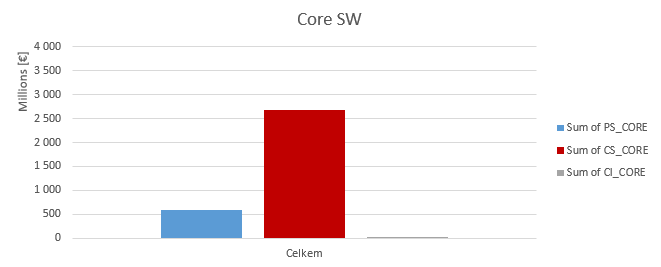 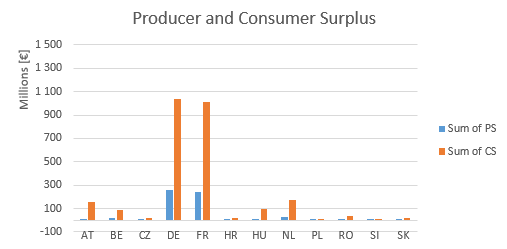 Parallel Run KPI report
KPI 11: Core Social Welfare
BD20220402
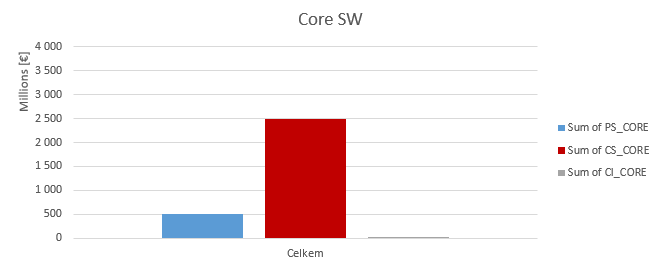 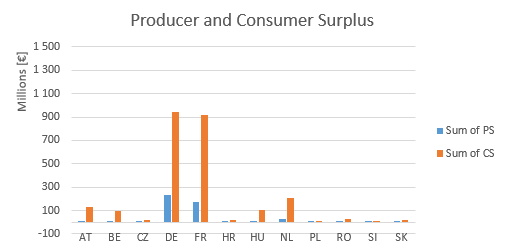 Parallel Run KPI report
KPI 11: Core Social Welfare
BD20220403
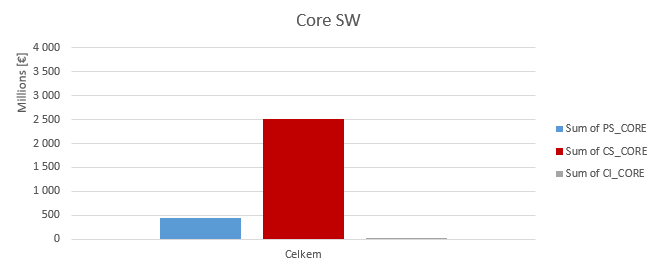 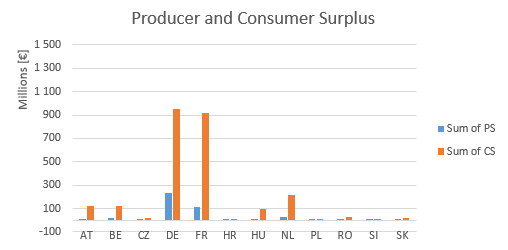 Parallel Run KPI report
KPI 11: Core Social Welfare
BD20220404
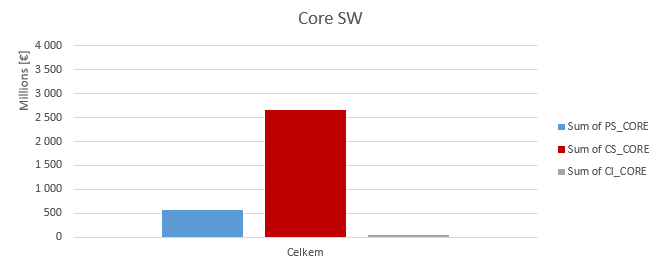 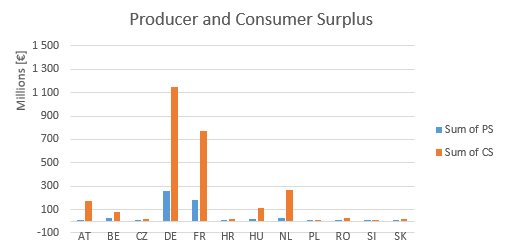 Parallel Run KPI report
KPI 11: Core Social Welfare
BD20220405
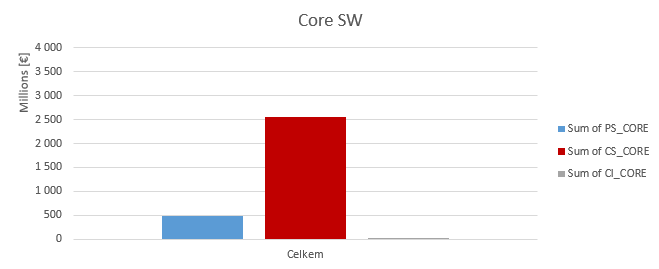 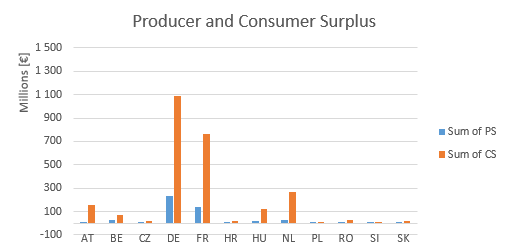 Parallel Run KPI report
KPI 11: Core Social Welfare
BD20220406
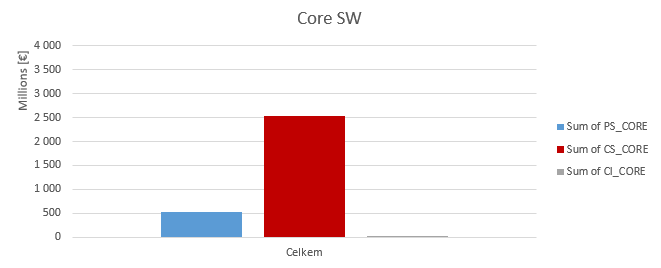 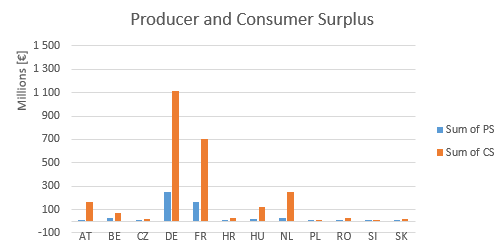 Parallel Run KPI report
KPI 11: Core Social Welfare
BD20220407
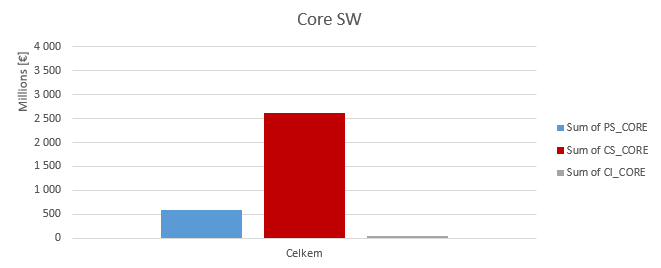 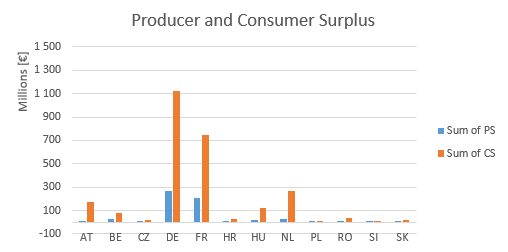 Parallel Run KPI report
KPI 11: Core Social Welfare
BD20220408
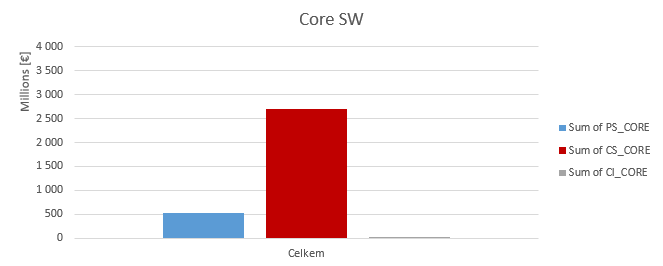 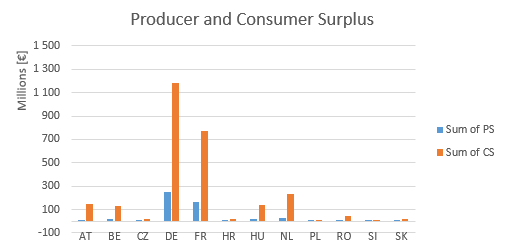 Parallel Run KPI report
KPI 11: Core Social Welfare
BD20220409
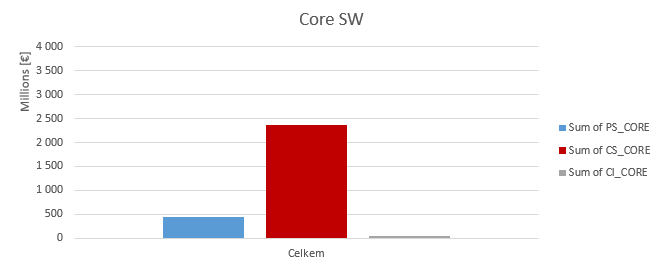 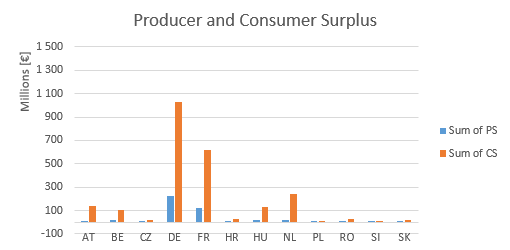 Parallel Run KPI report
KPI 11: Core Social Welfare
BD20220410
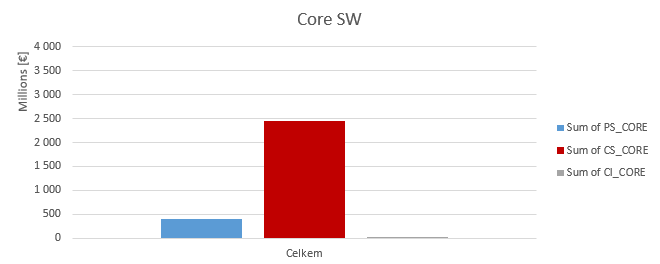 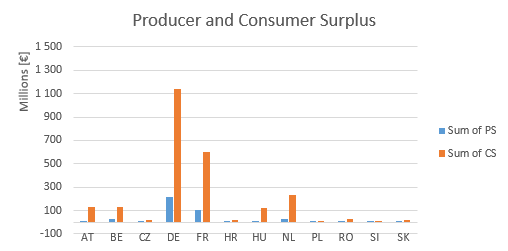 Parallel Run KPI report
KPI 11: Core Social Welfare
BD20220411
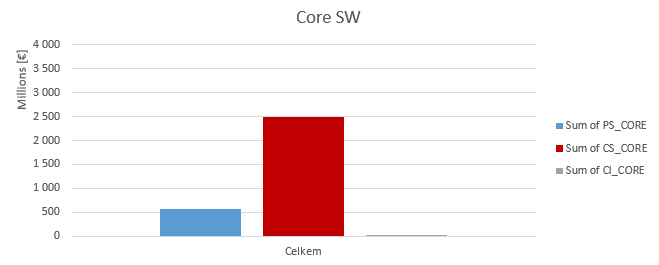 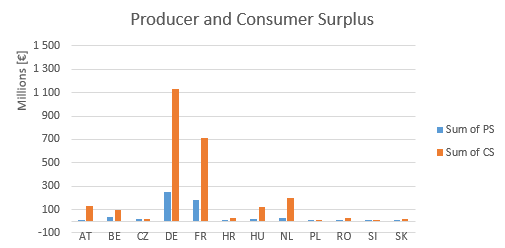 Parallel Run KPI report
KPI 11: Core Social Welfare
BD20220412
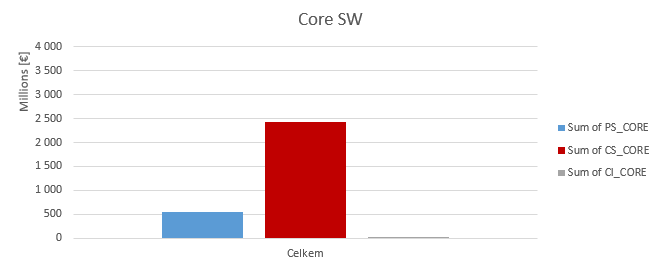 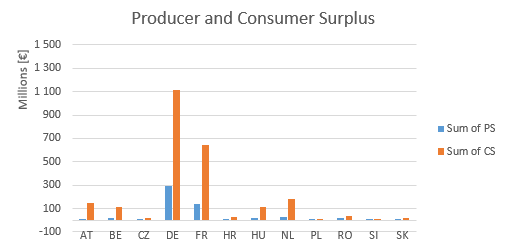 Parallel Run KPI report
KPI 11: Core Social Welfare
BD20220413
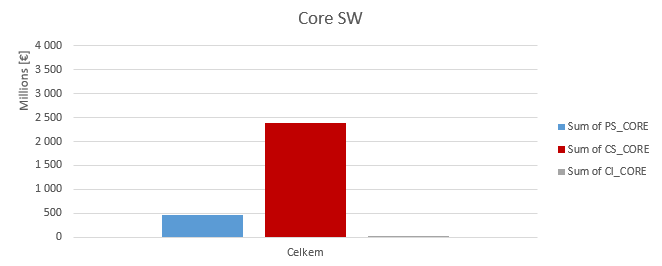 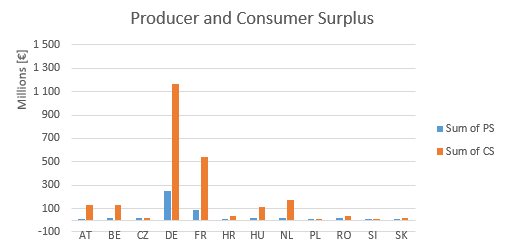 Parallel Run KPI report
KPI 11: Core Social Welfare
BD20220414
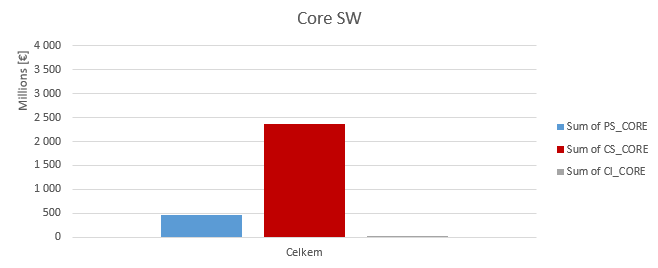 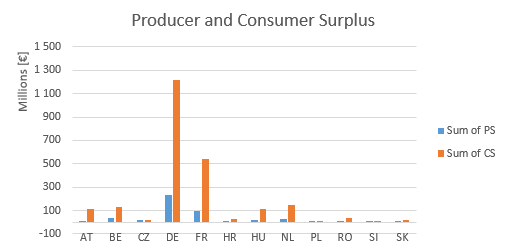 Parallel Run KPI report
KPI 11: Core Social Welfare
BD20220415
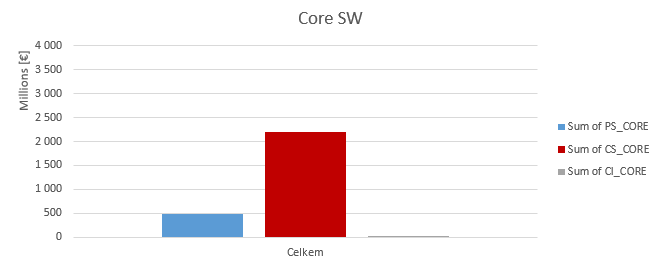 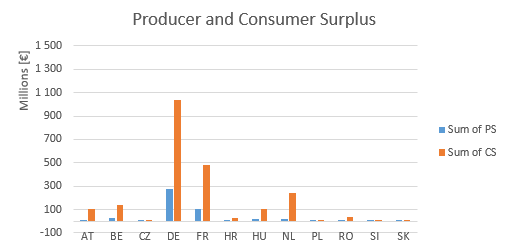 Parallel Run KPI report
KPI 11: Core Social Welfare
BD20220416
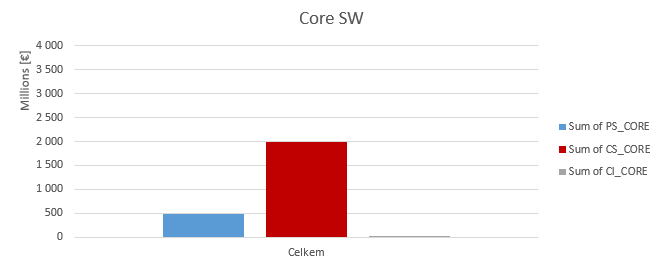 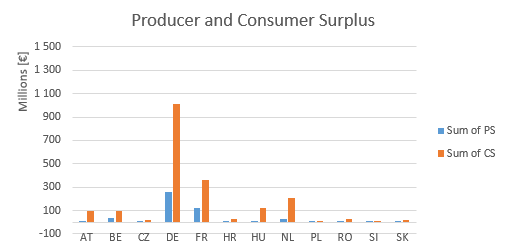 Parallel Run KPI report
KPI 11: Core Social Welfare
BD20220417
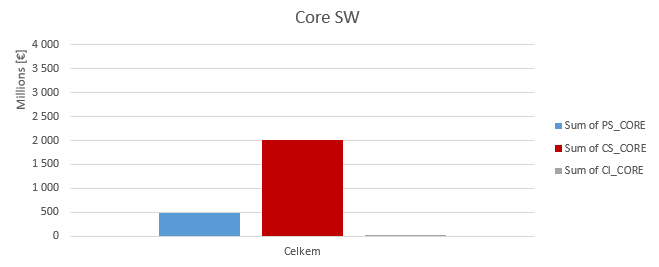 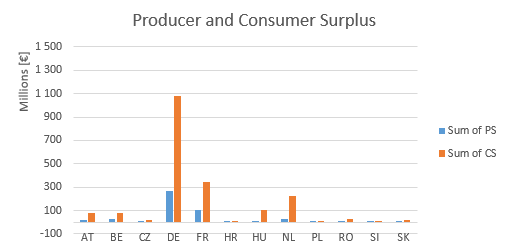 Parallel Run KPI report
KPI 11: Core Social Welfare
BD20220418
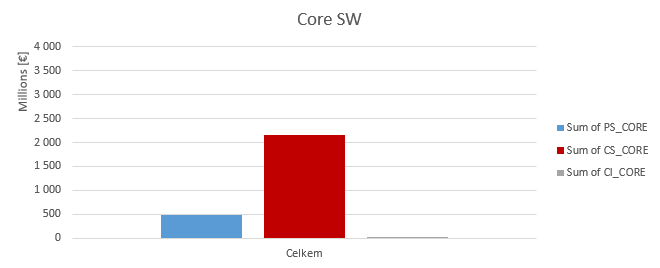 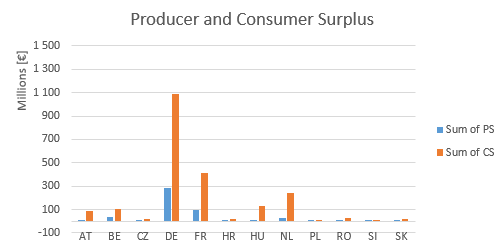 Parallel Run KPI report
KPI 11: Core Social Welfare
BD20220419
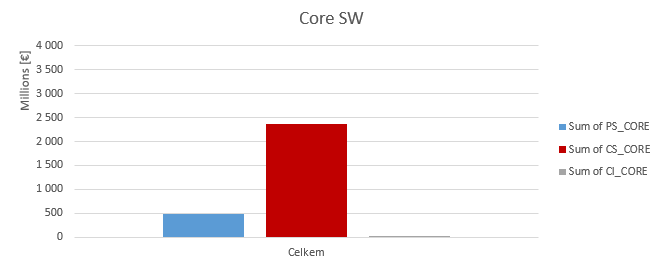 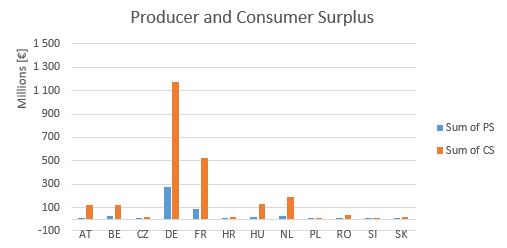 Parallel Run KPI report
KPI 11: Core Social Welfare
BD20220420
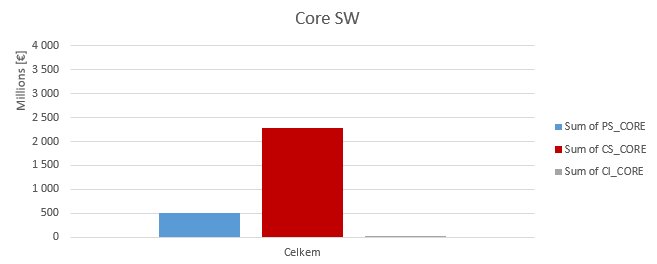 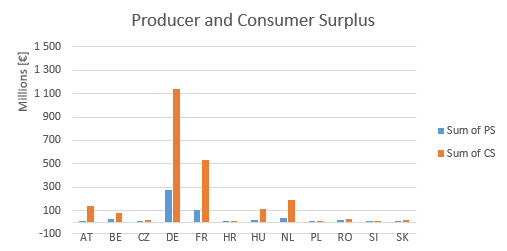 Parallel Run KPI report
KPI 11: Core Social Welfare
BD20220421
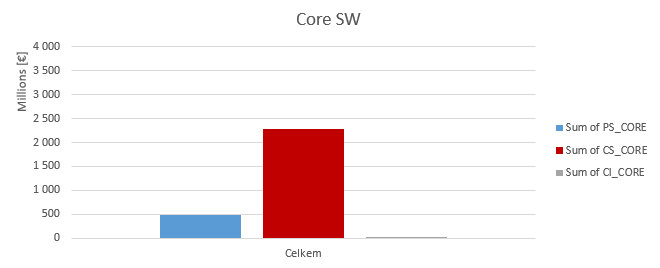 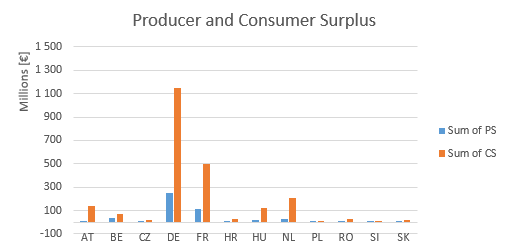 Parallel Run KPI report
KPI 11: Core Social Welfare
BD20220422
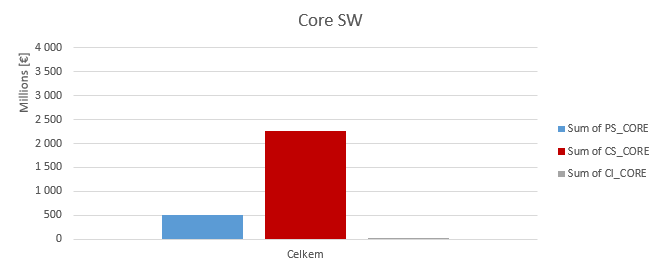 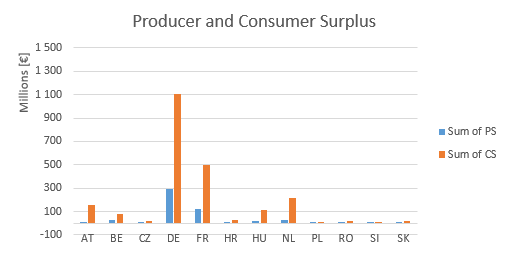 Parallel Run KPI report
KPI 11: Core Social Welfare
BD20220423
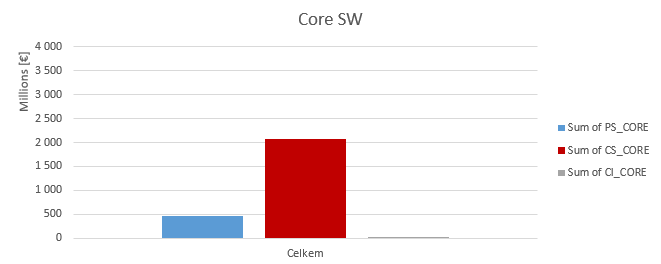 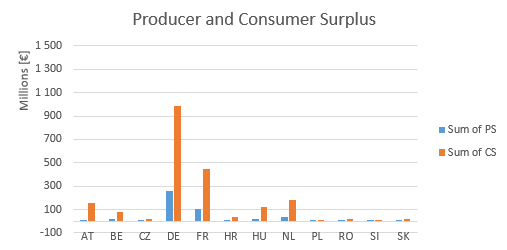 Parallel Run KPI report
KPI 11: Core Social Welfare
BD20220424
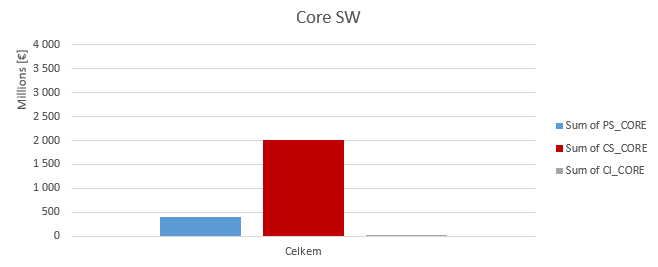 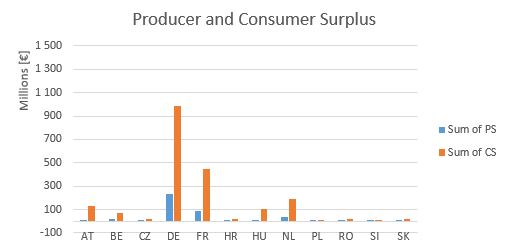 Parallel Run KPI report
KPI 11: Core Social Welfare
BD20220425
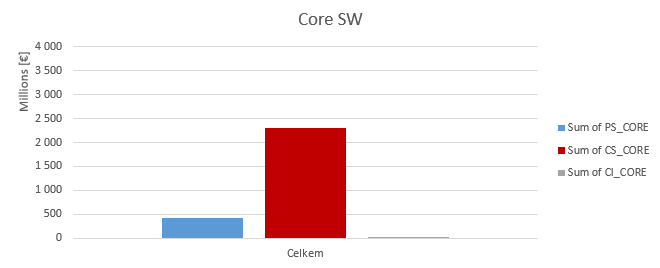 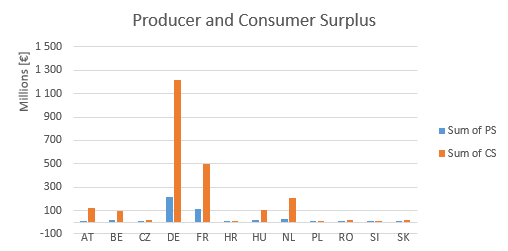 Parallel Run KPI report
KPI 11: Core Social Welfare
BD20220426
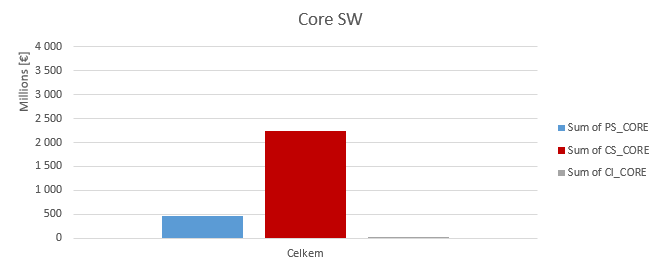 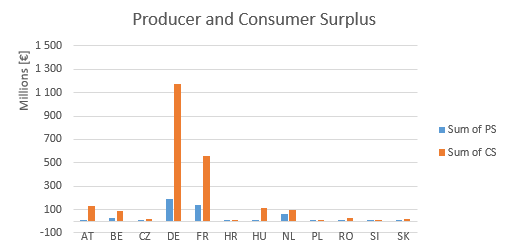 Parallel Run KPI report
KPI 11: Core Social Welfare
BD20220427
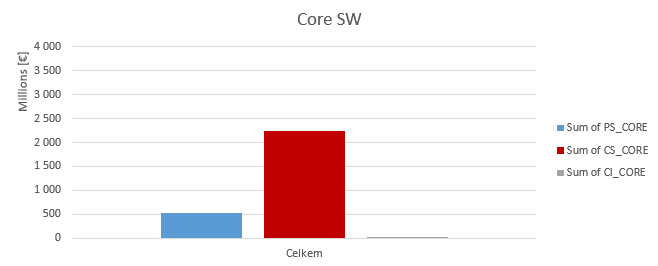 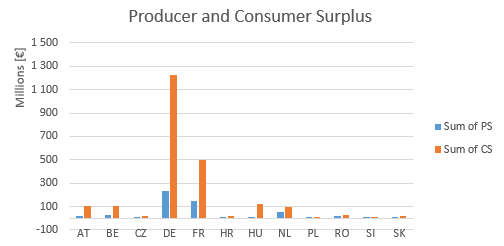 Parallel Run KPI report
KPI 11: Core Social Welfare
BD20220428
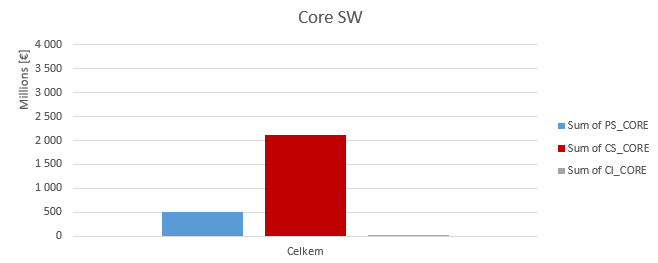 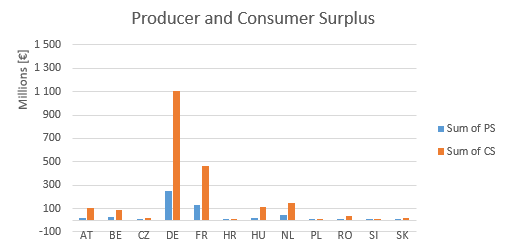 Parallel Run KPI report
KPI 11: Core Social Welfare
BD20220429
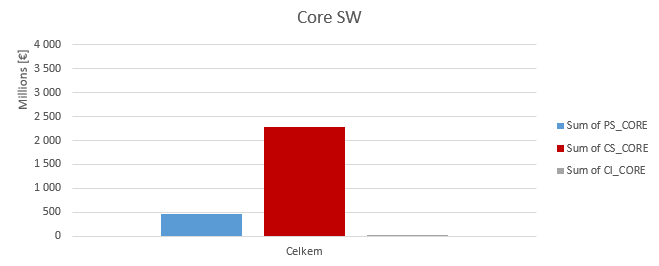 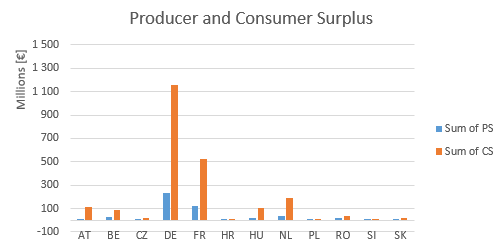 Parallel Run KPI report
KPI 11: Core Social Welfare
BD20220430
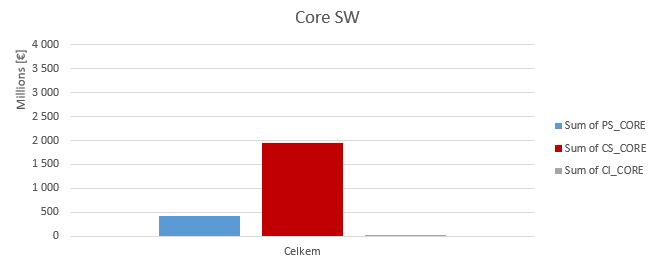 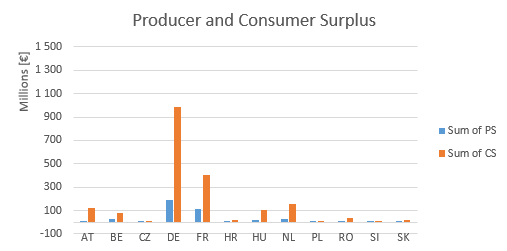 Parallel Run KPI report
KPI 12: Paradoxically rejected blocks (PRBs)
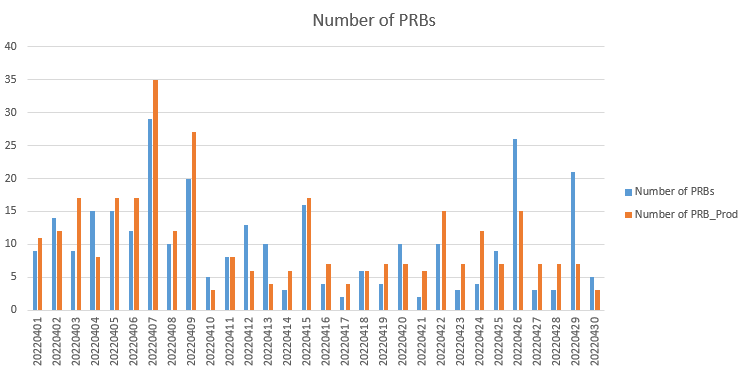